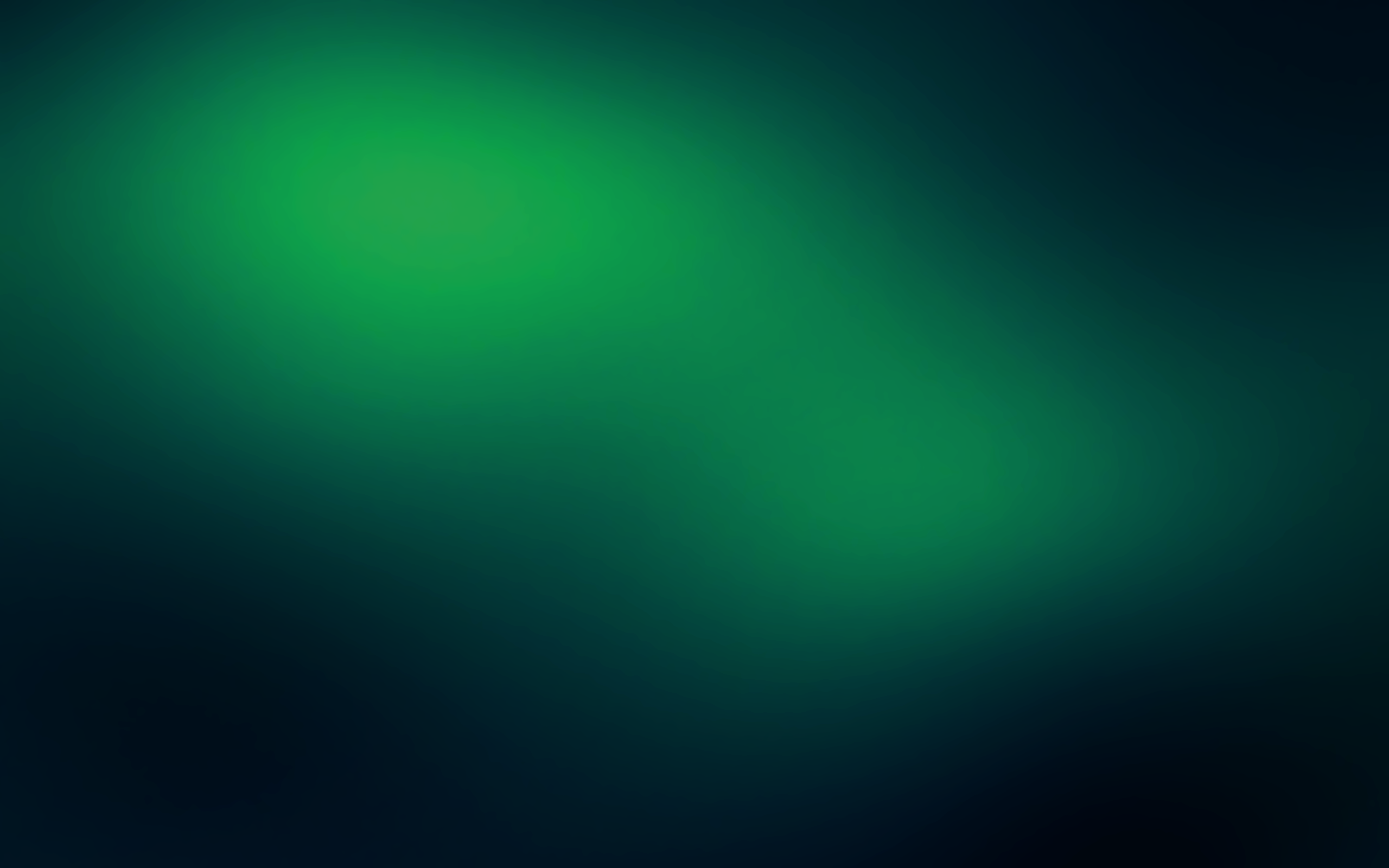 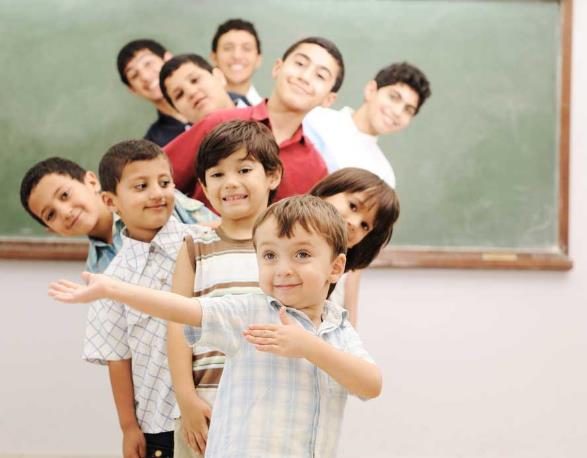 DESARROLLO DE LA FE  “EDADES Y NIVELES DE CRECIMIENTO”
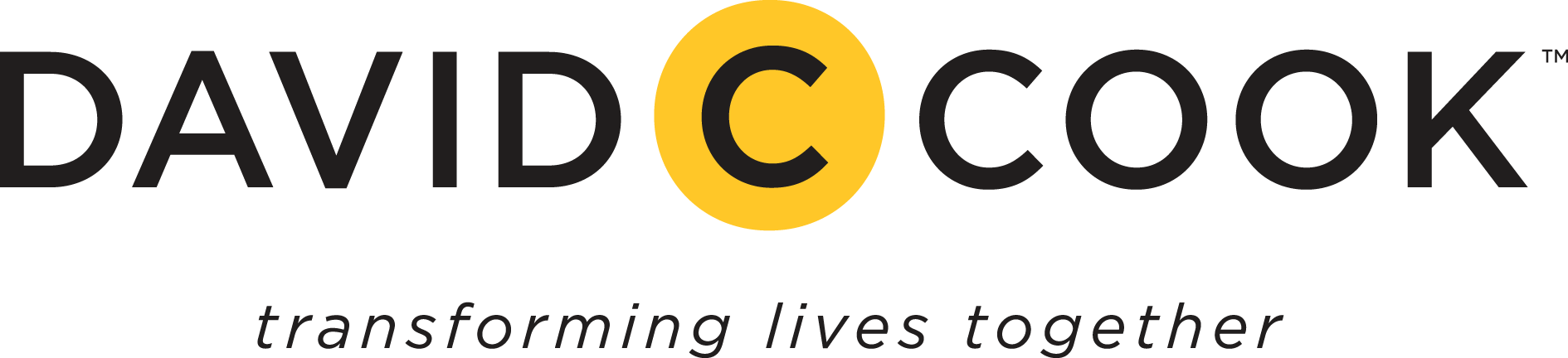 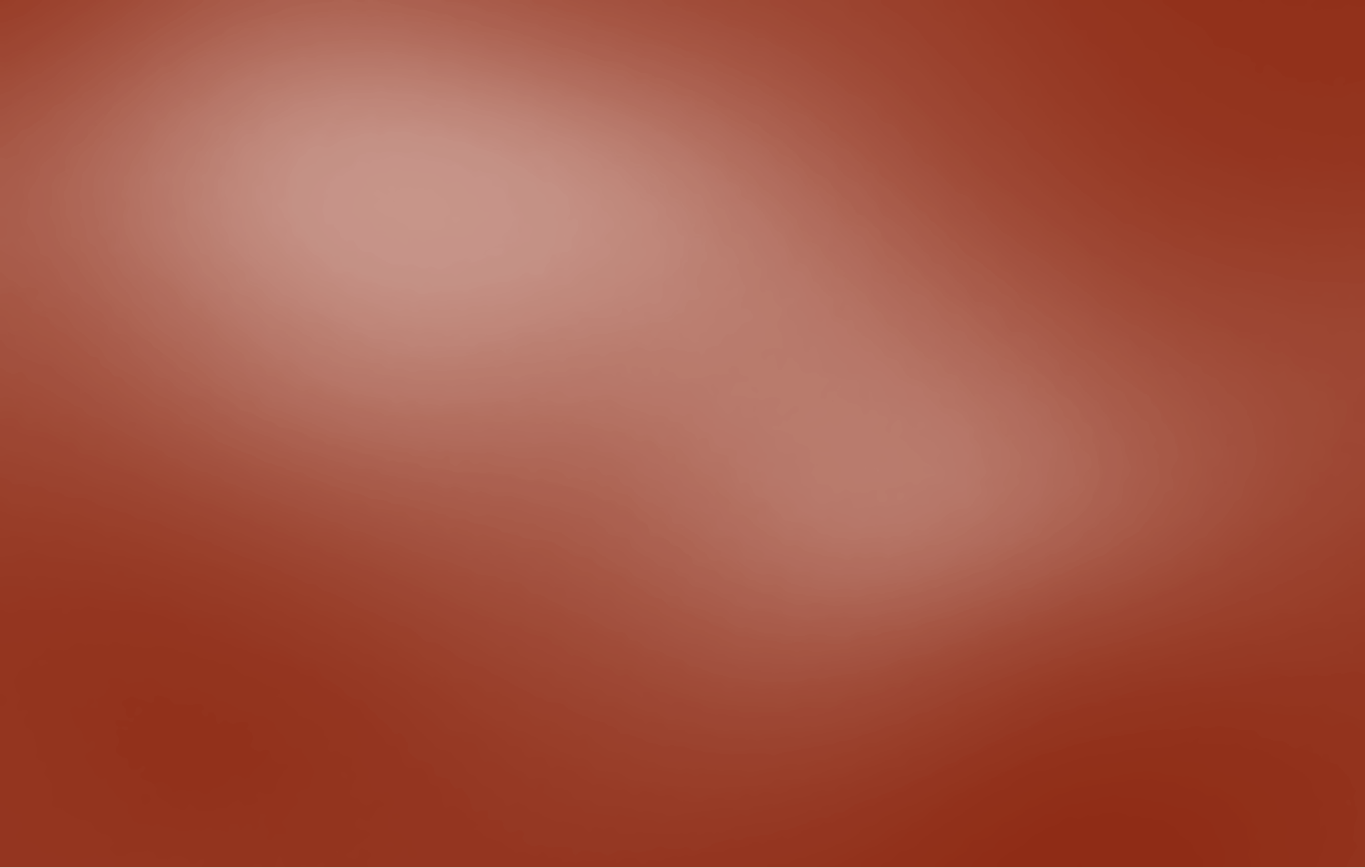 ENSEÑAR / ES DEJAR UNA HUELLA
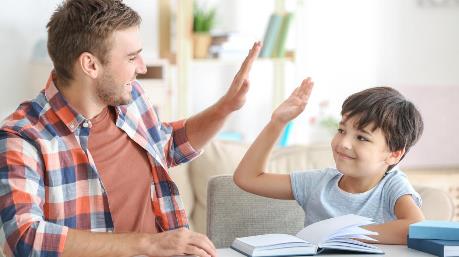 “El Señor dice: Yo te instruiré, yo te mostraré el camino que debes seguir; yo te daré consejos y velaré por ti” - Salmos 32:8, NVI  -
Introducción
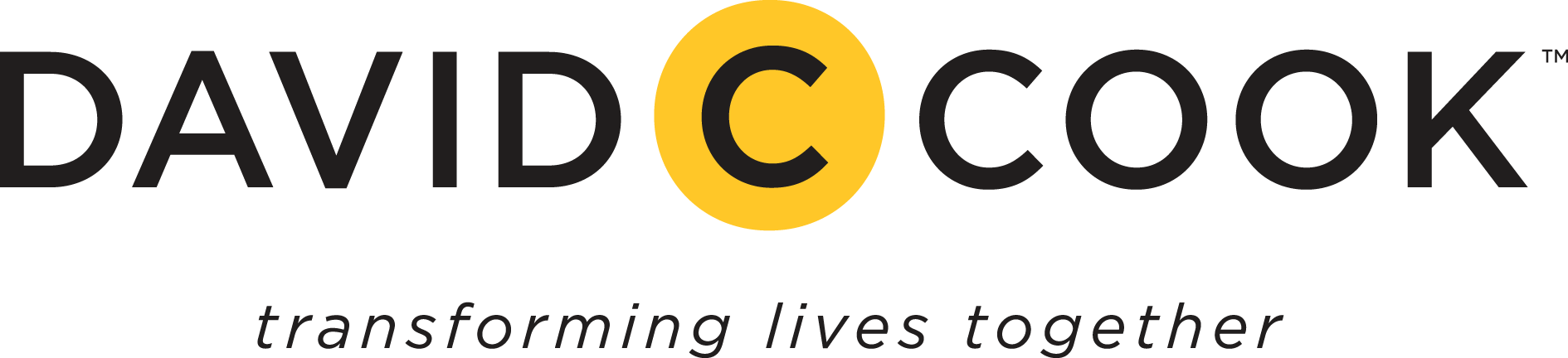 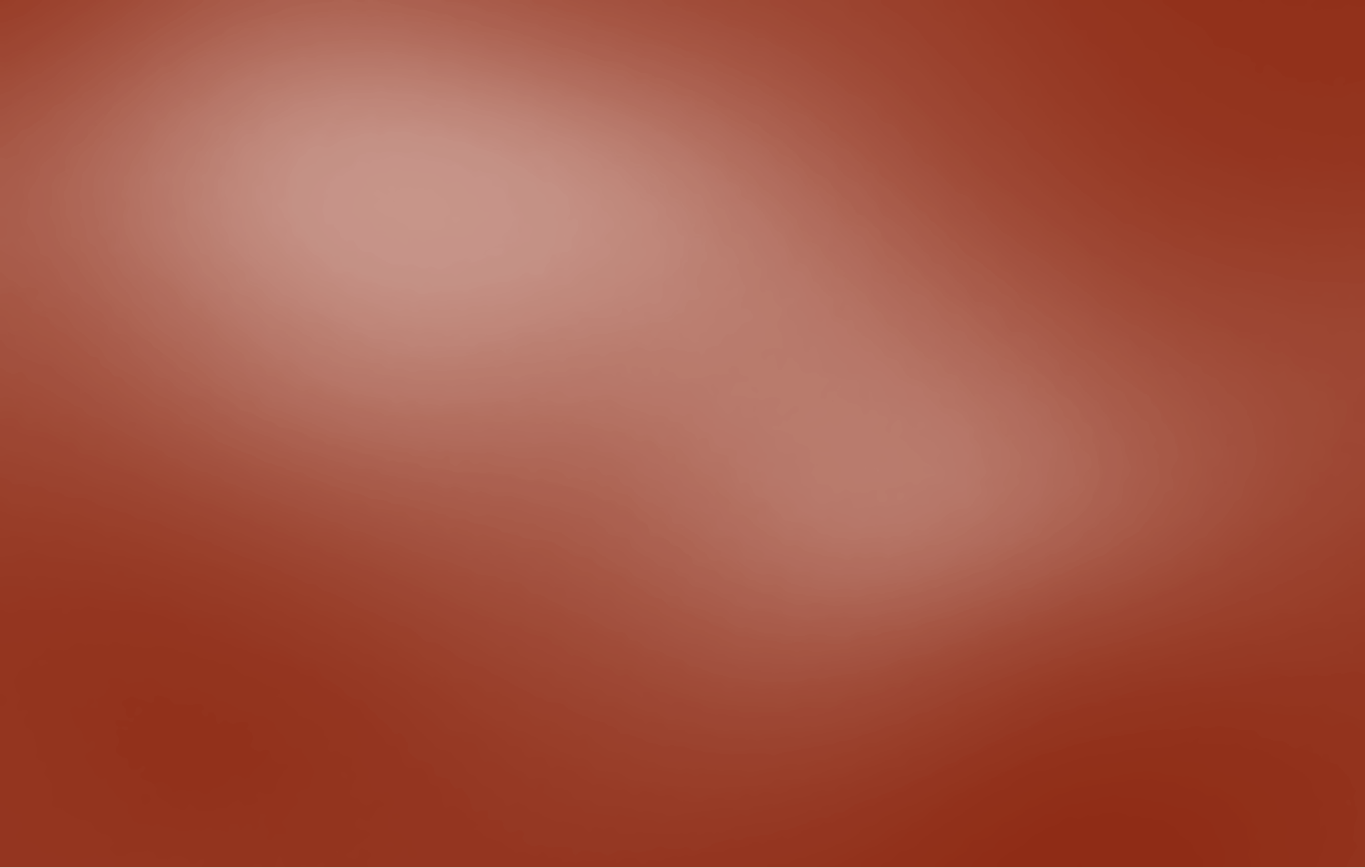 LA CONSTRUCCIÓN DEL VINCULO
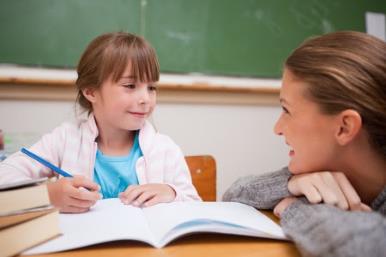 Vínculo (del latín vincŭlum).es una unión, relación o atadura de una persona o cosa con otra. Por lo tanto, dos personas u objetos vinculados están unidos, encadenados, emparentados o atados, ya sea de forma física o simbólica.
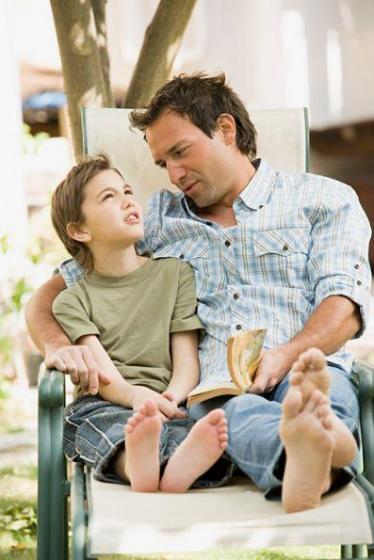 Introducción
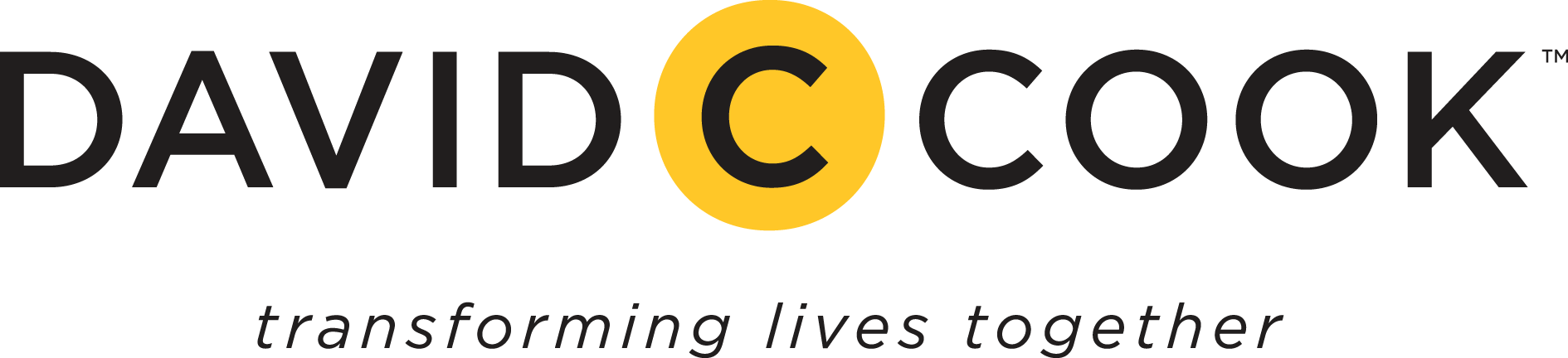 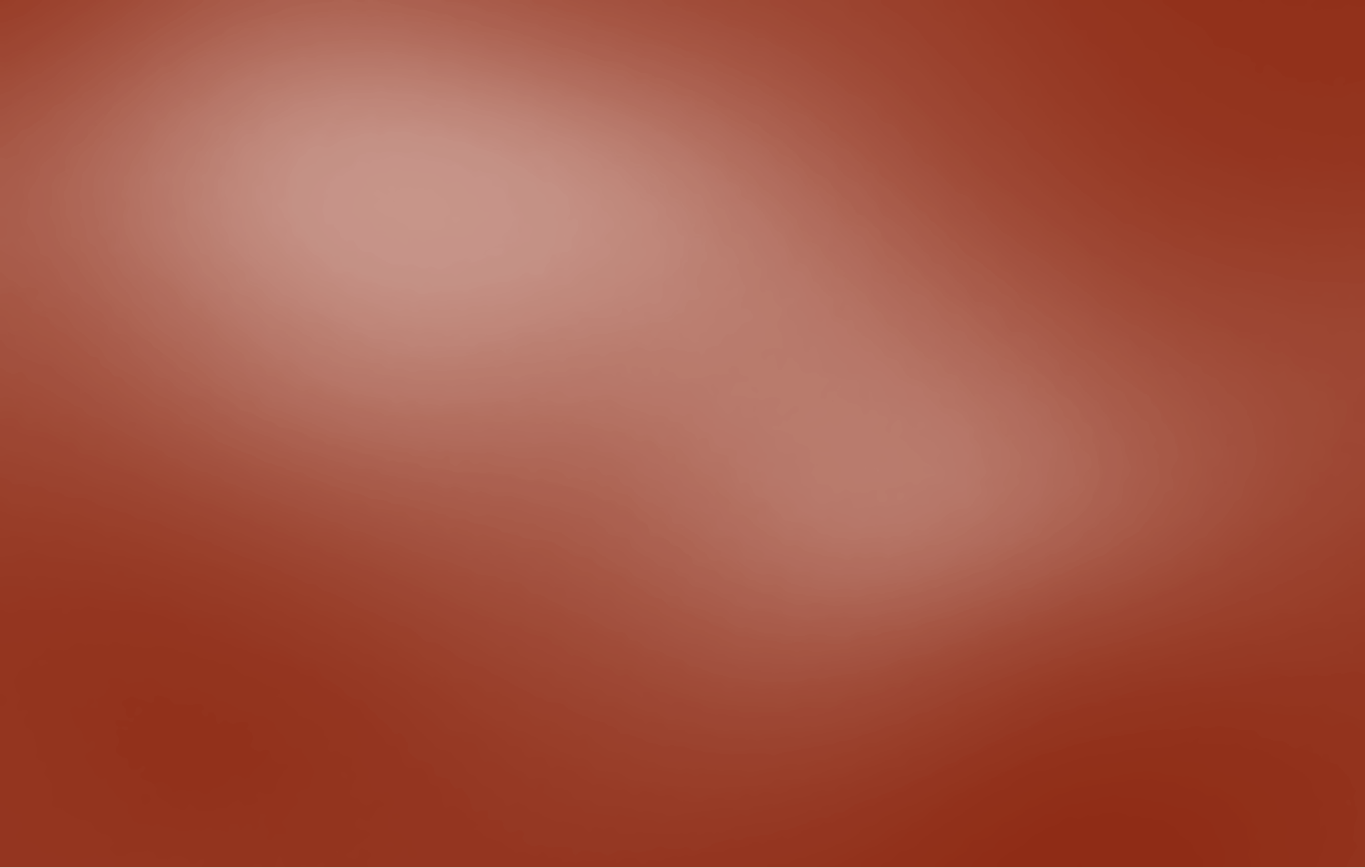 RELACIÓN - DIOS Y NOSOTROS
“Ama al Señor tu Dios con todo tu corazón, con todo tu sery con toda tu mente -le respondió Jesús-. Este es el primeroy el más importante de los mandamientos”.- Mateo 22:37-38, NVI -
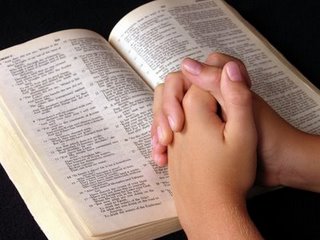 Introducción
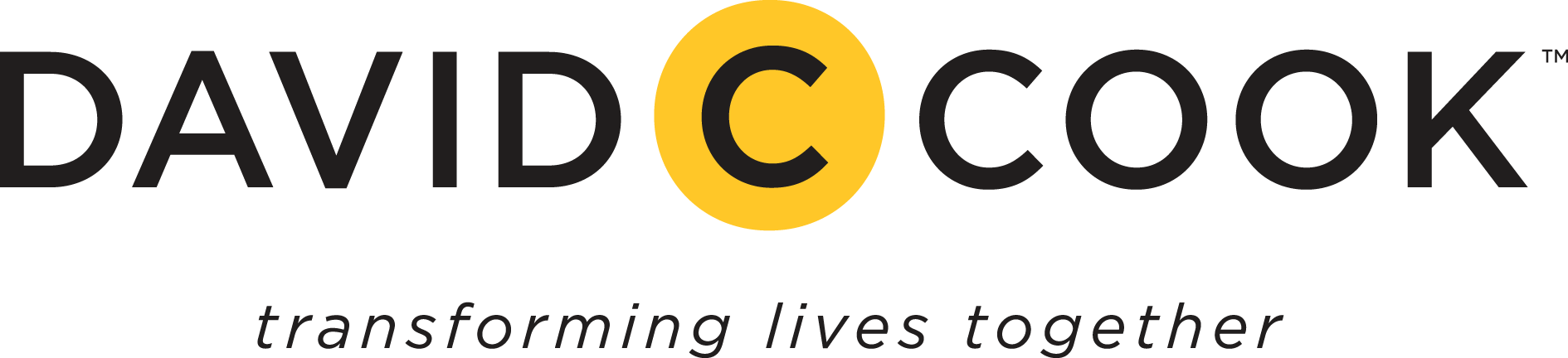 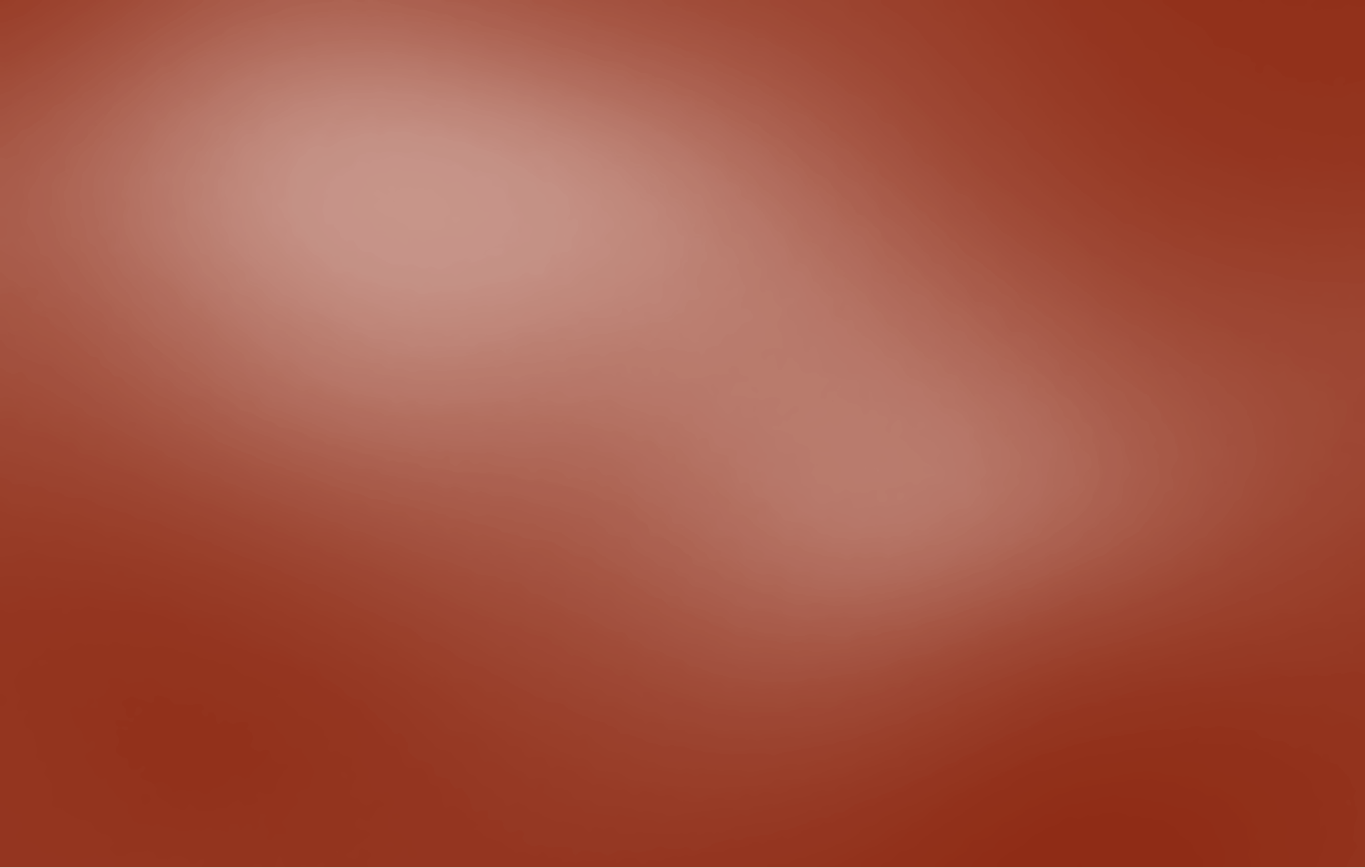 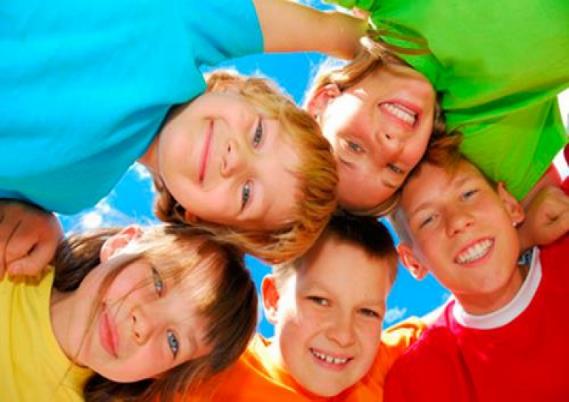 DESARROLLO DE LA FE
Tema 1
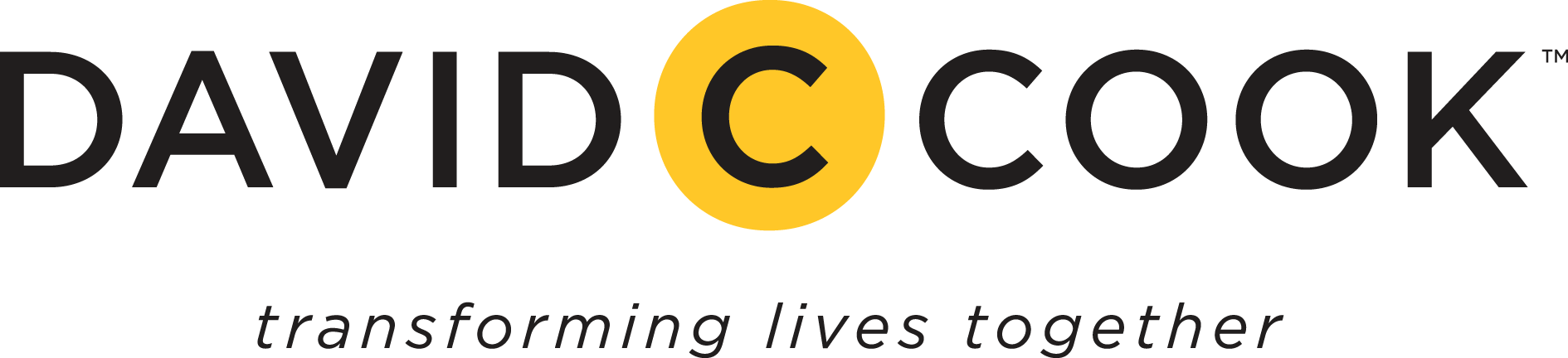 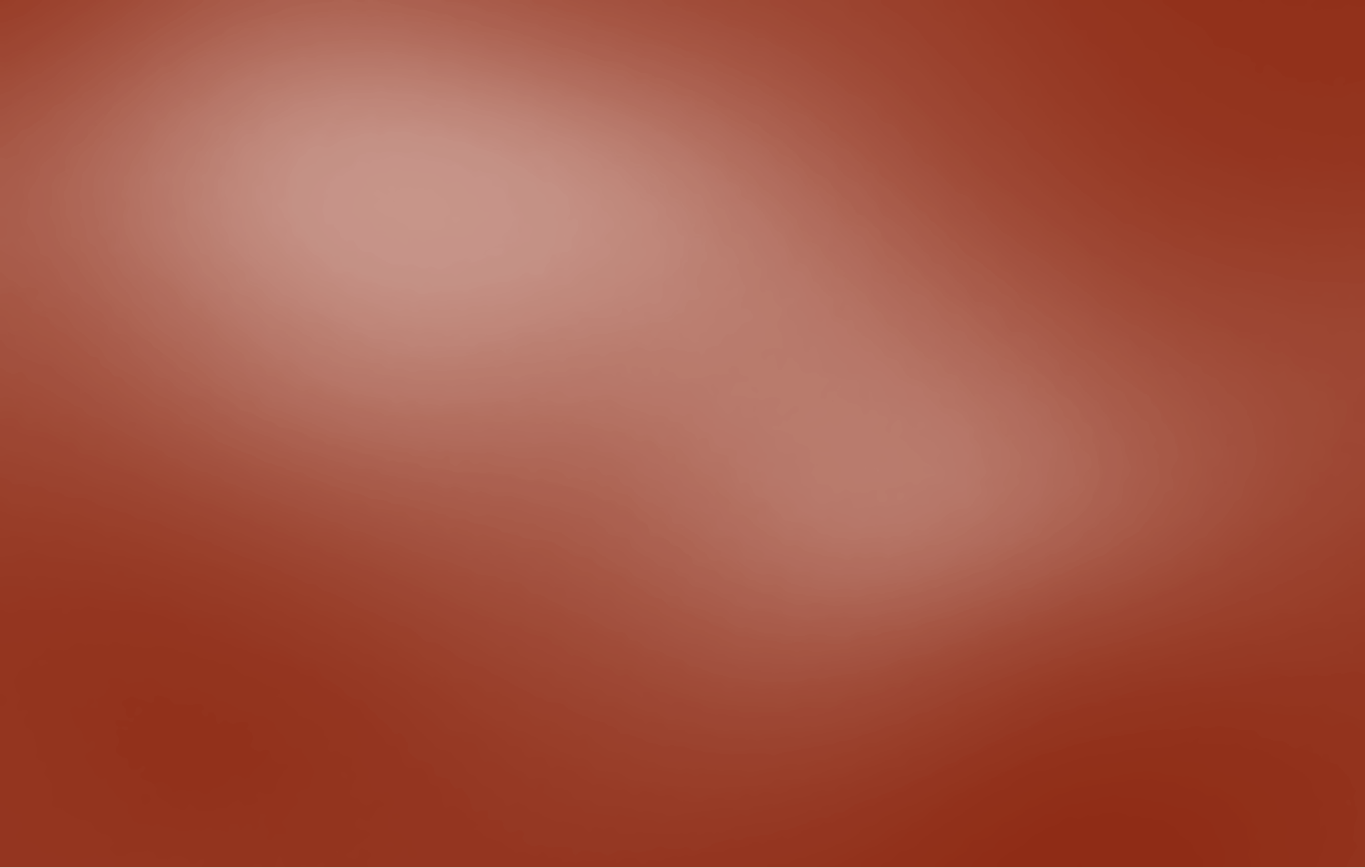 “Es fundamental reconocer que cada niño Y ADOLESCENTE ha sido creado a imagen de Dios y puede crecer en su relación con Él”.
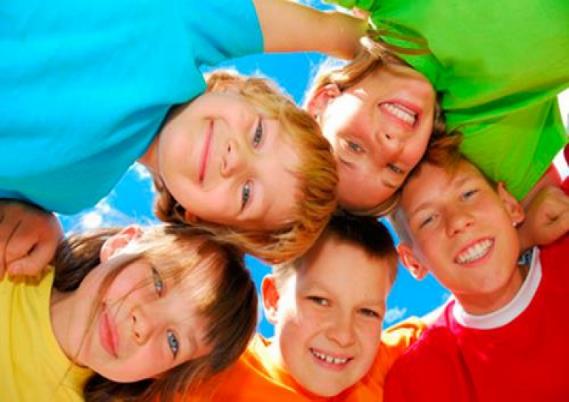 Tema 1
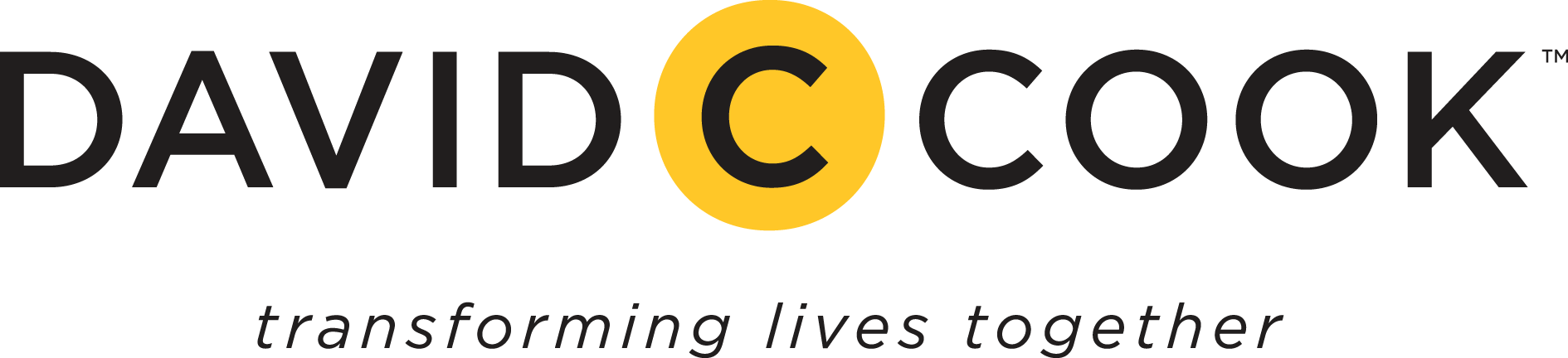 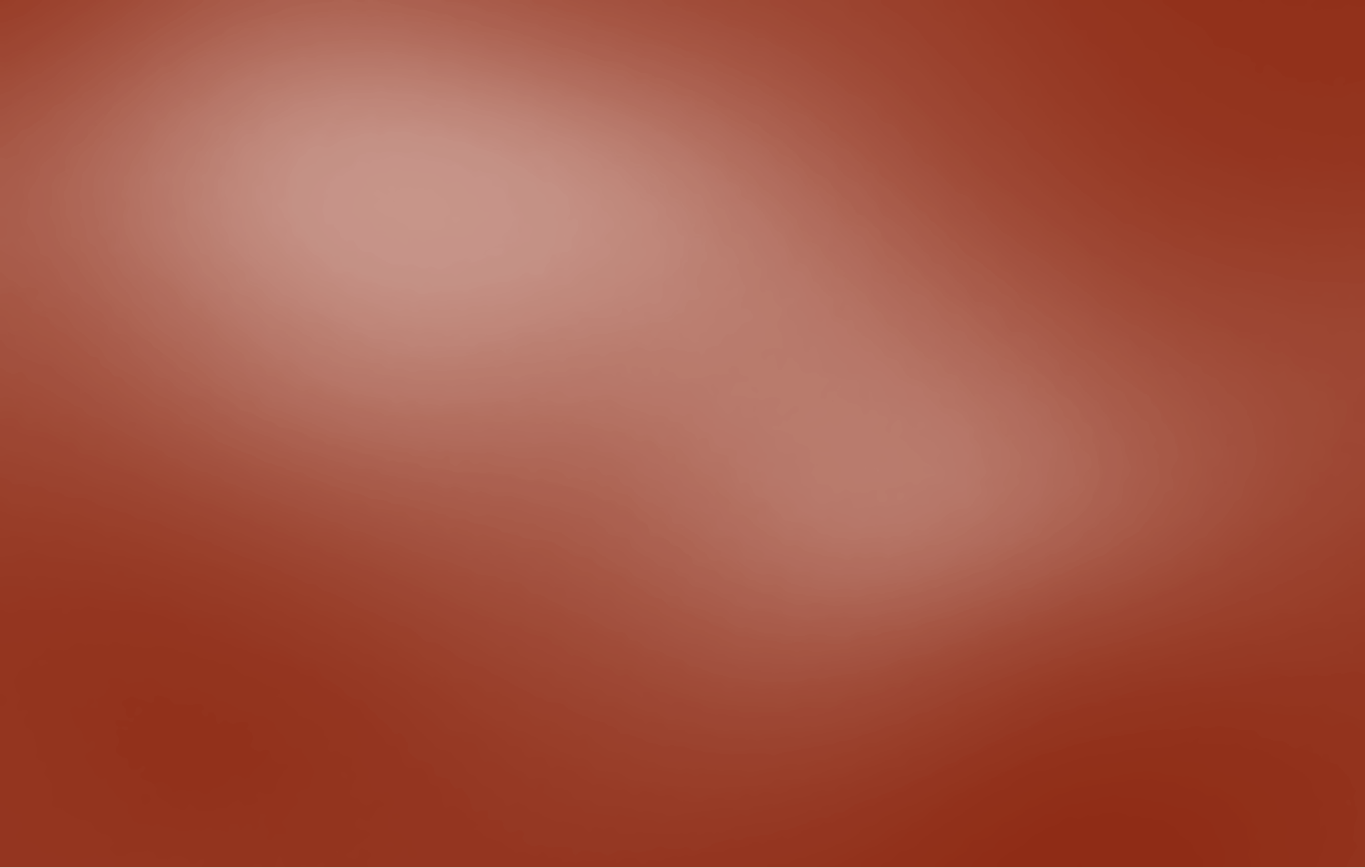 CARACTERÍSTICAS PRINCIPALES -VINCULADAS CON- LA FE Y EL DESARROLLO DEL NIÑO Y DEL ADOLESCenTE
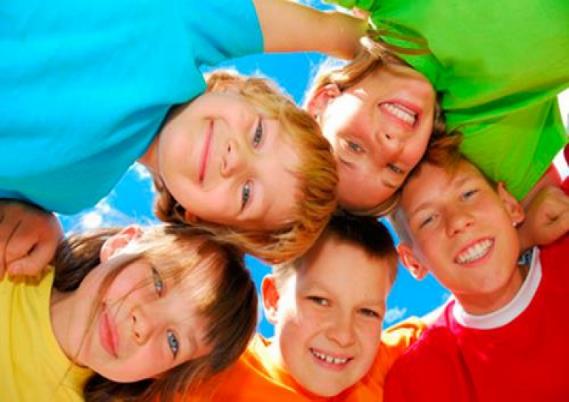 Tema 1
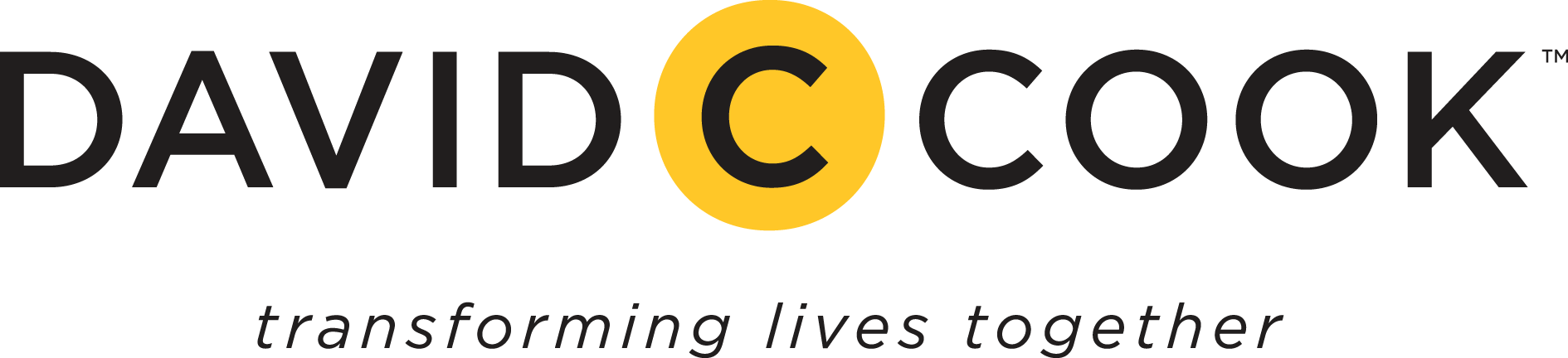 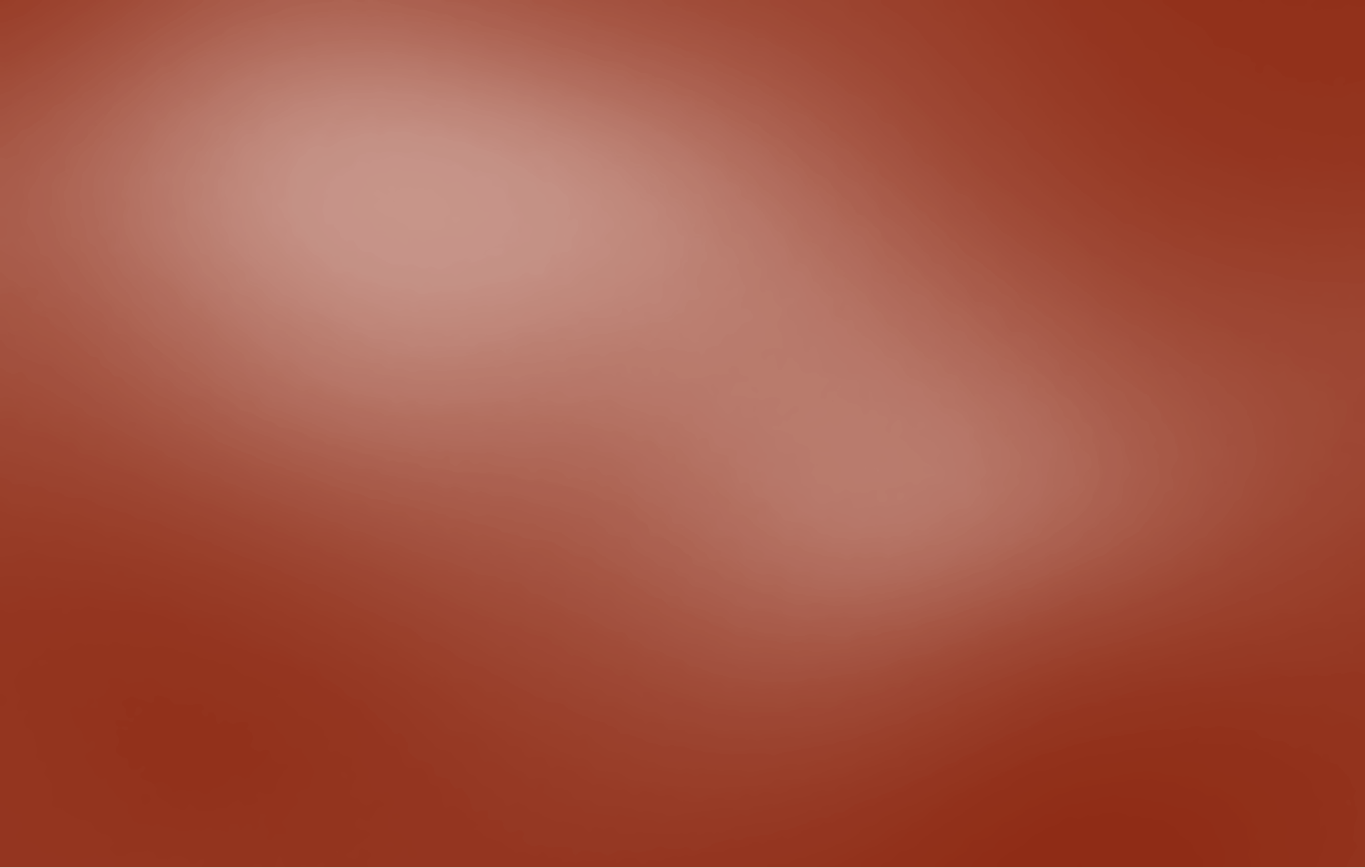 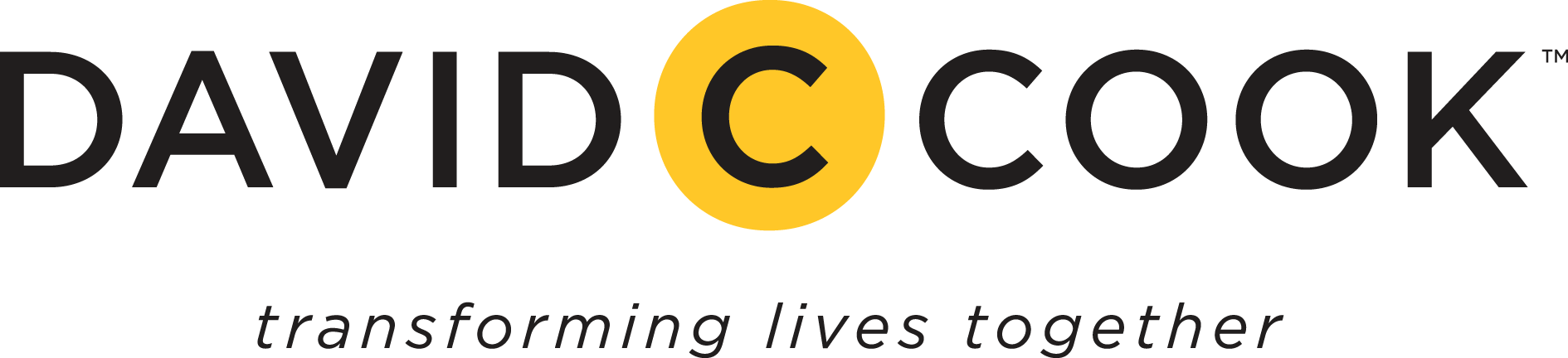 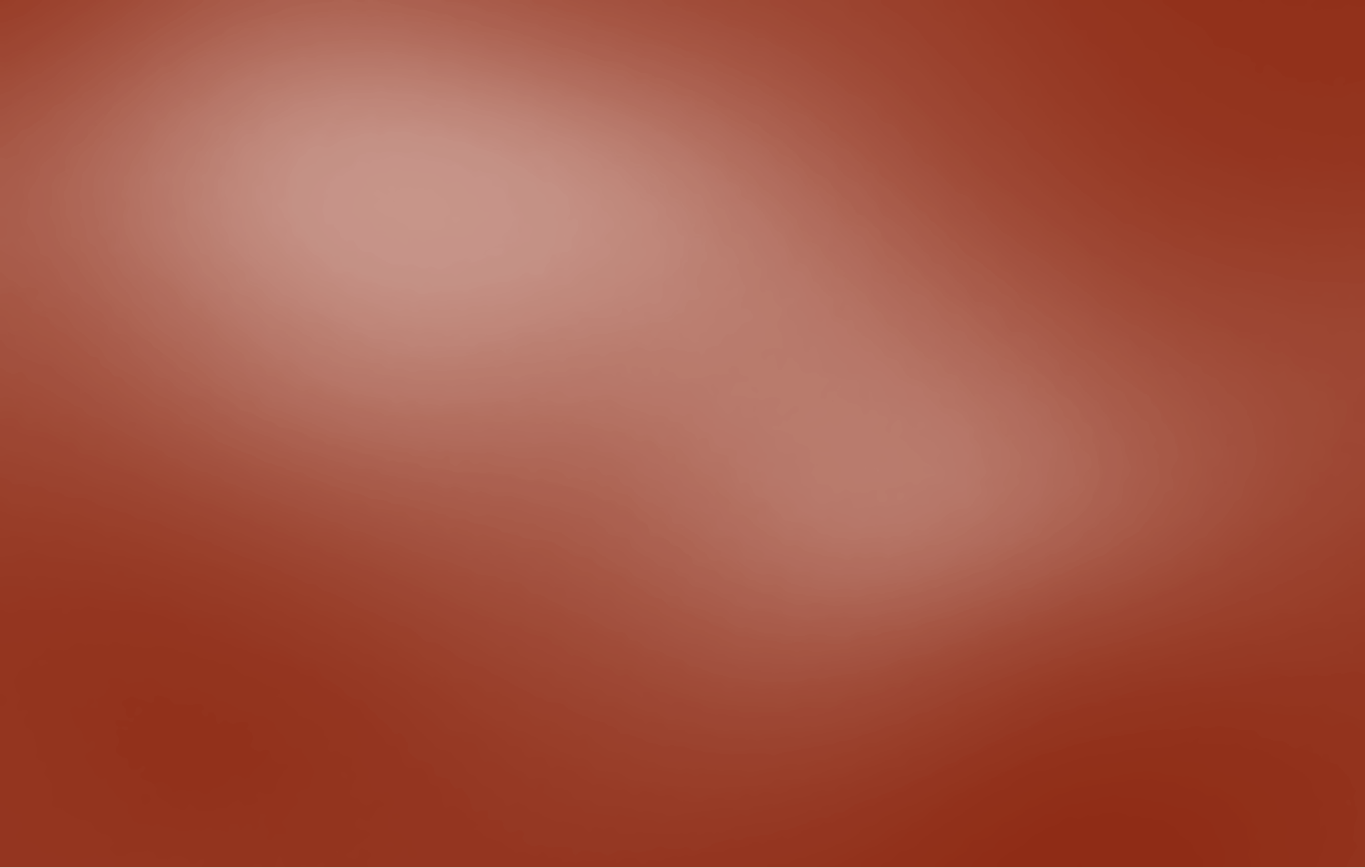 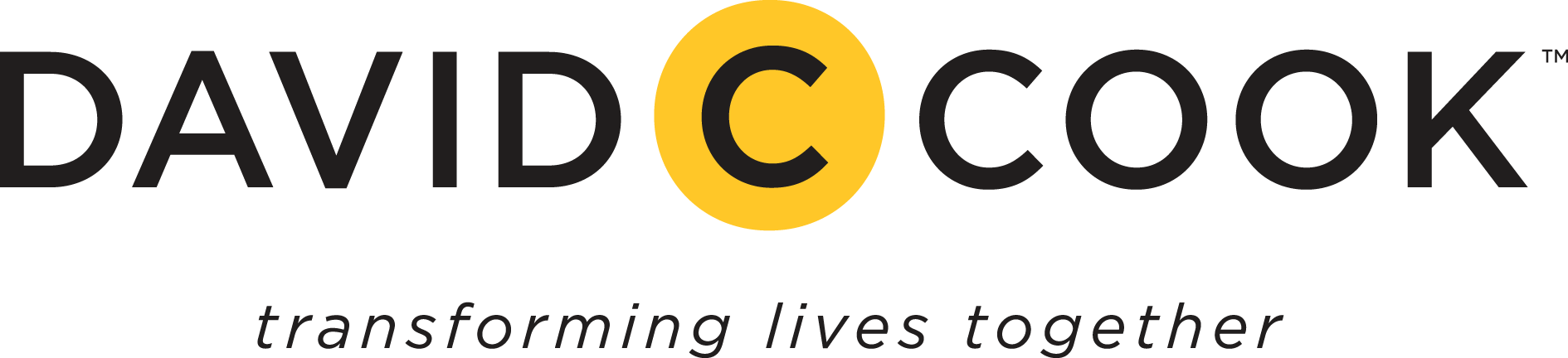 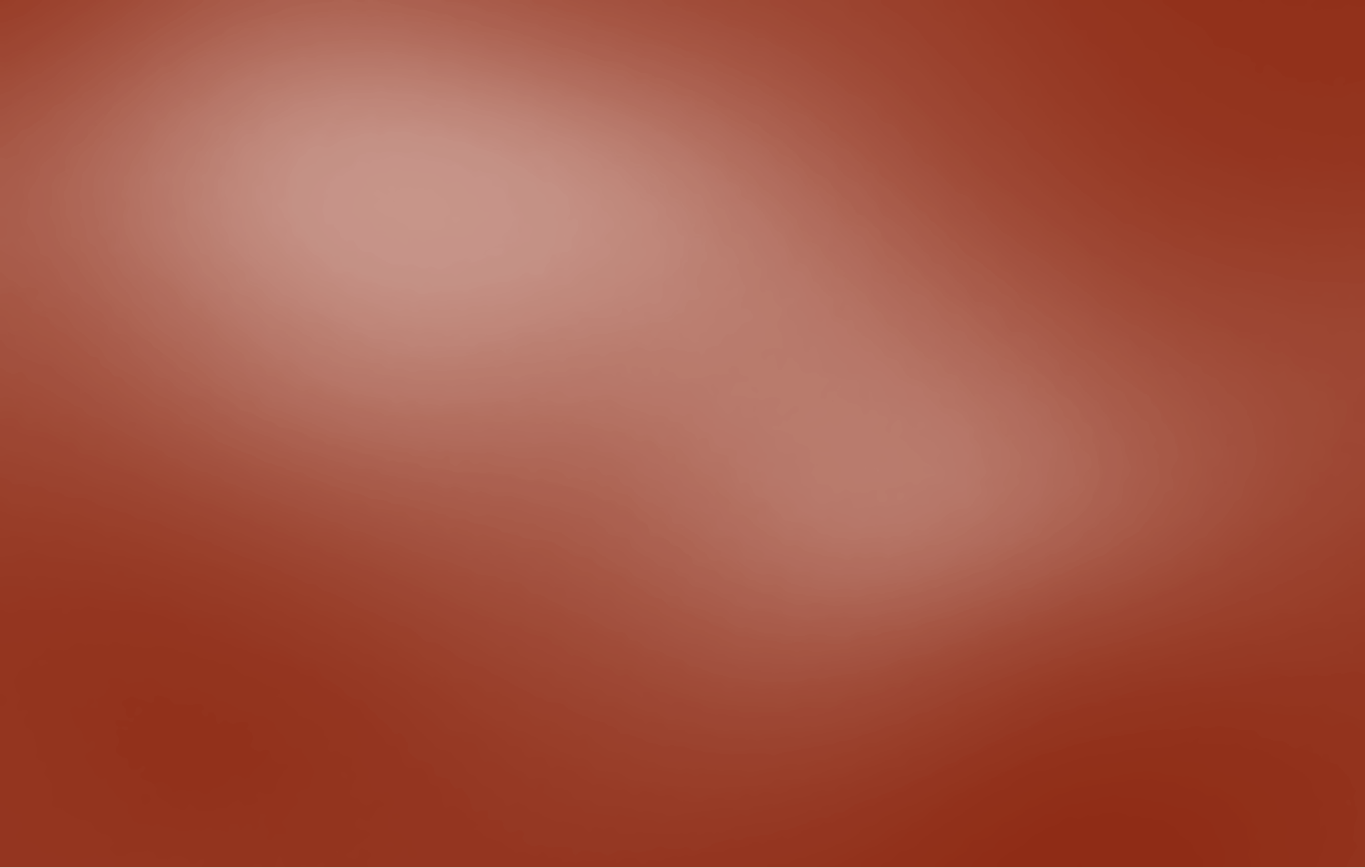 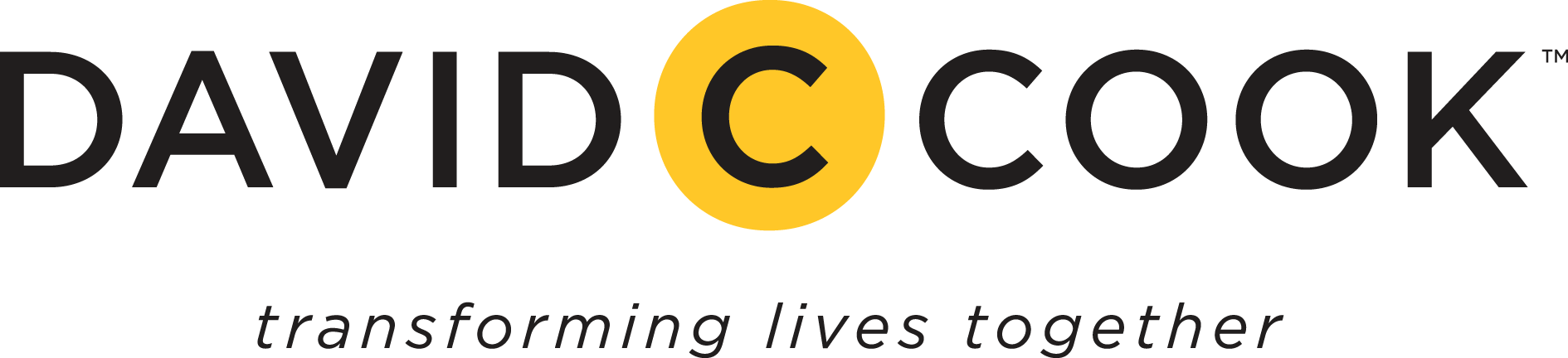 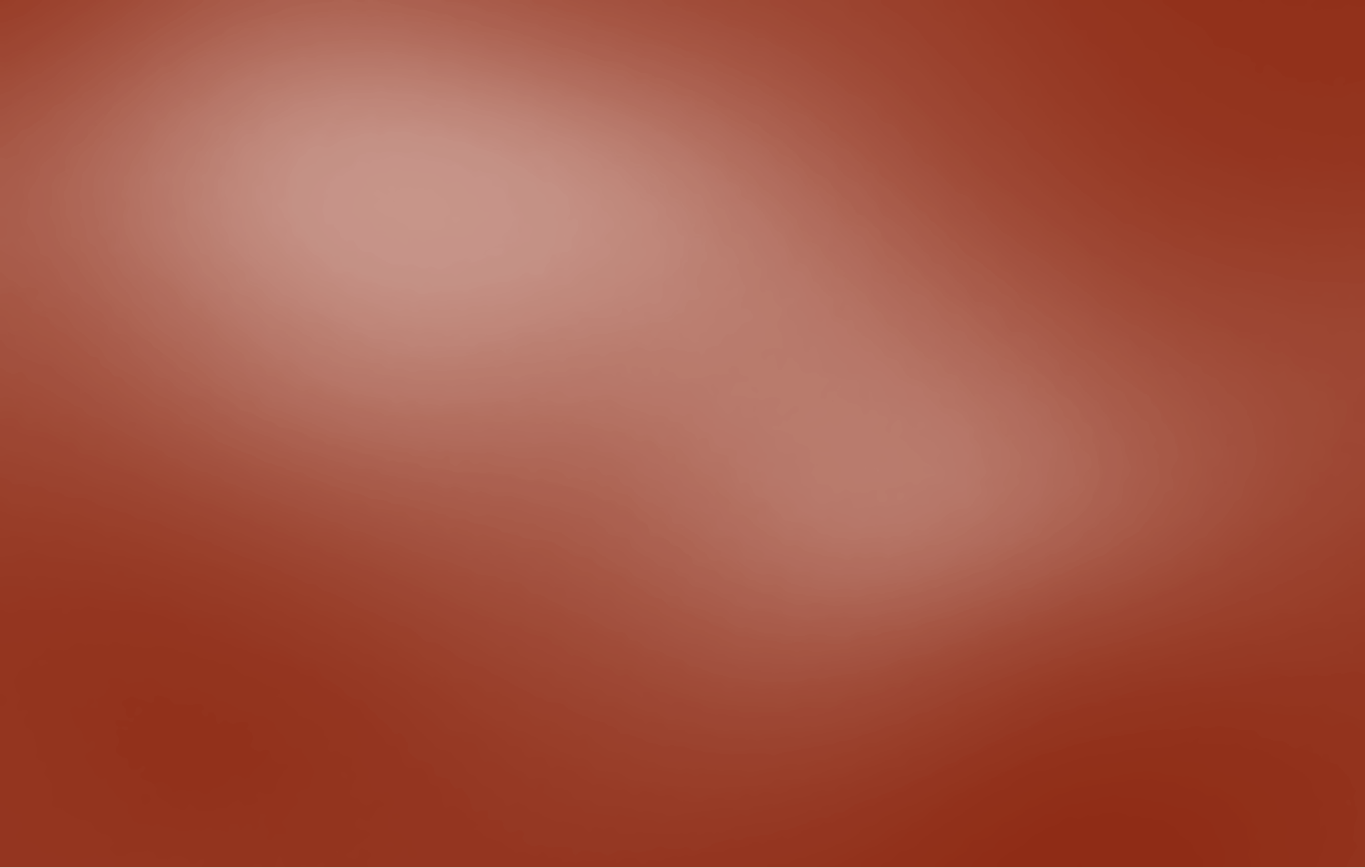 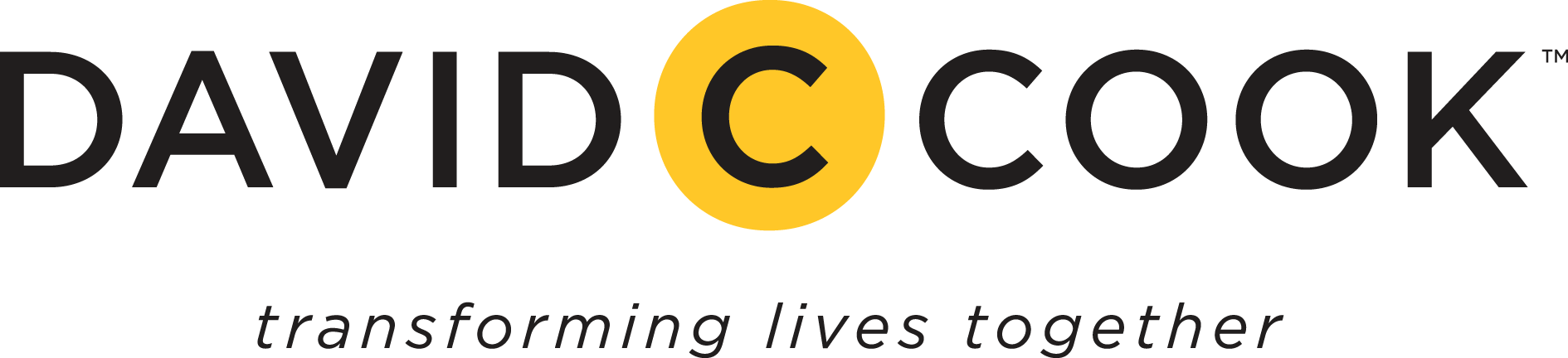 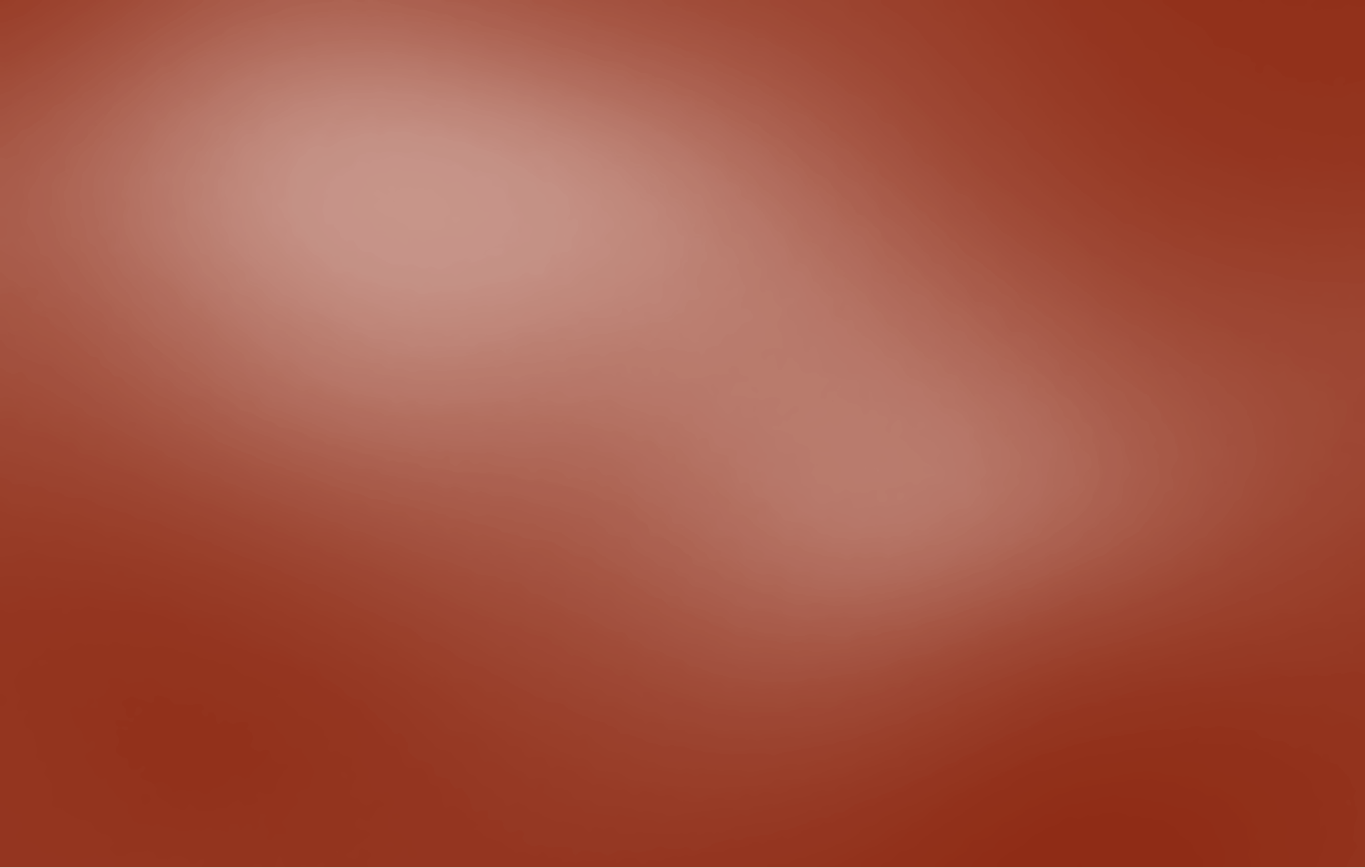 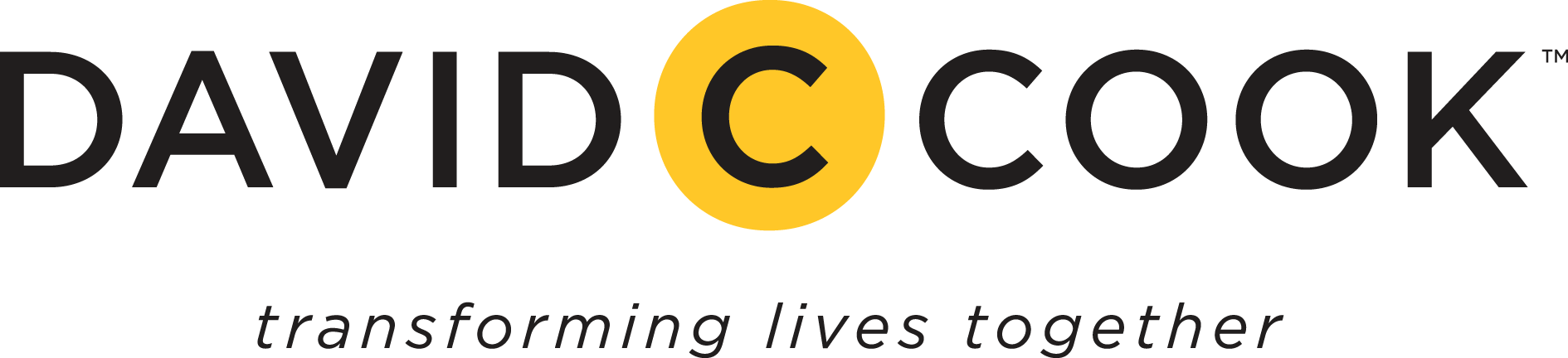 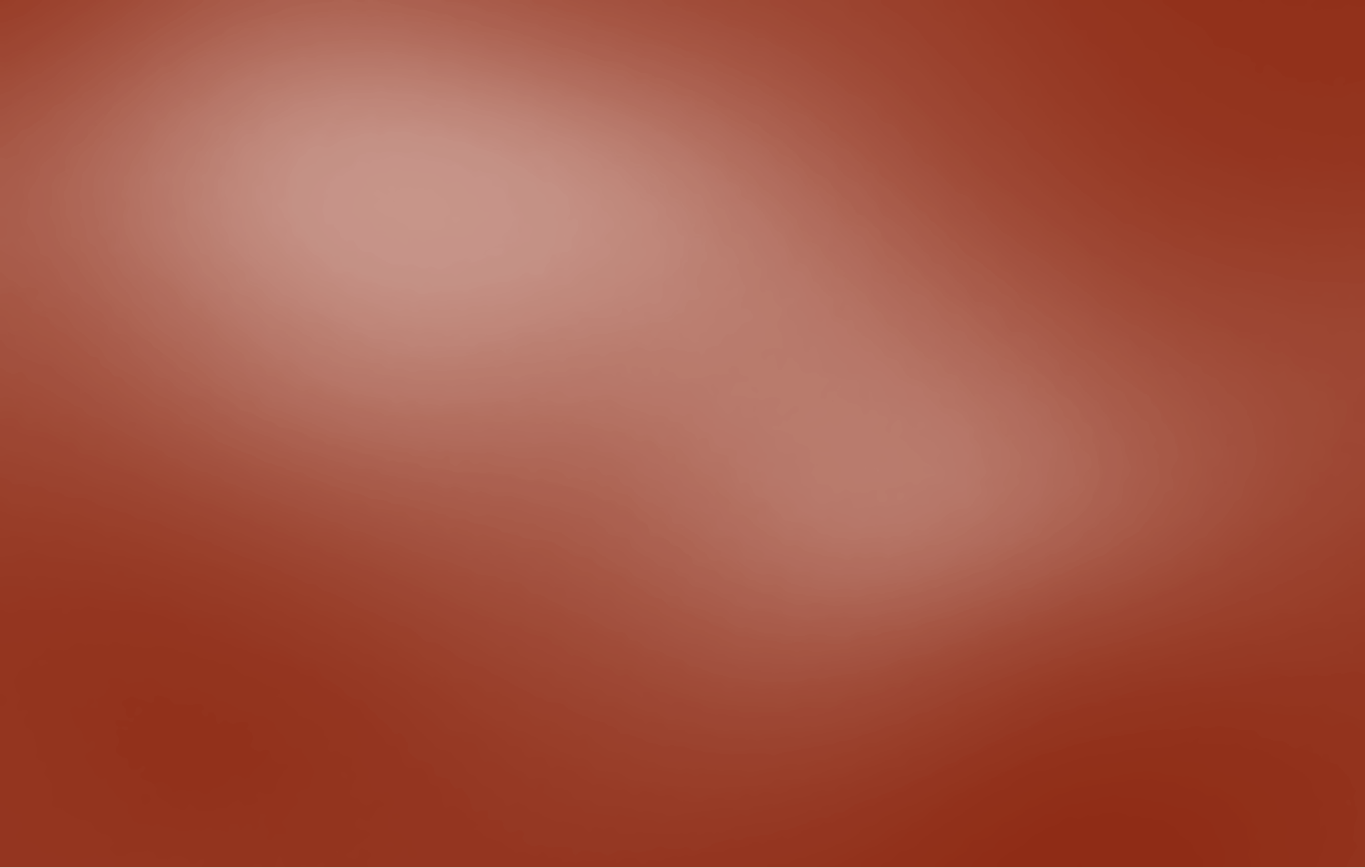 REFLEXIÓNMARCOS 10:13-16
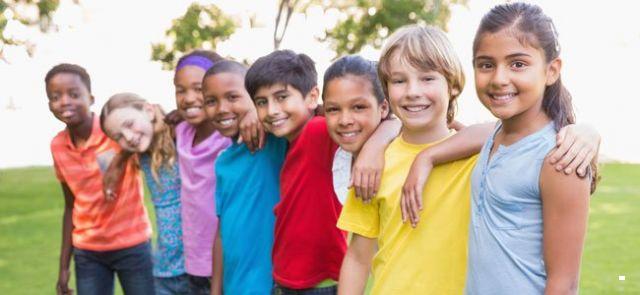 Tema 1
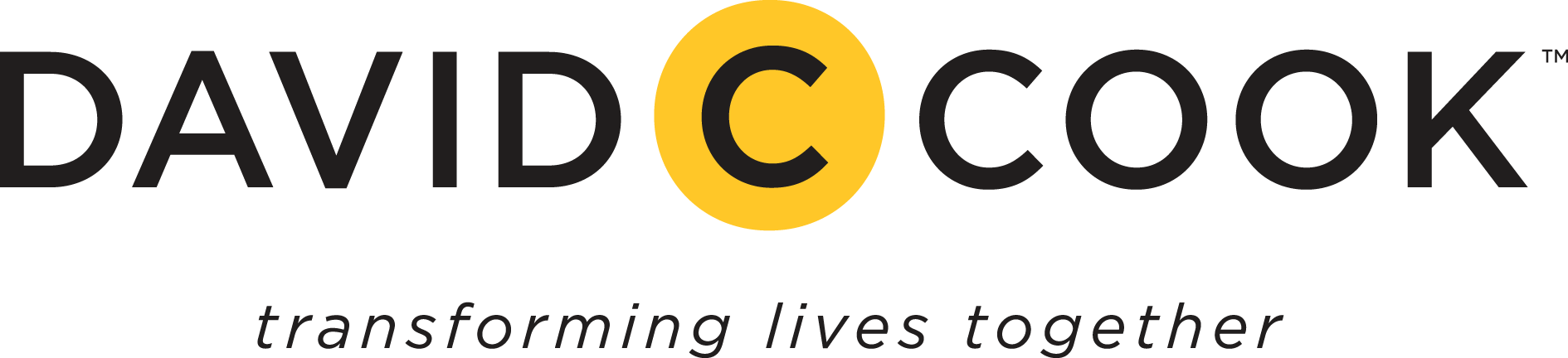 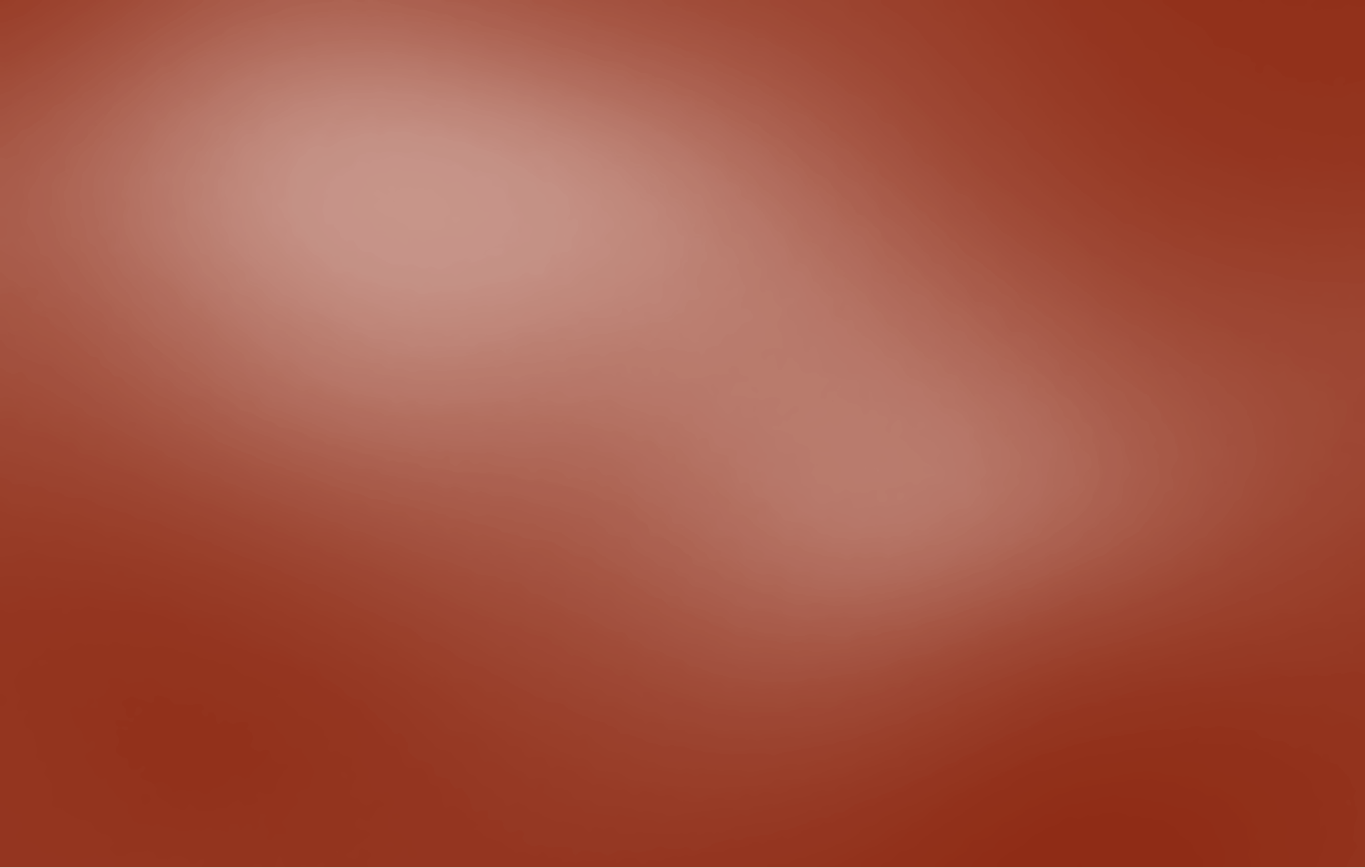 LOS NIÑOS Y NIÑAS APRENDEN DE DIFERENTE MANERA
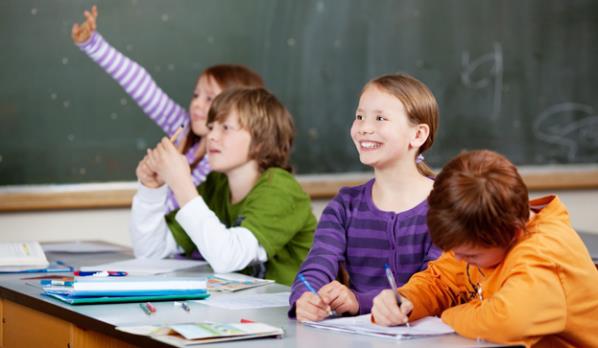 Tema 2
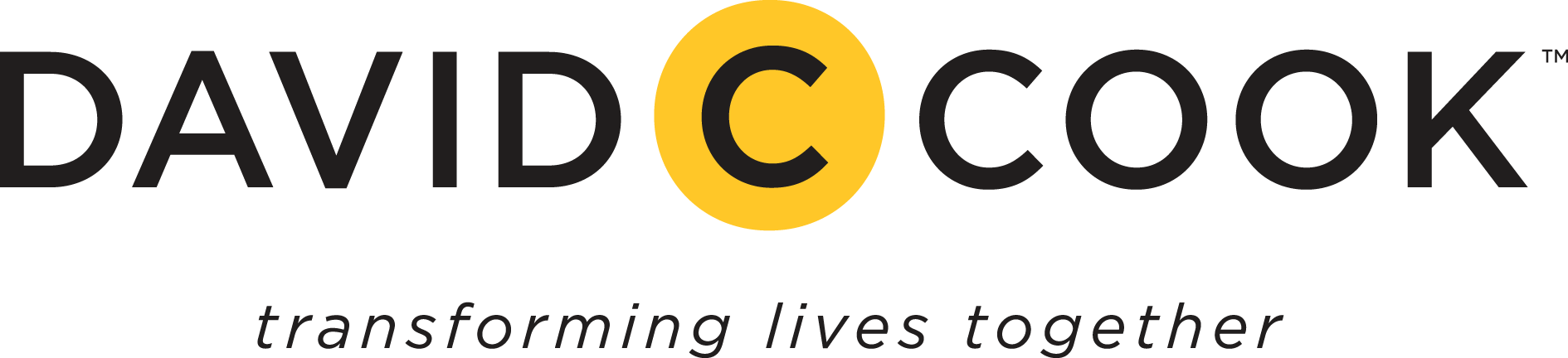 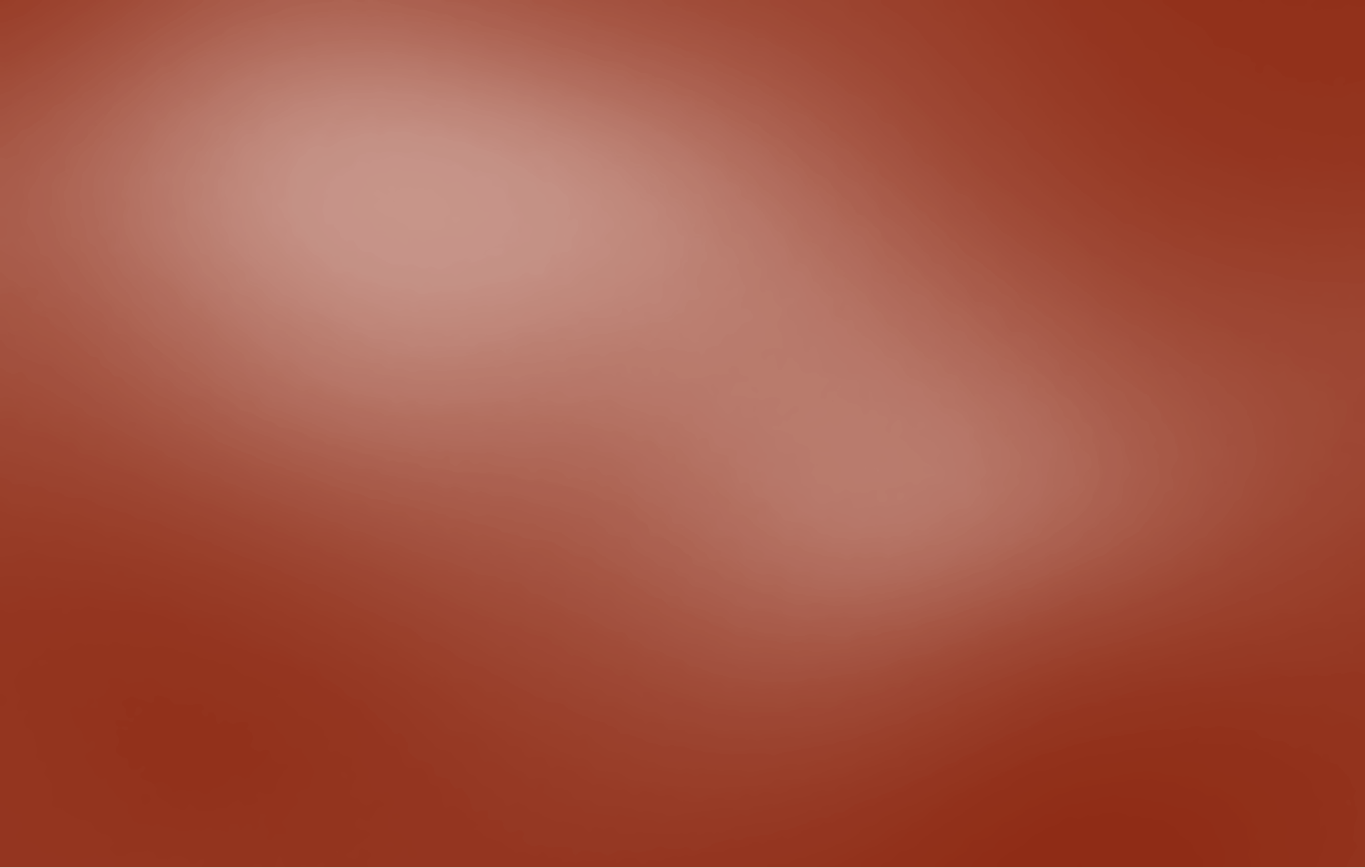 CóMO APRENDEn LA MAYORíA DE LAS NIÑAS
Se basan en la comunicación verbal.

Disfrutan escribir.

Tienen mayor capacidad para escuchar que los niños.

Sus cerebros reciben un mayor flujo de sangre (15% más).

Expresan cómo se sienten y lo que quieren comunicar por su tono de voz. 

Son mejores controlando el comportamiento compulsivo.
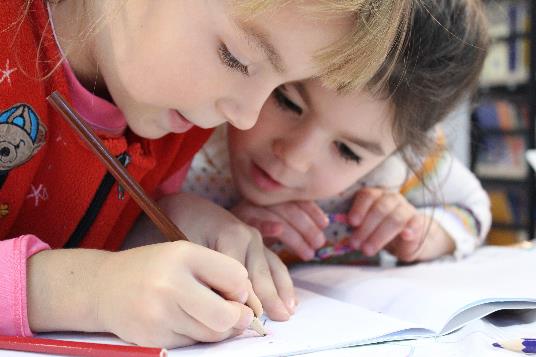 Tema 2
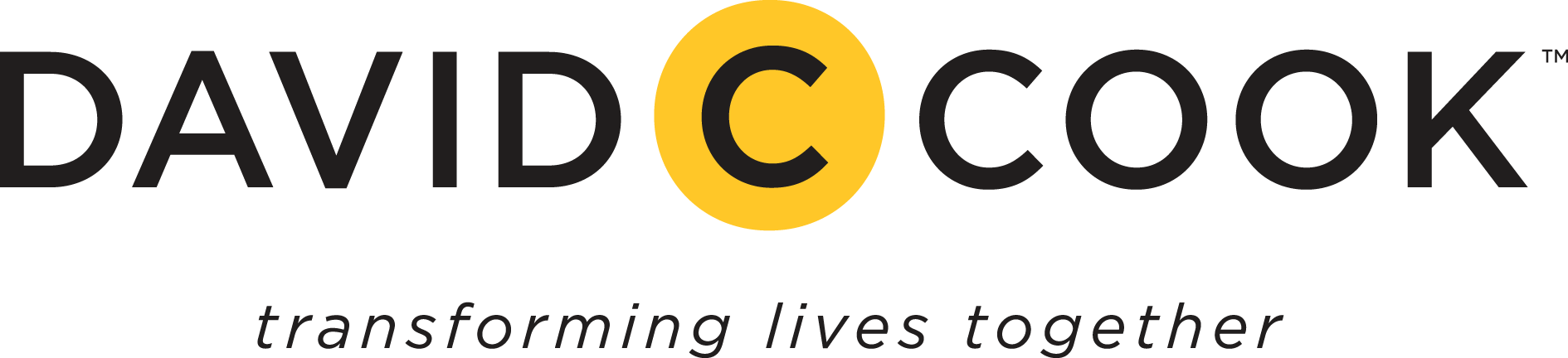 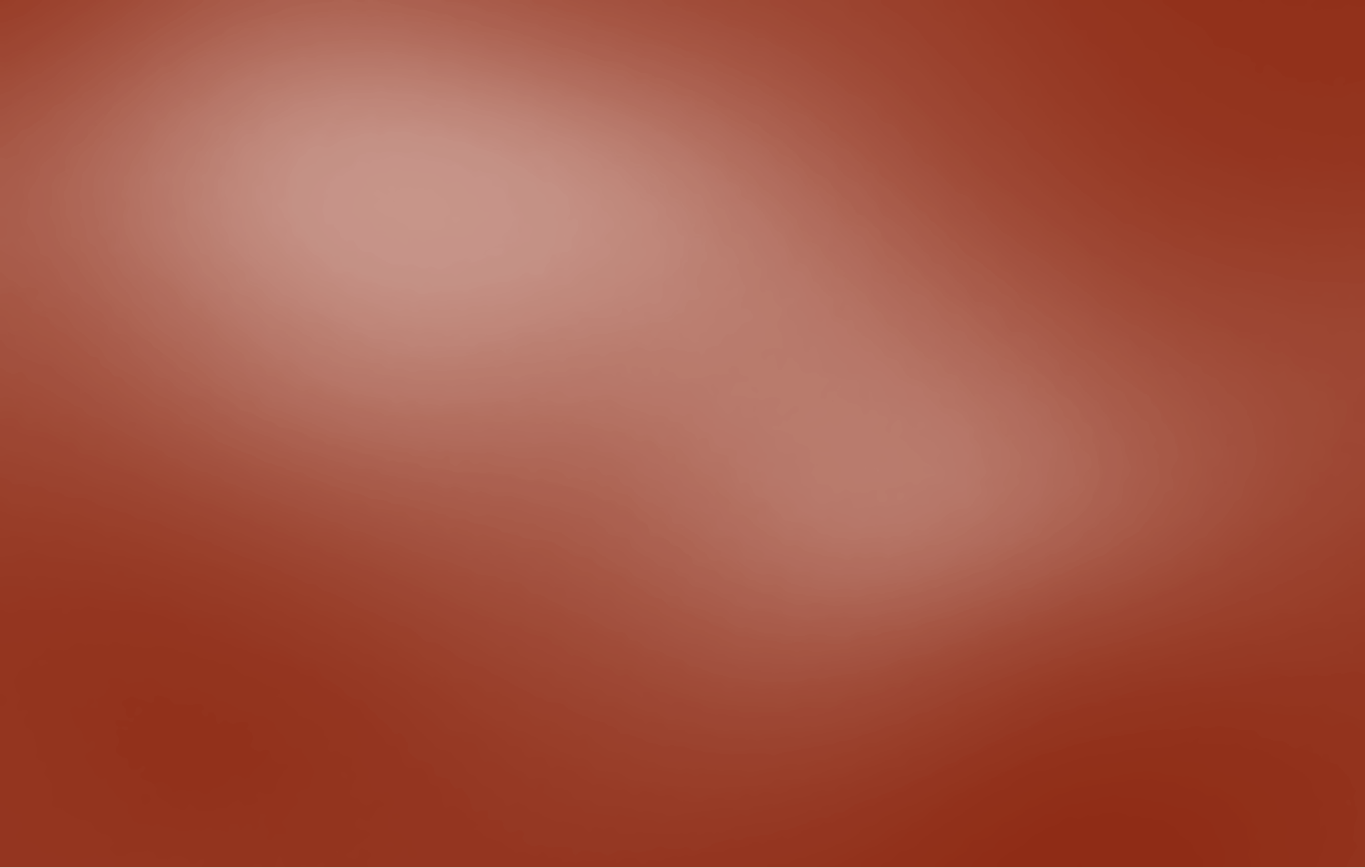 CóMO APRENDEn LA MAYORíA DE LAS NIÑAS
Son empáticas con el dolor y las necesidades de otras personas. Son rápidas en responder.

En la adolescencia, pueden experimentar algunas desventajas de aprendizaje.

Tienen un agudo sentido del olfato y una mejor audición.

Asimilan más información a través de sus sentidos.

Les gustan los ambientes decorados.

Funcionan mal bajo estrés.

En situaciones de conflicto, suelen alejarse.
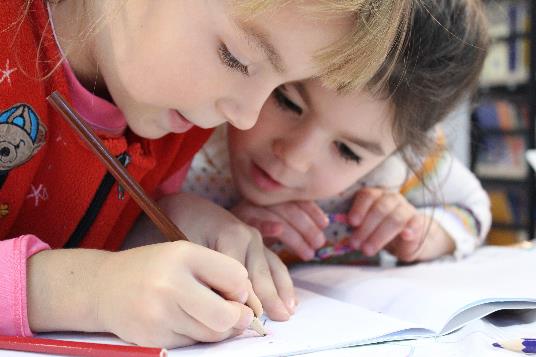 Tema 2
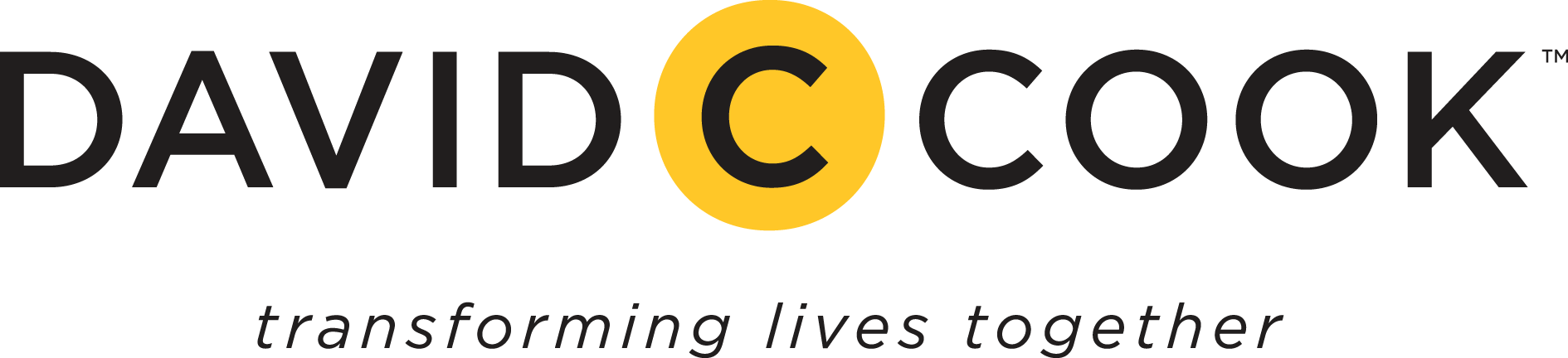 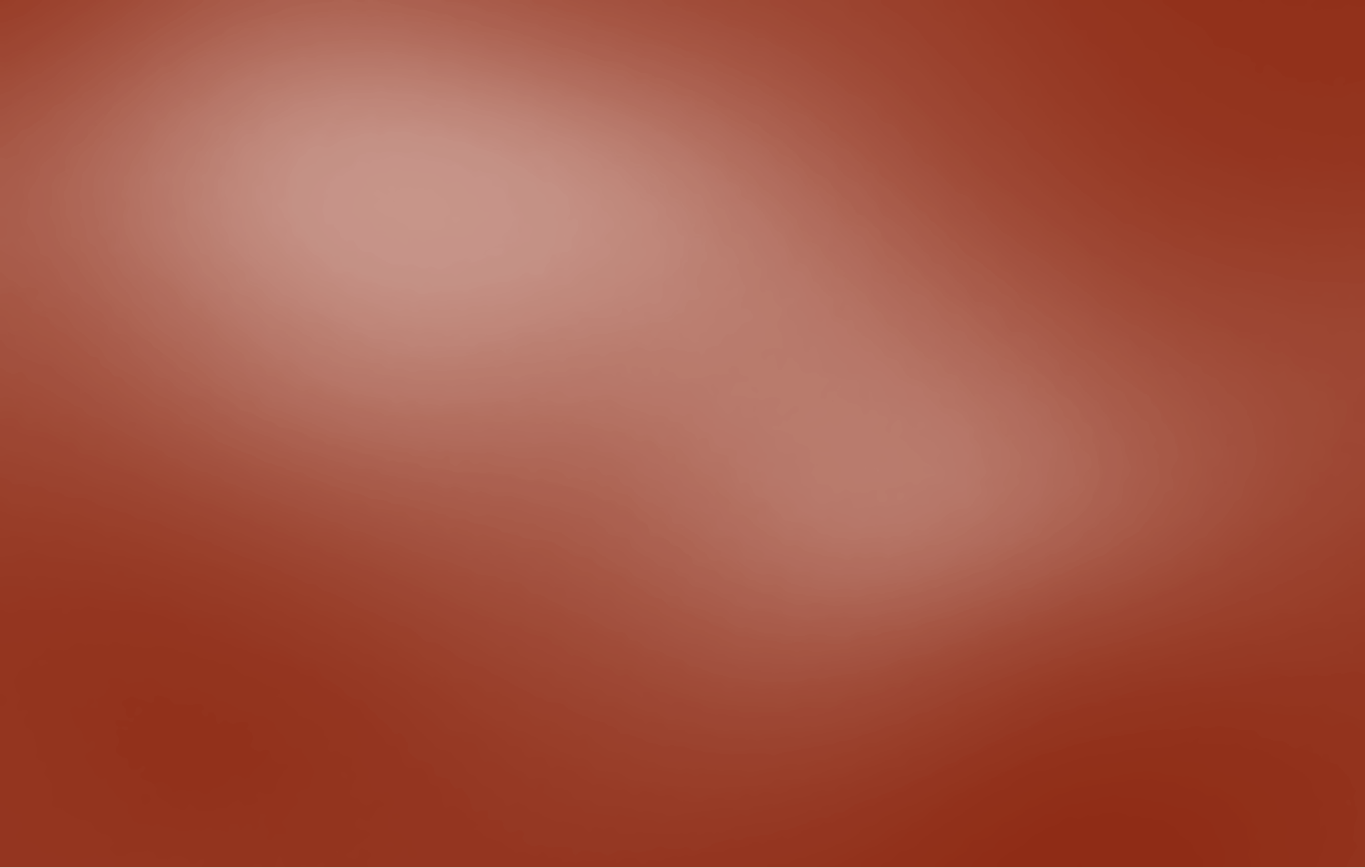 IDEAS PARA LA ENSEÑANZA DE LAS NIÑAS
Planifique actividades para adaptarlas a las necesidades de los niños.  

Asegúrese que las niñas vean a mujeres en las ilustraciones contemporáneas que utiliza.
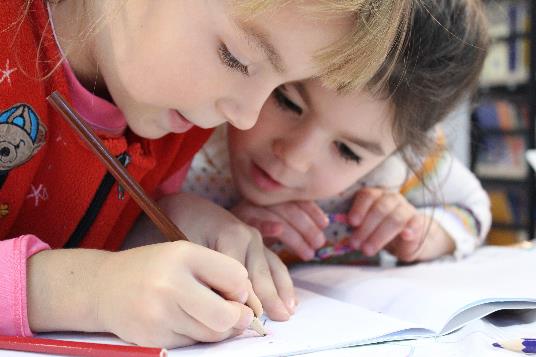 Tema 2
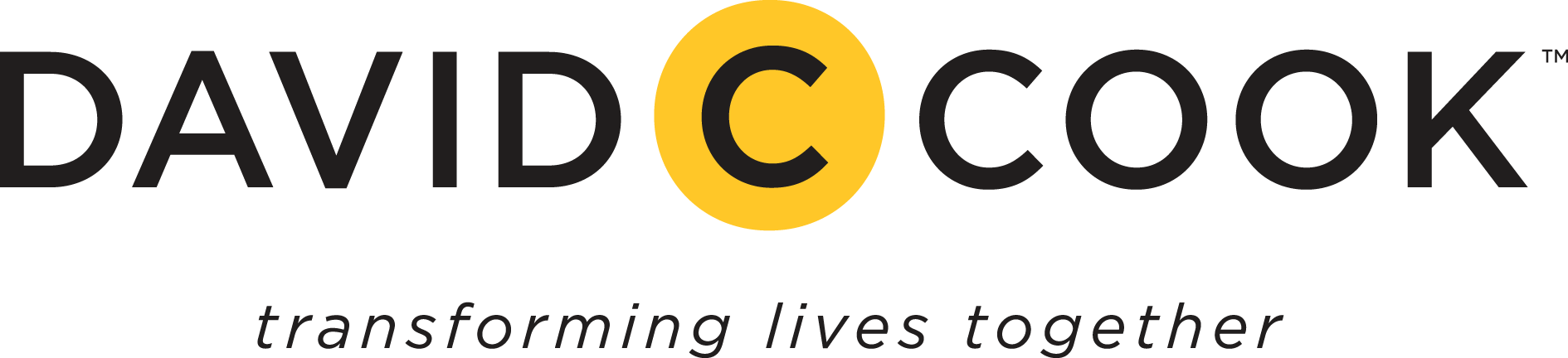 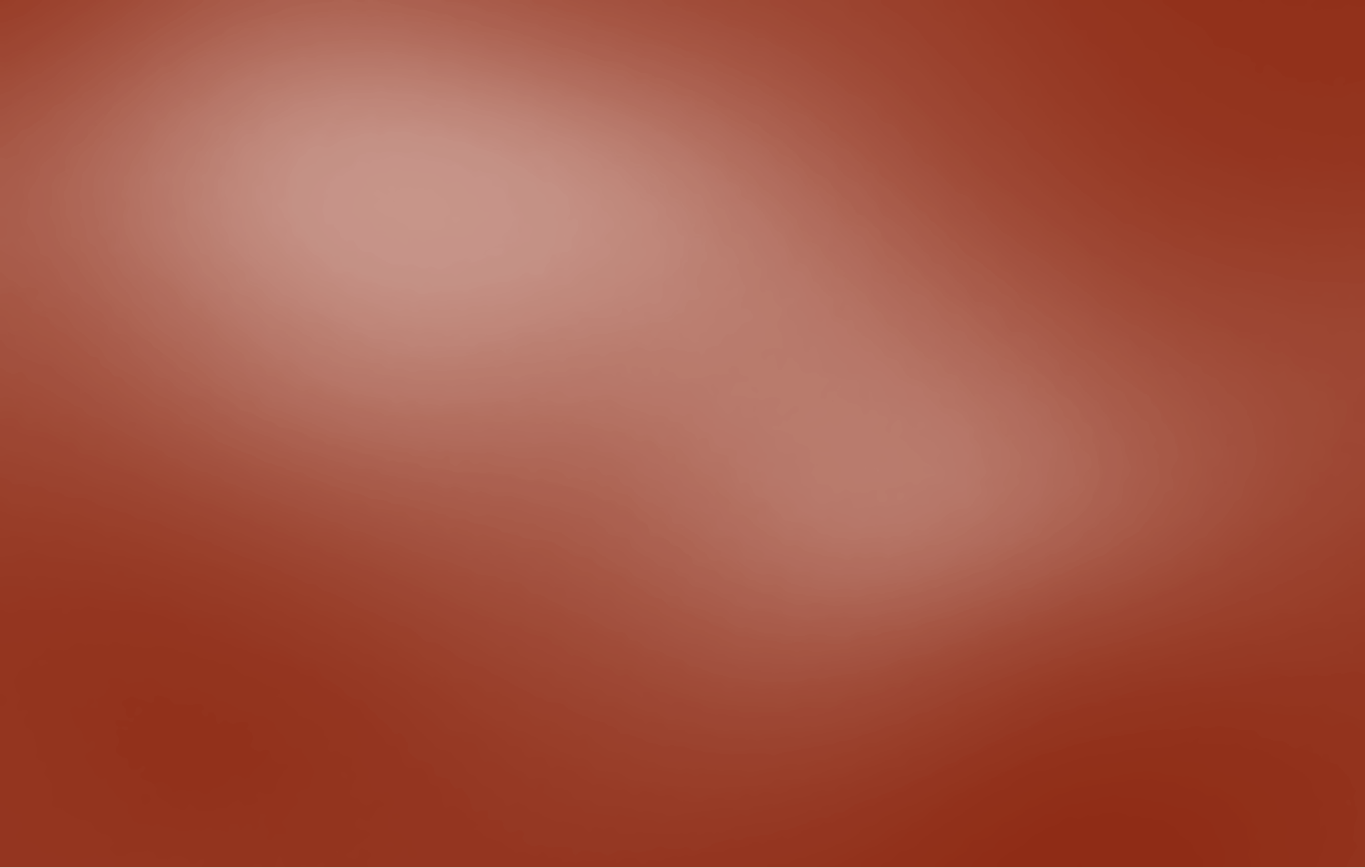 CóMO APRENDEn LA MAYORÍA DE LOS NIÑOS
Son capaces de moverse rápidamente de una parte del cerebro a la otra.

Aprenden mejor si están caminando o en movimiento, como parte del proceso de aprendizaje.

Dependen en gran medida, de la comunicación no verbal. 

Aprenden mejor con varios descansos.

Pueden ser impulsivos y a veces, agresivos.
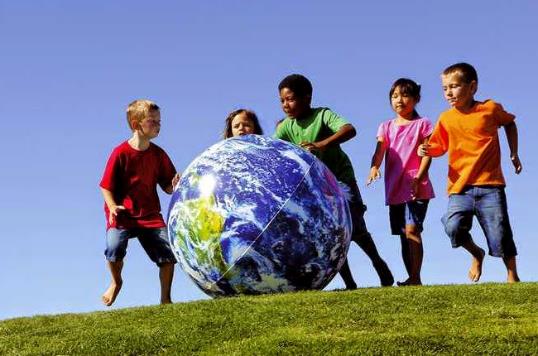 Tema 2
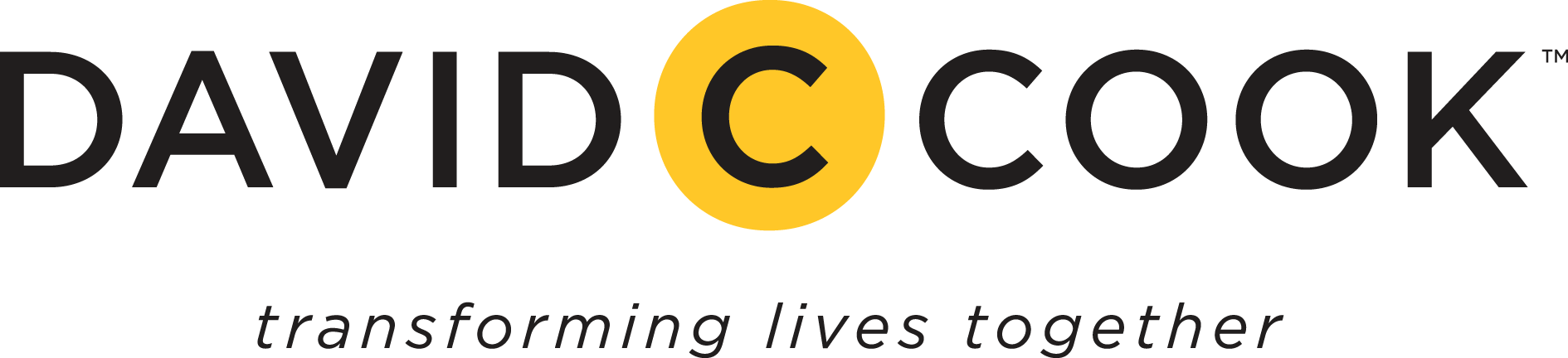 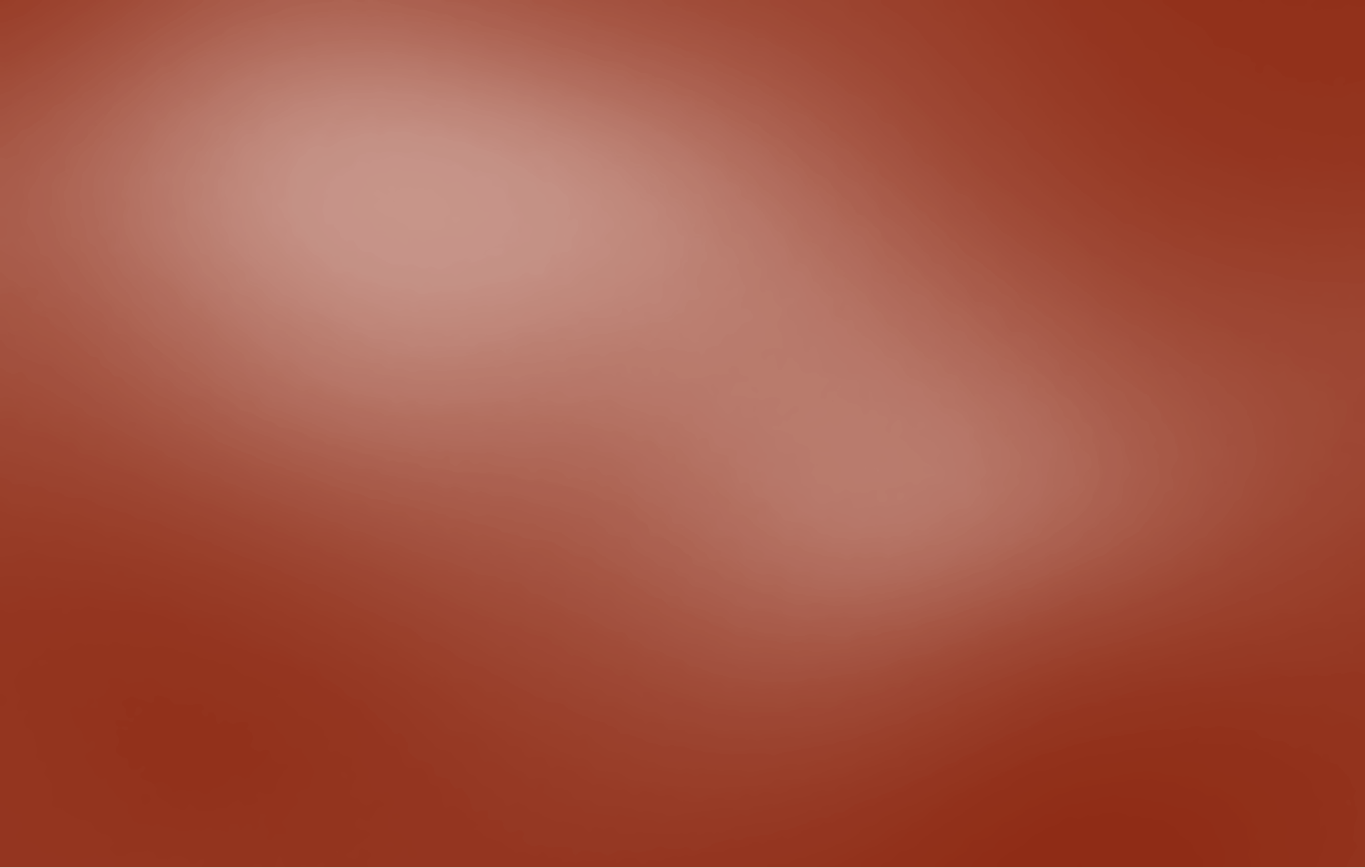 IDEAS PARA LA ENSEÑANZA DE LOS NIÑOS
Permítales que se muevan. 

A menudo, tienen dificultades con la lectura; no los avergüence si no quieren leer en voz alta.

Asígneles actividades que implique el uso de las manos. 

Ellos necesitan ruido.
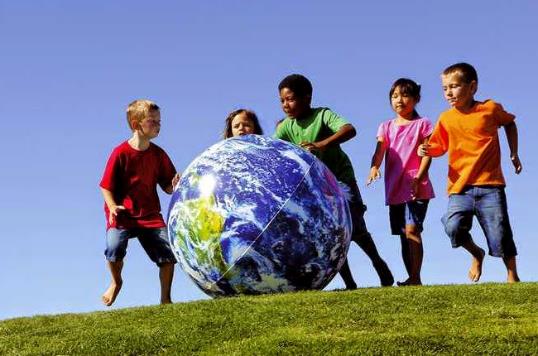 Tema 2
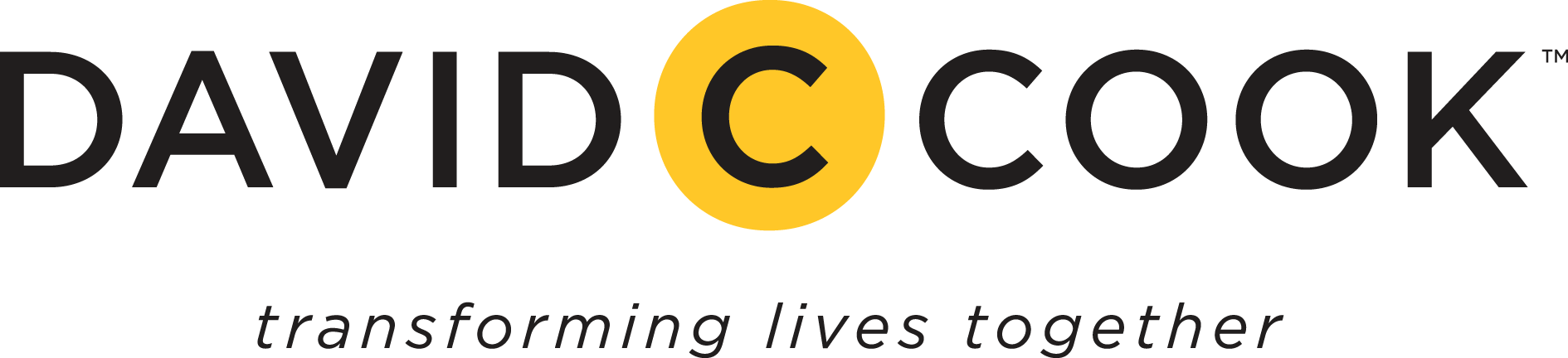 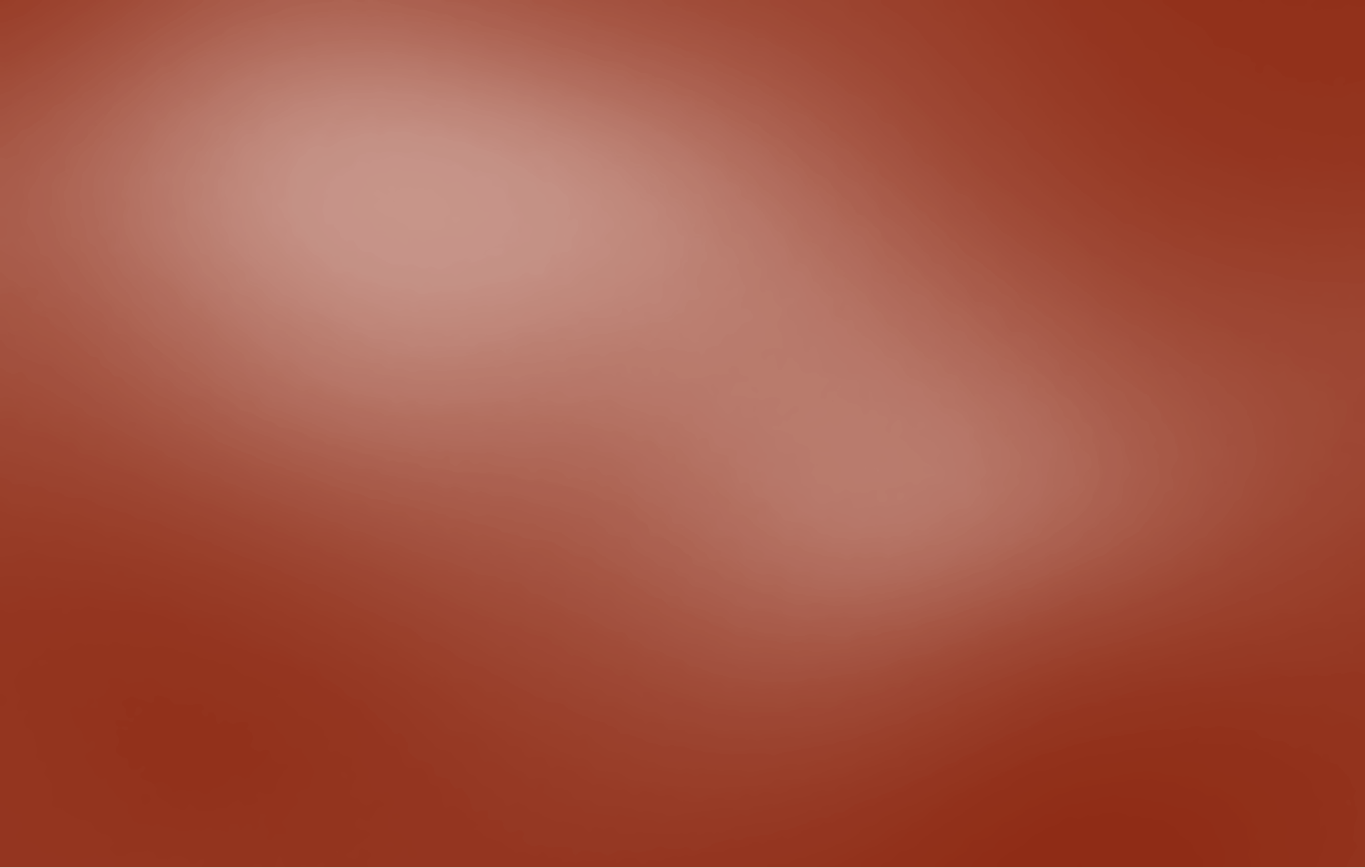 IDEAS PARA ENSEÑAR A LAS NIÑAS Y A LOS NIÑOS
Enseñe de una manera creativa y activa.

Planifique actividades en grupos pequeños que los anime a aprender juntos.

Asegúrese de que ellos entiendan que son diferentes.

Hable de ambos géneros.
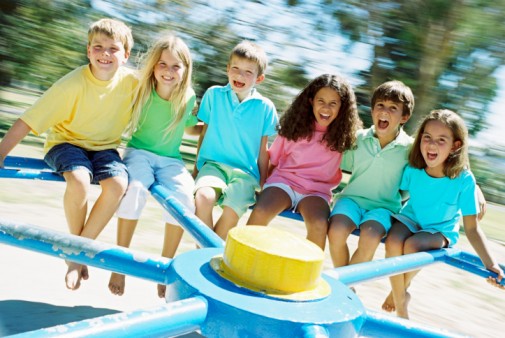 Tema 2
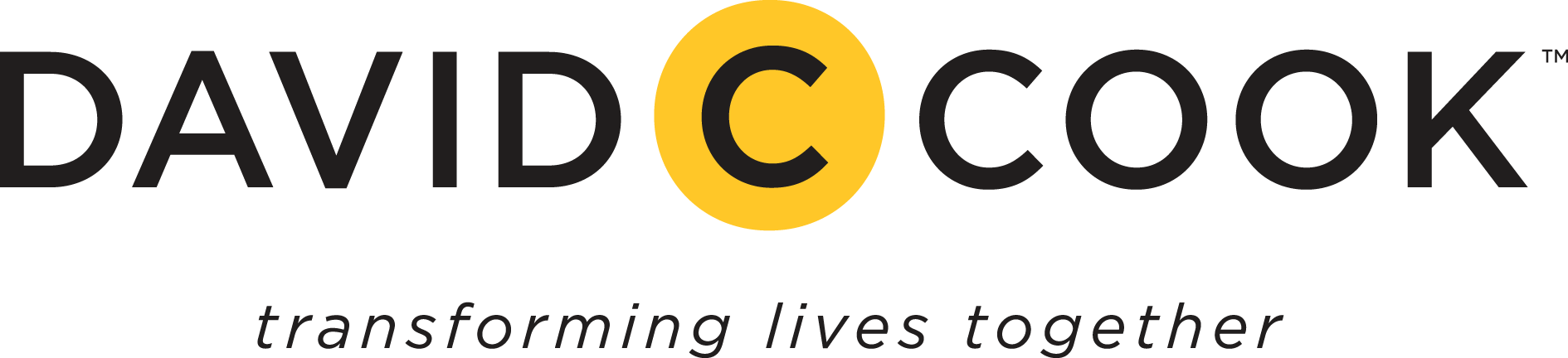 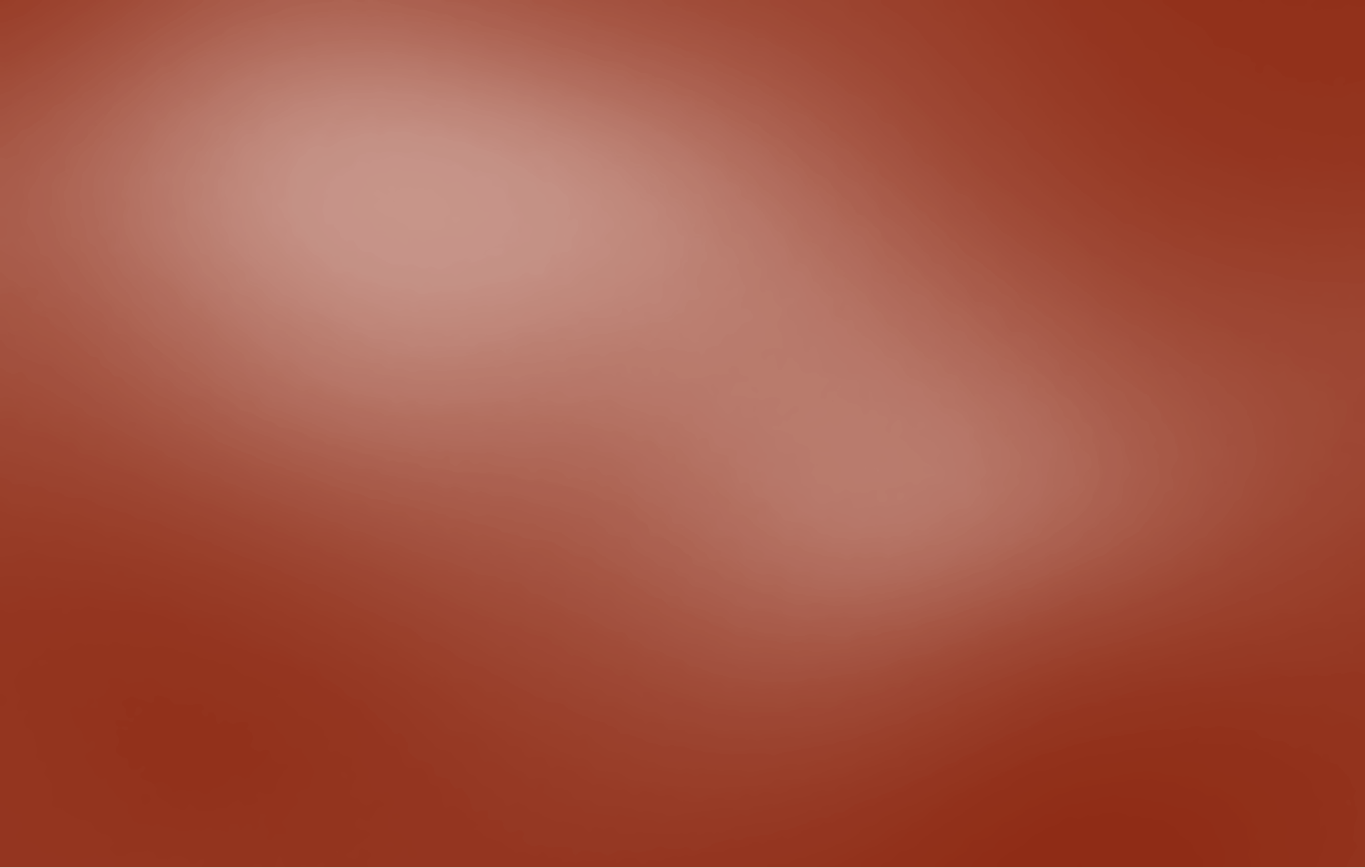 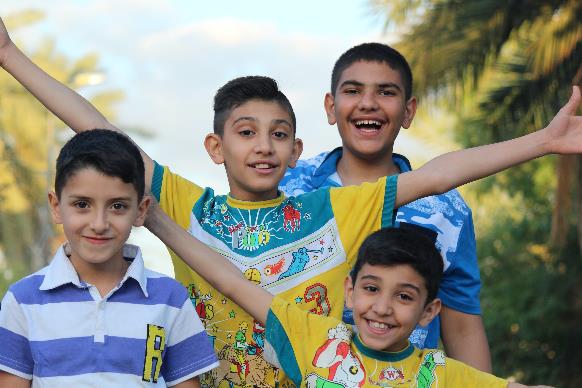 4 etapas del desarrollo de la fe
Tema 3
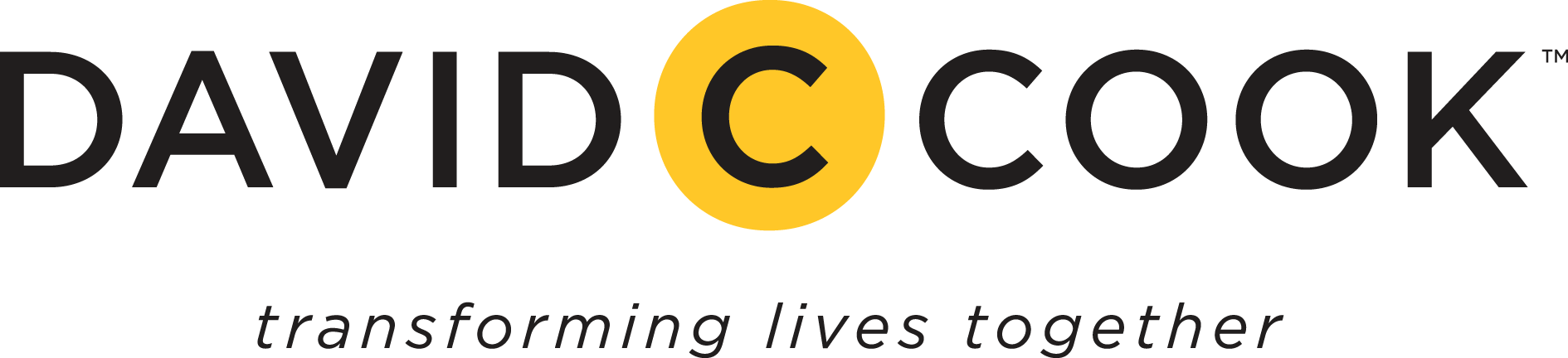 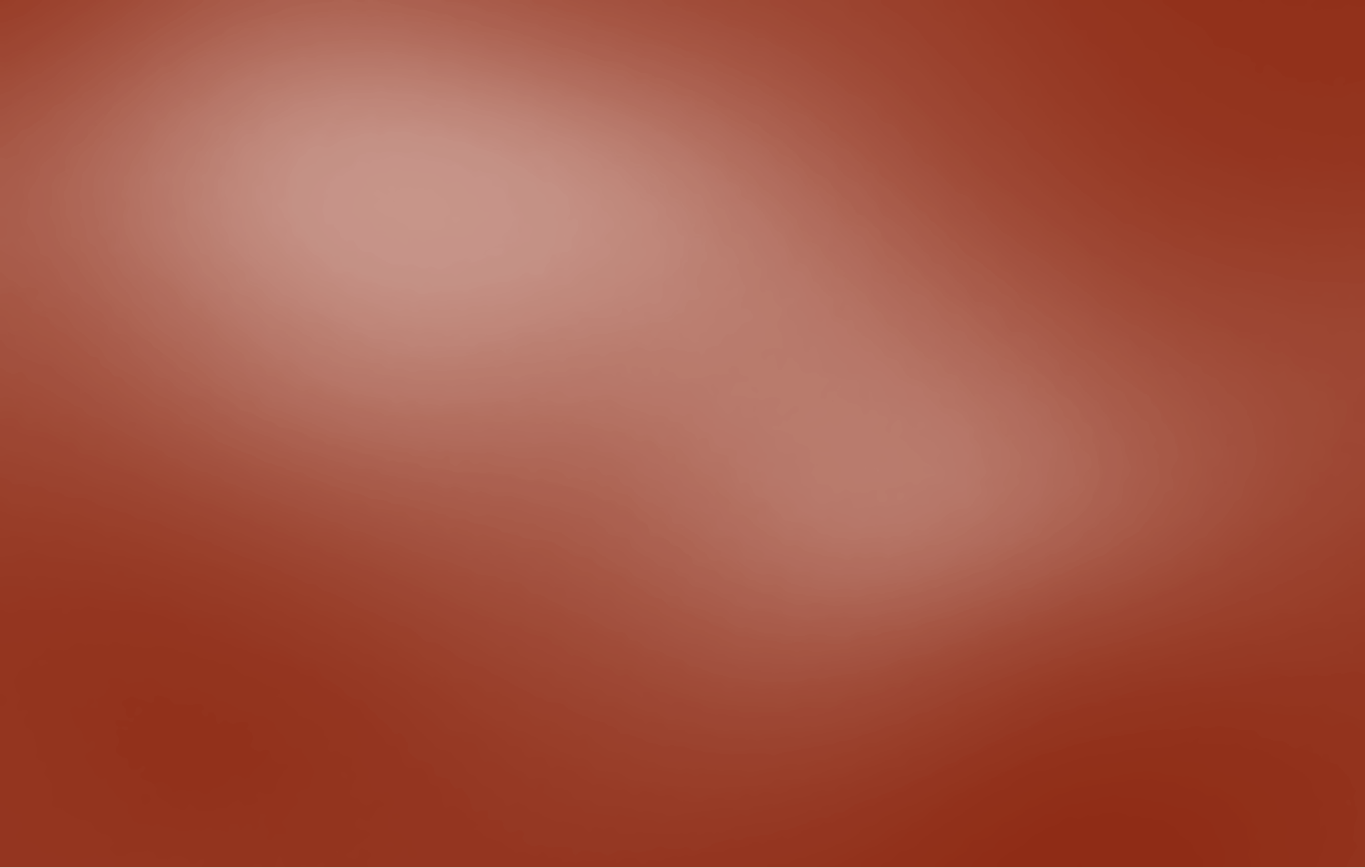 ETAPA 1: DESCUBRIMIENTO / 0-5 AÑOS
TÉRMINOS CLÁVES


Primeras impresiones
Sentimientos positivos.
Desarrollo sensorio motor.


NUESTRO ROL / CULTIVADOR
(Introducir al niño en cosas espirituales)



CONSEJOS PRÁCTICOS

Lecciones de cosas diarias
Enseñar sobre: Dios, la creación, la familia, Jesús, personas de la Biblia.
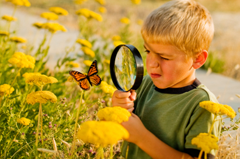 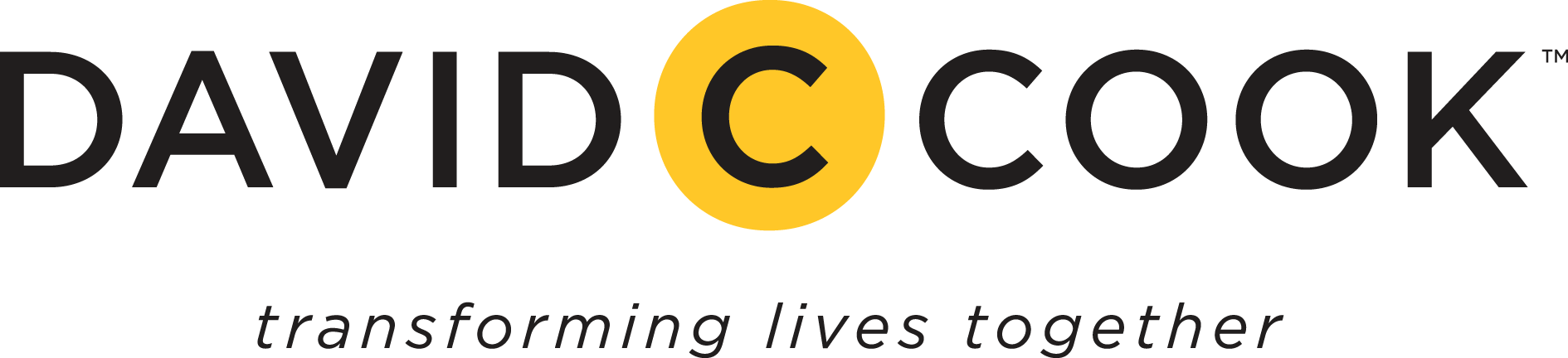 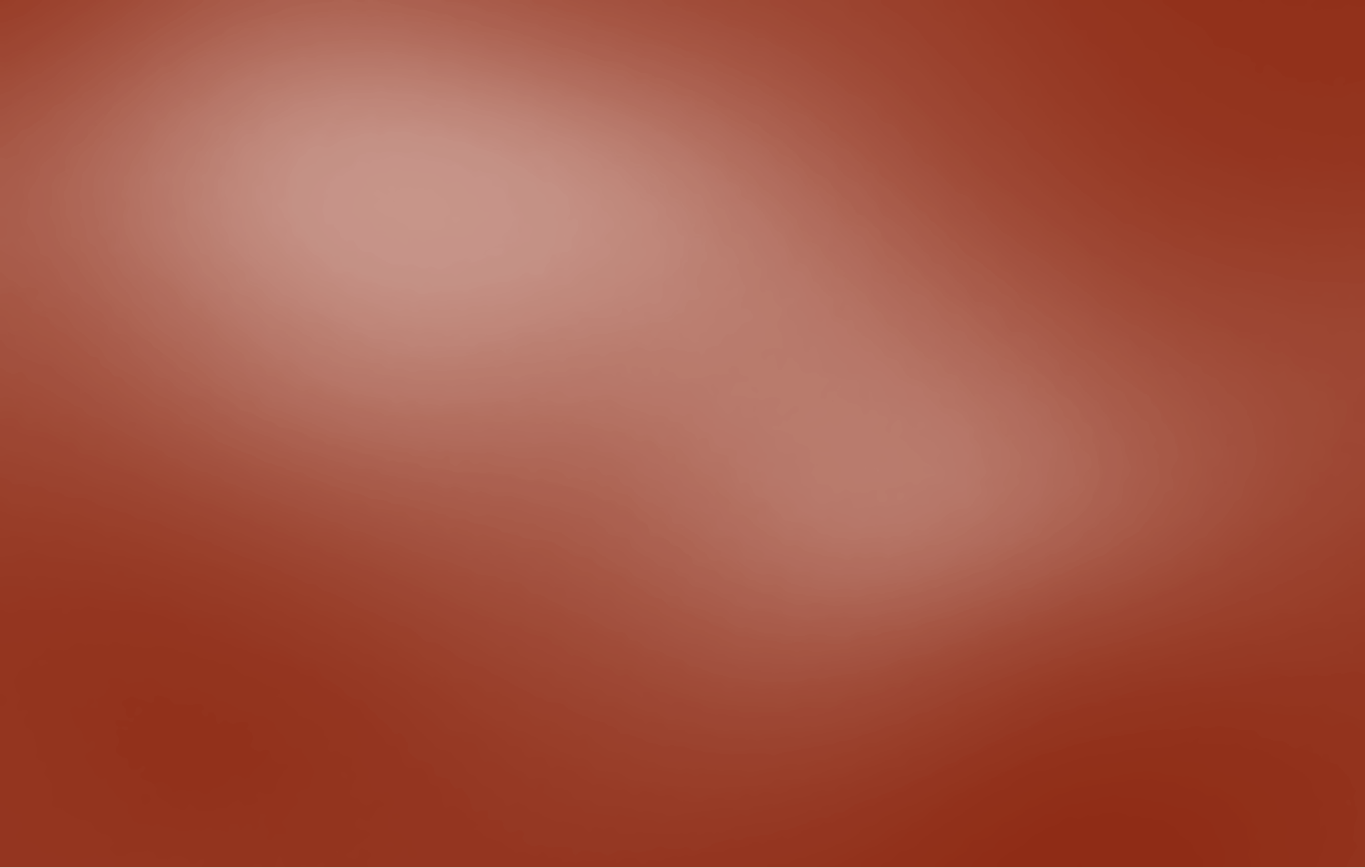 ETAPA 2: DISCERNIMIENTO / 4-8 AÑOS
TÉRMINOS CLÁVES


Acumular conocimiento.
Explorar la biblia.
Curiosidad.
Preguntar.


NUESTRO ROL / SEMBRADOR
(Enseñar, modelar, observar y contestar)



CONSEJOS PRÁCTICOS

Debemos animarles a preguntar.
Aprovecha la cantidad de preguntas que hacen.
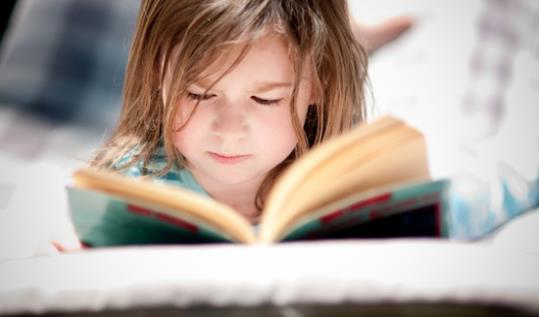 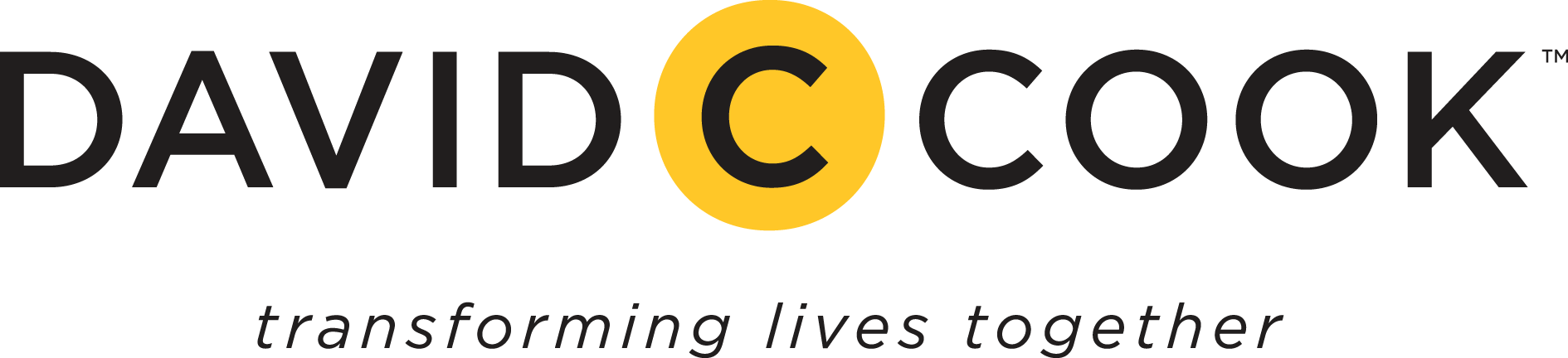 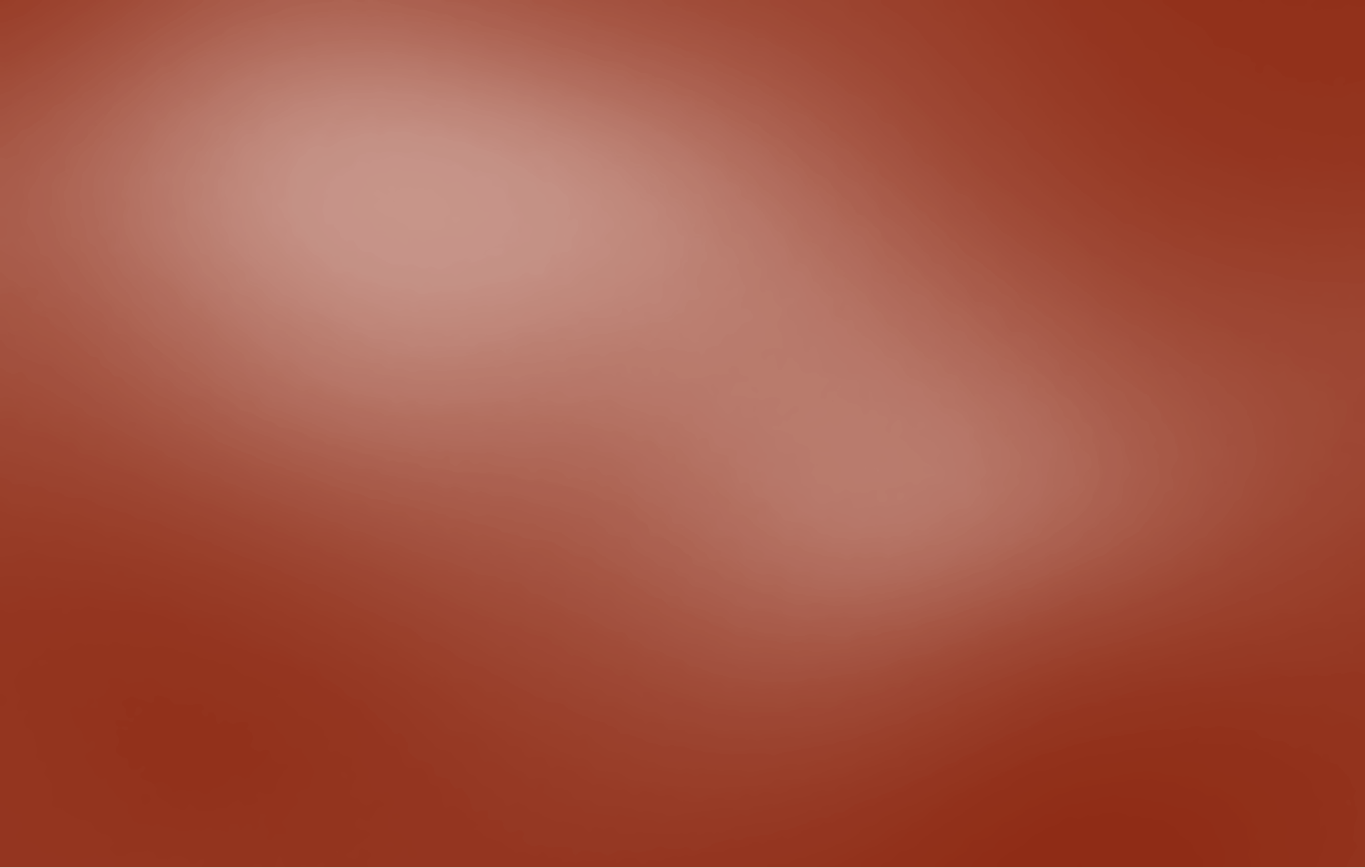 ETAPA 3: DECISIón / 7-12 AÑOS
TÉRMINOS CLÁVES


Convicción.
Lucha.
Fe.
Transformación.


NUESTRO ROL / CUIDAR
(Proveer la comida para que crezca)



CONSEJOS PRÁCTICOS

Apoyar al niño en su decisión.
Buscar la transición entre curiosidad y convicción.
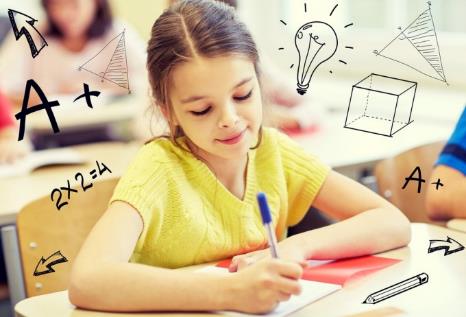 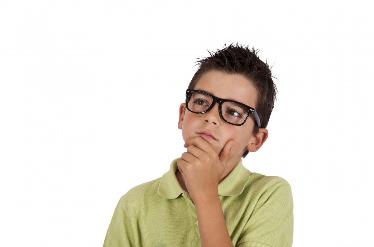 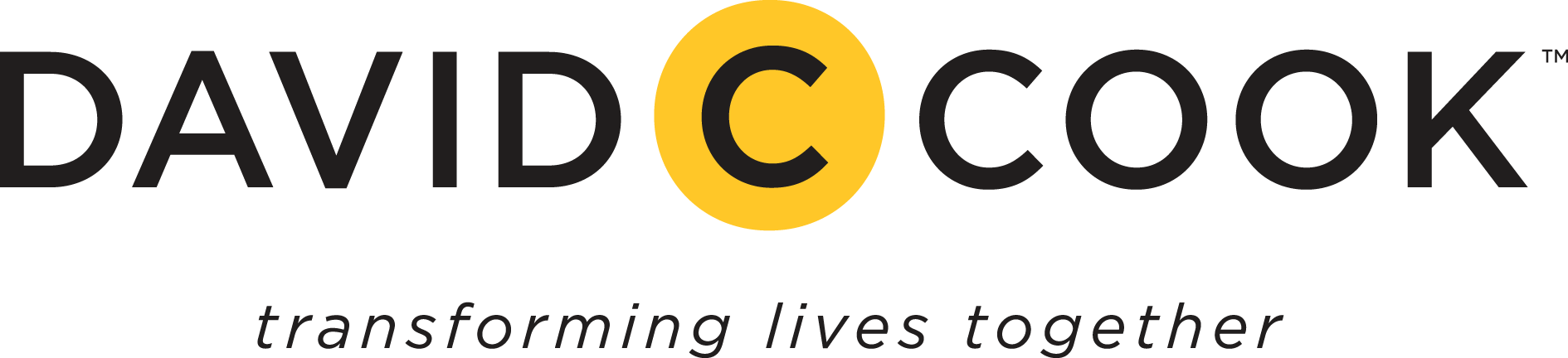 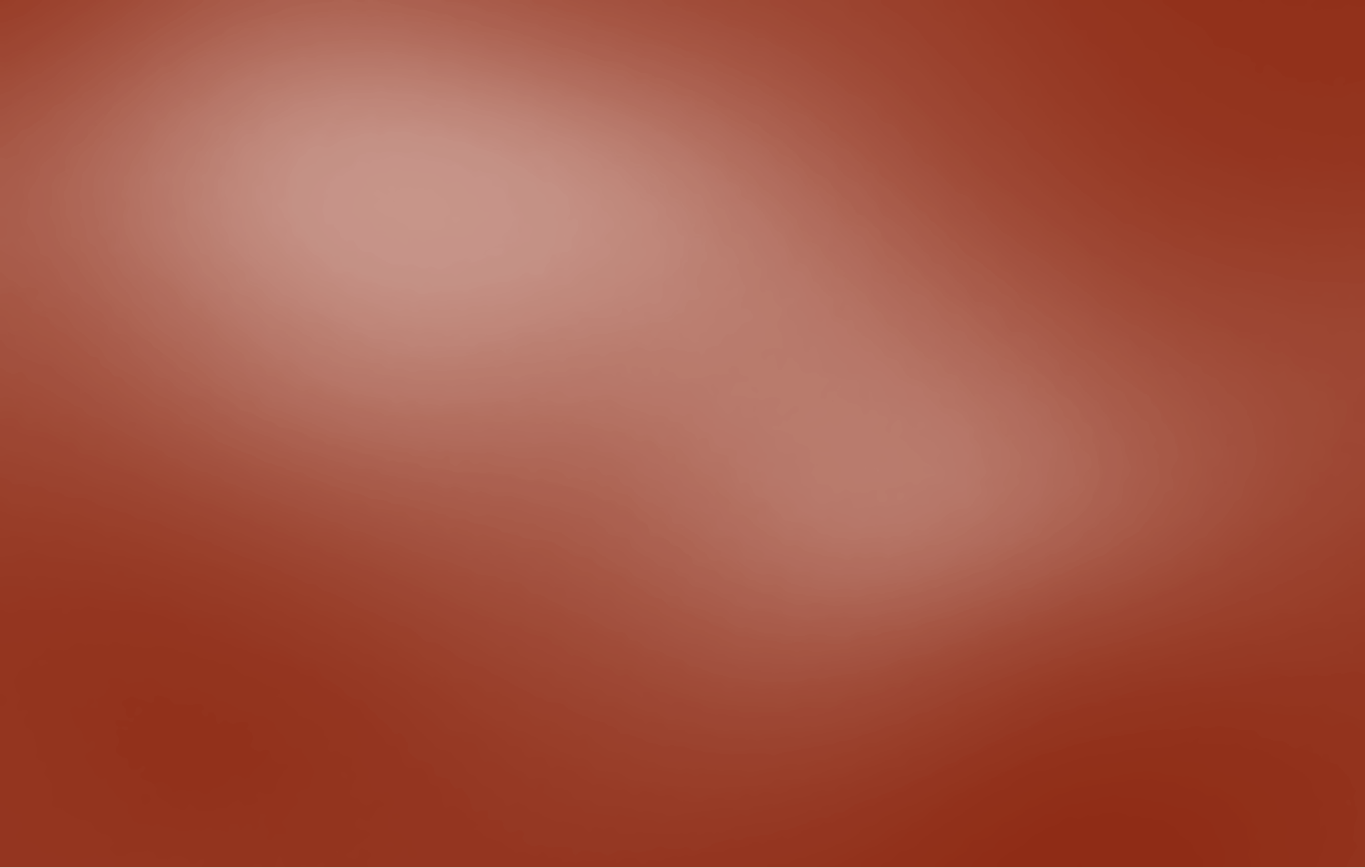 ETAPA 4: DISCIPULADO / 10 AÑOS EN ADELANTE
TÉRMINOS CLÁVES

Establecer hábitos.
Ser consistente.
Madurar.
Crecimiento profundo.
Doctrina

NUESTRO ROL / PODADOR
(Moldear, animar)


CONSEJOS PRÁCTICOS

Modelar y enseñar: Obediencia, crecimiento, madurez, ser consistente.
Ayudarlos a desarrollar hábitos de la vida cristiana.
Mostrarle el poder, la verdad, el gozo y la fidelidad de Dios.
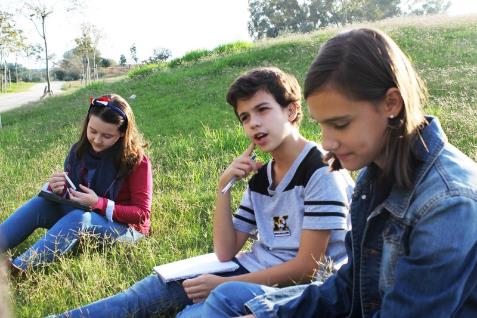 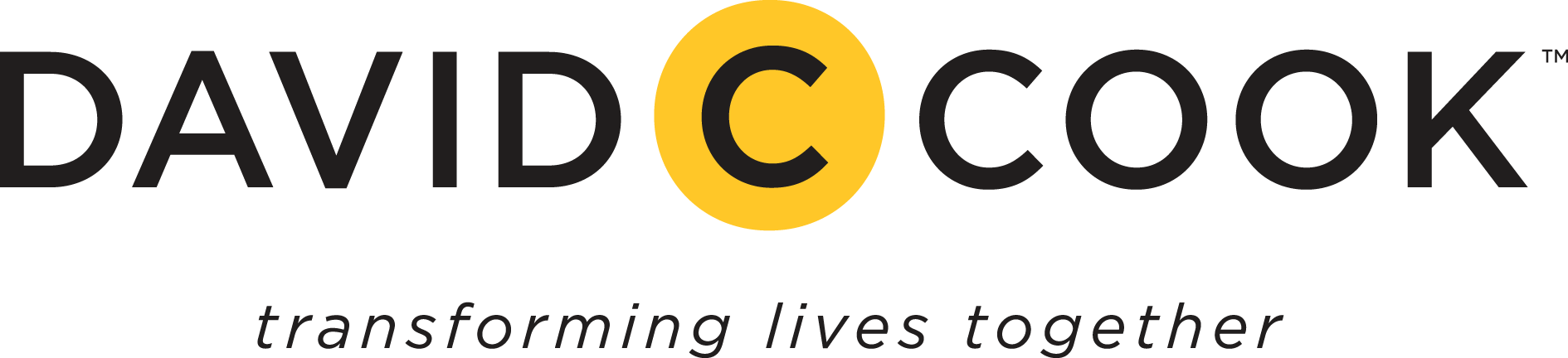 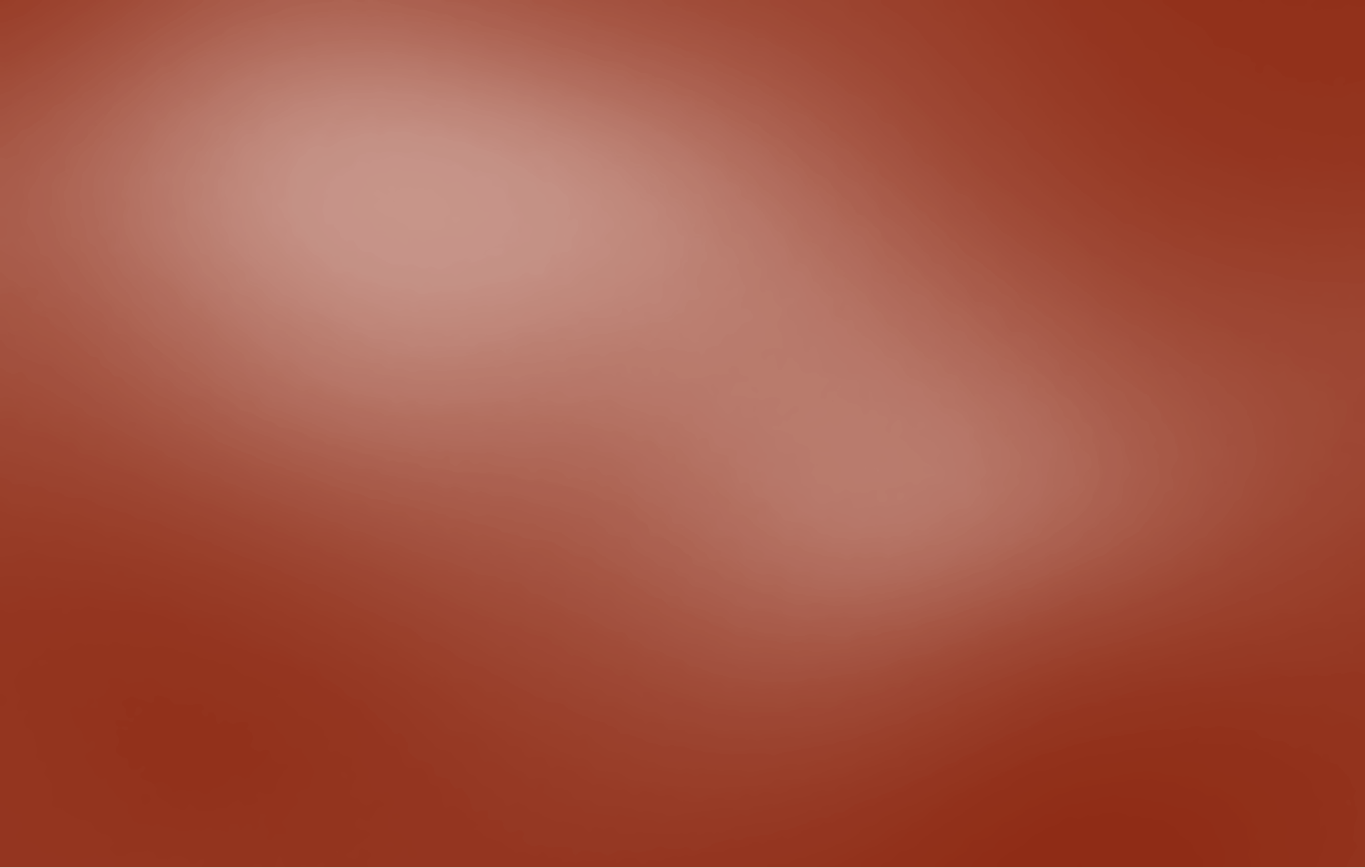 8 FACTORES QUE HACEN QUE LOS NIÑOS NO ABANDONEN SU FE
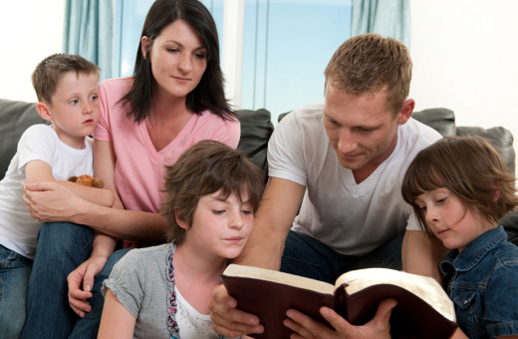 Tema 4
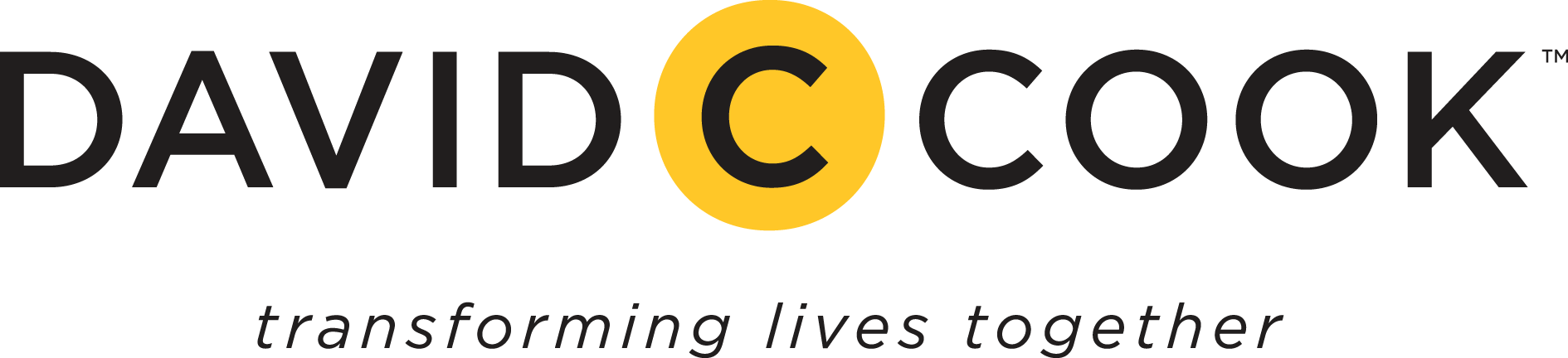 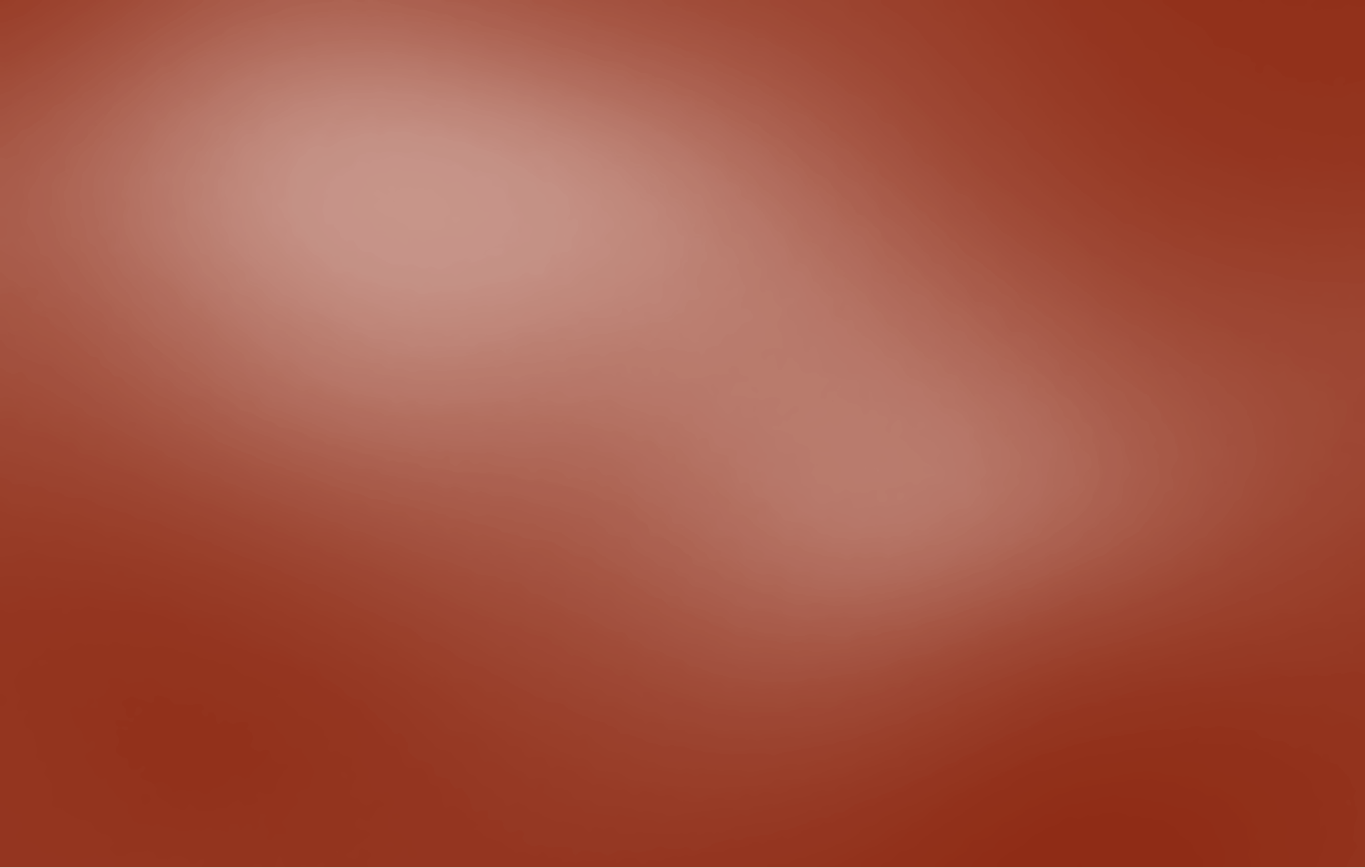 Factor #1LOS PADRES ENSEÑAN A LEER LA BIBLIA A SUS HIJOS
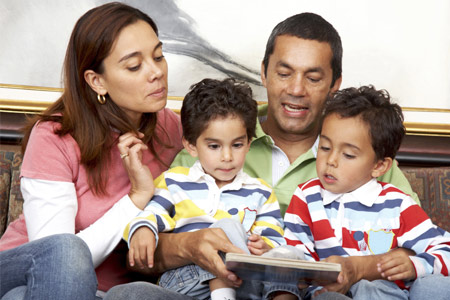 Tema 4
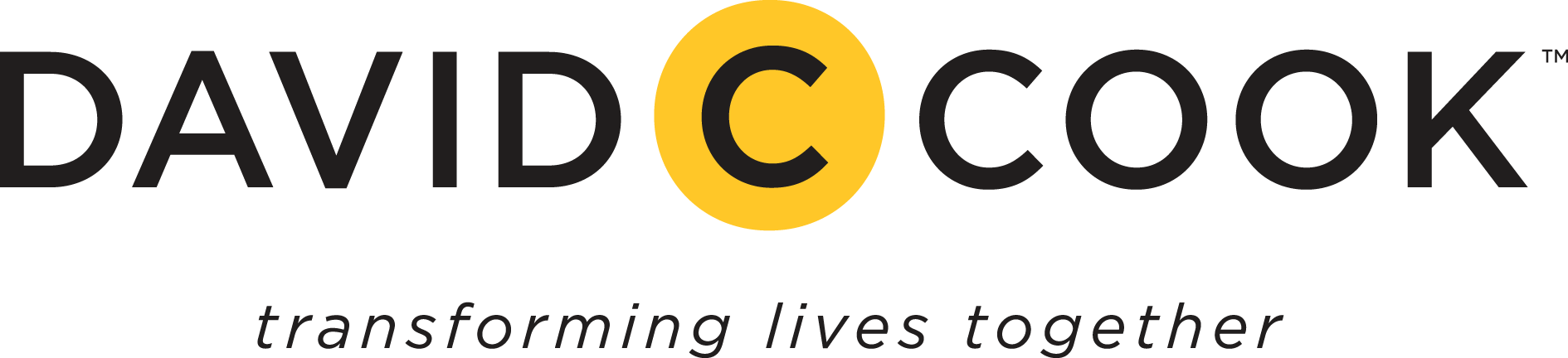 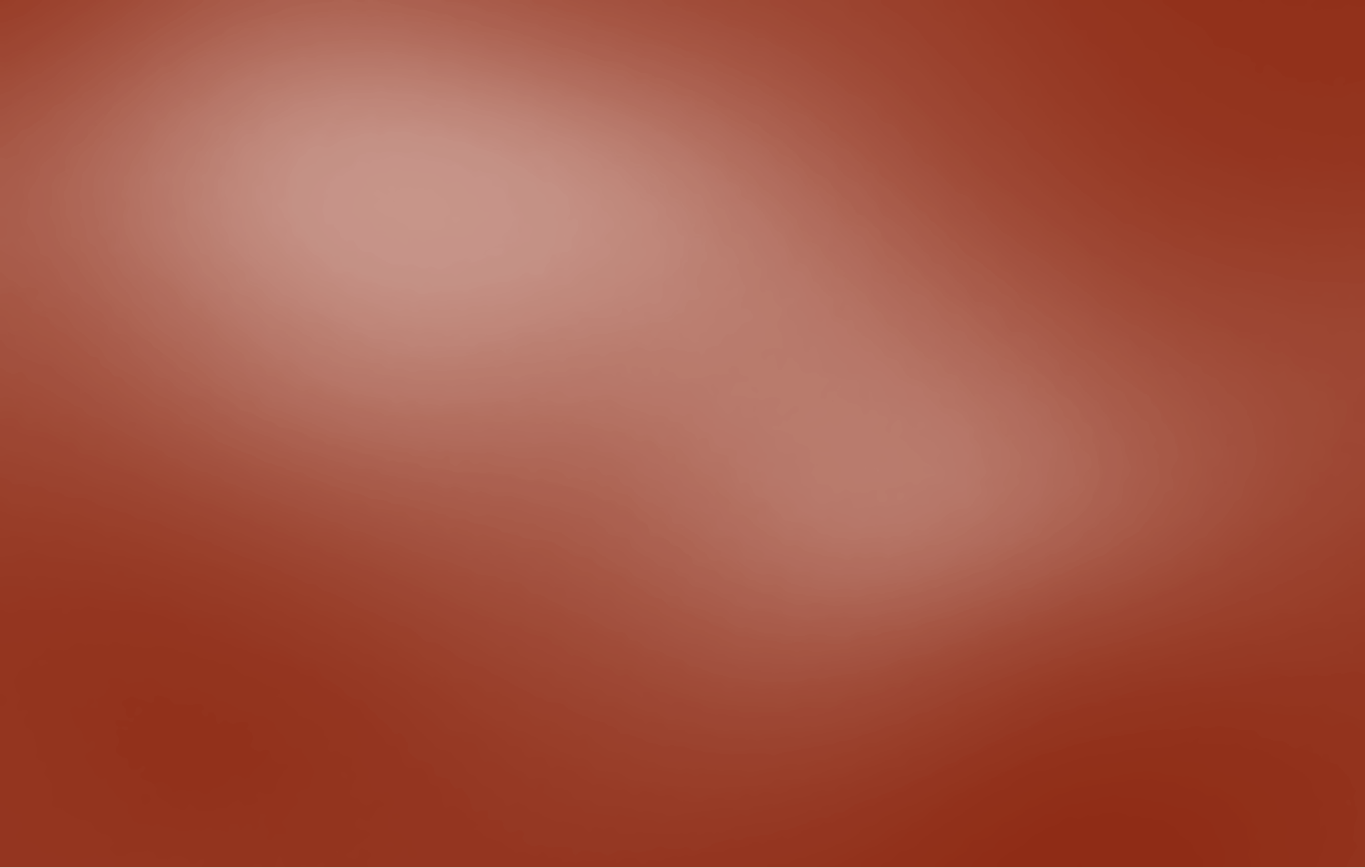 Factor #2APRENDIERON A ORAR EN FORMA PRIVADA Y PÚBLICA
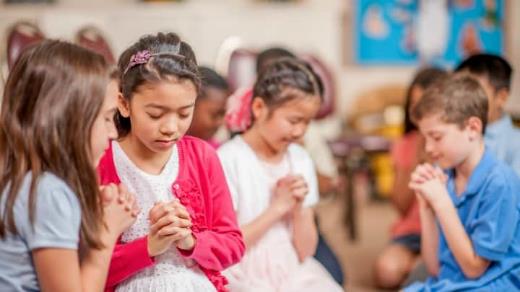 Tema 4
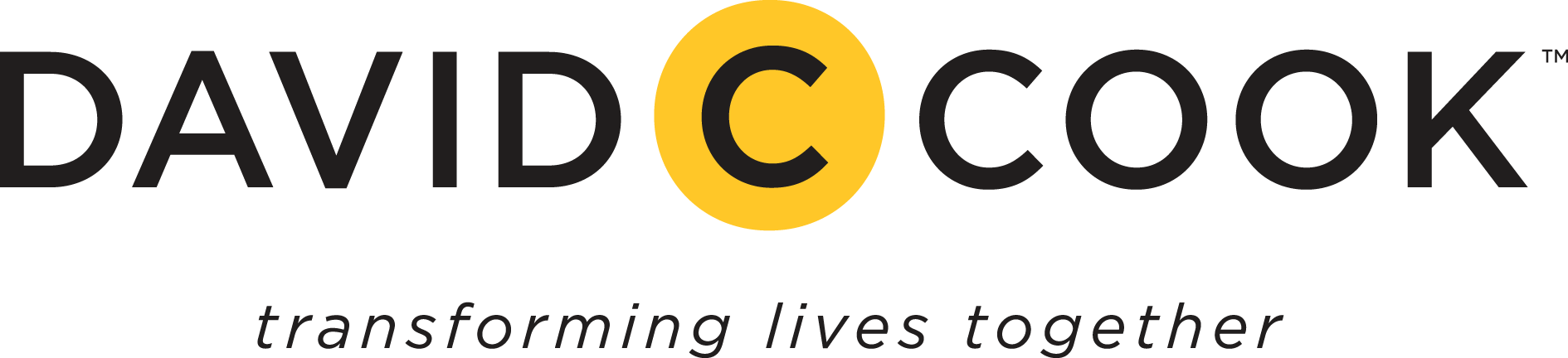 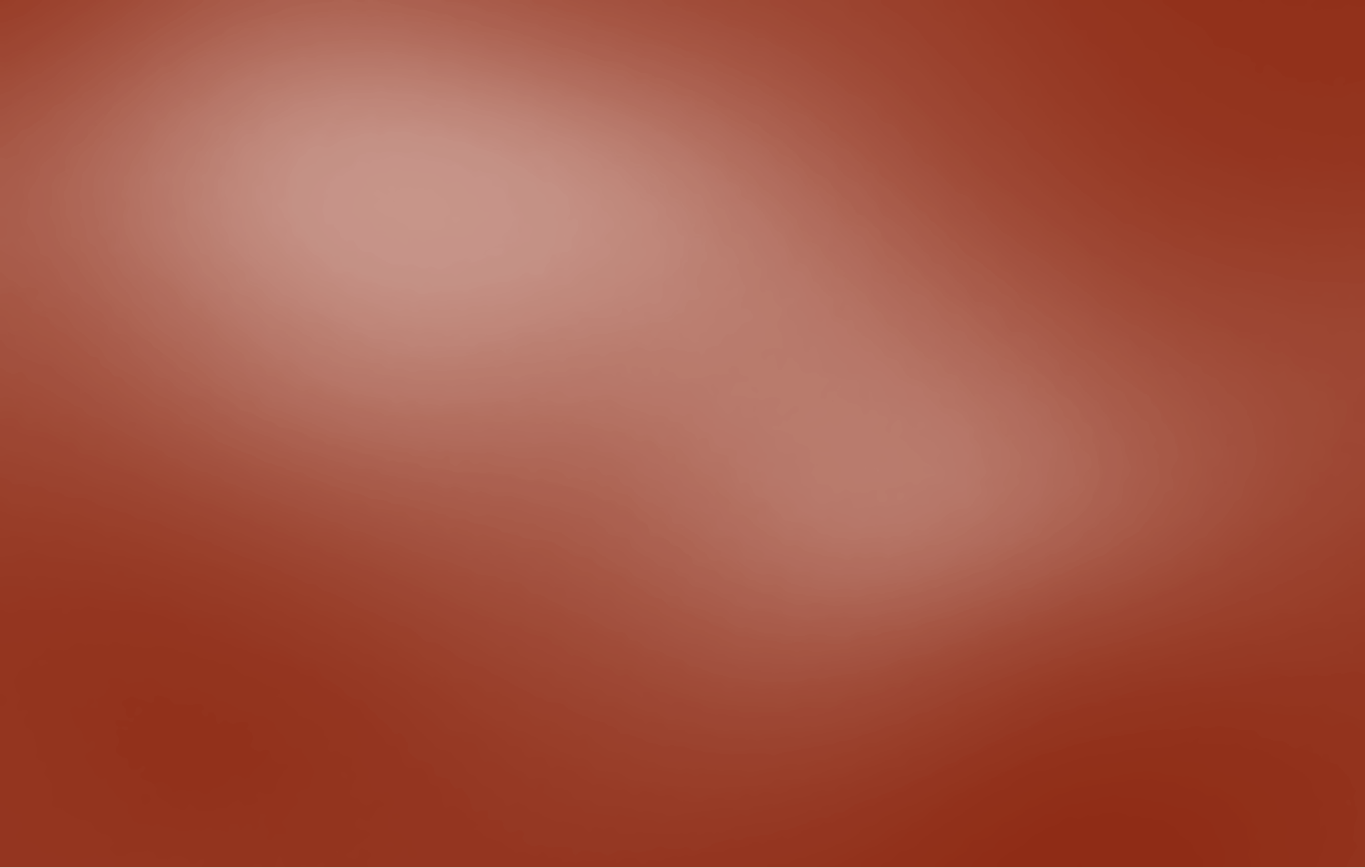 Factor #3SERVÍAN REGULARMENTE EN SU CONGREGACIÓN
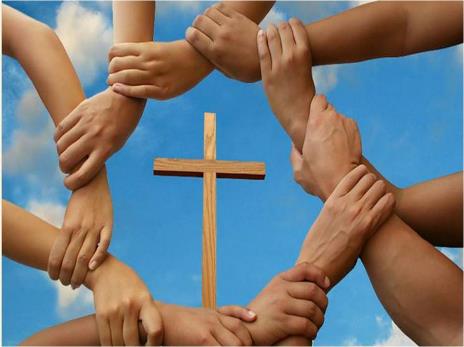 Tema 4
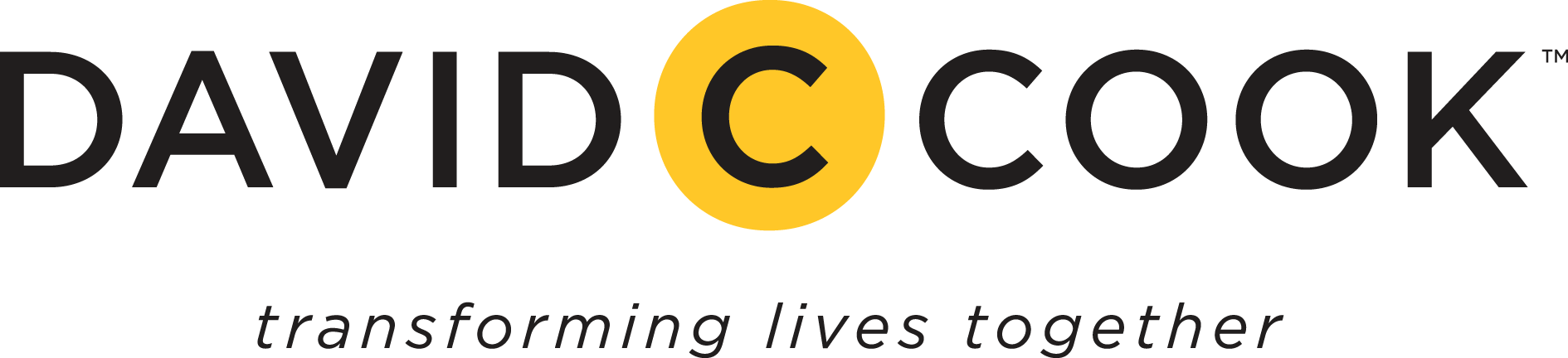 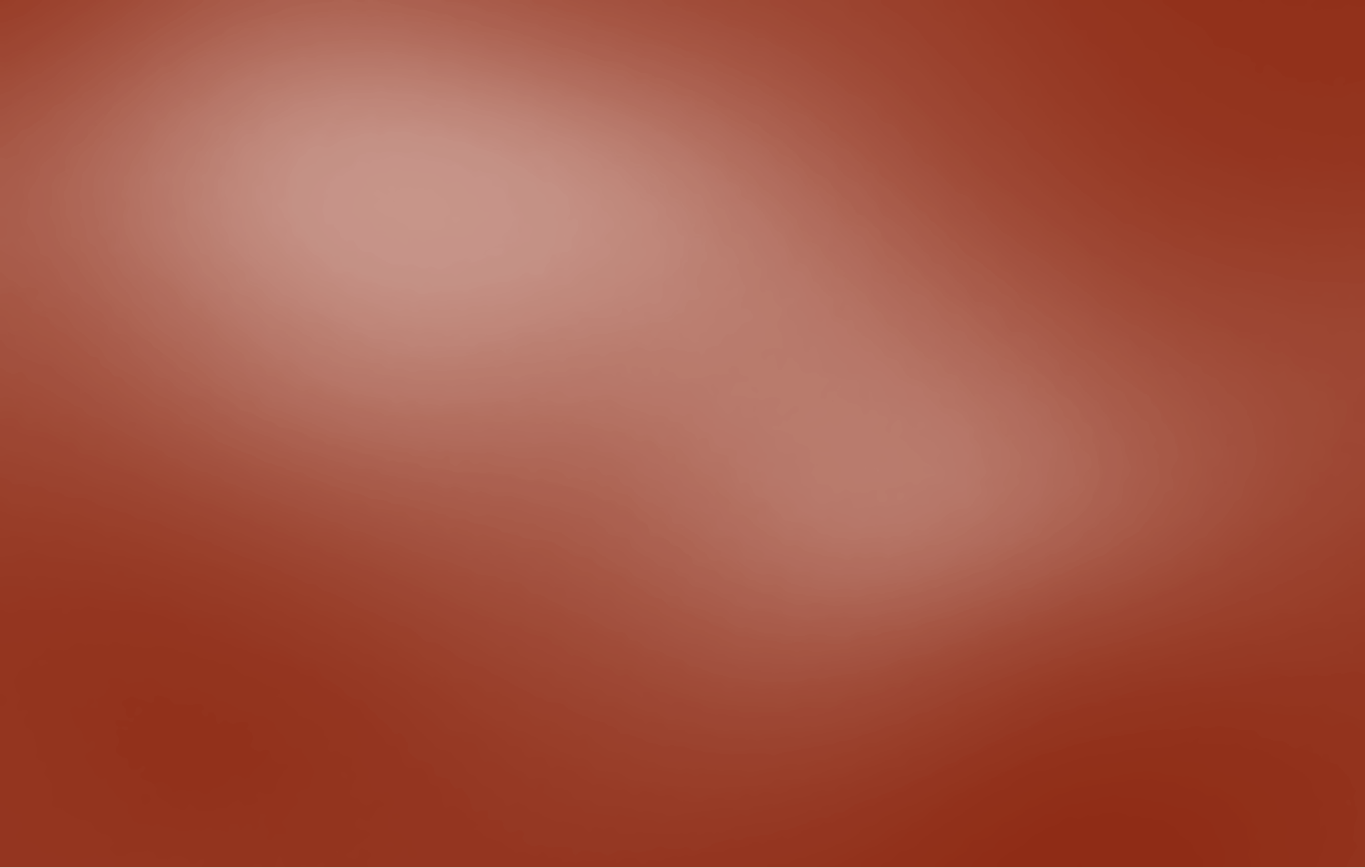 Factor #4ESCUCHABAN PRINCIPALMENTE MÚSICA CRISTIANA
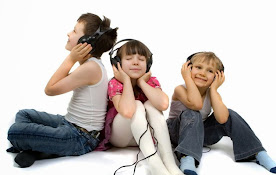 Tema 4
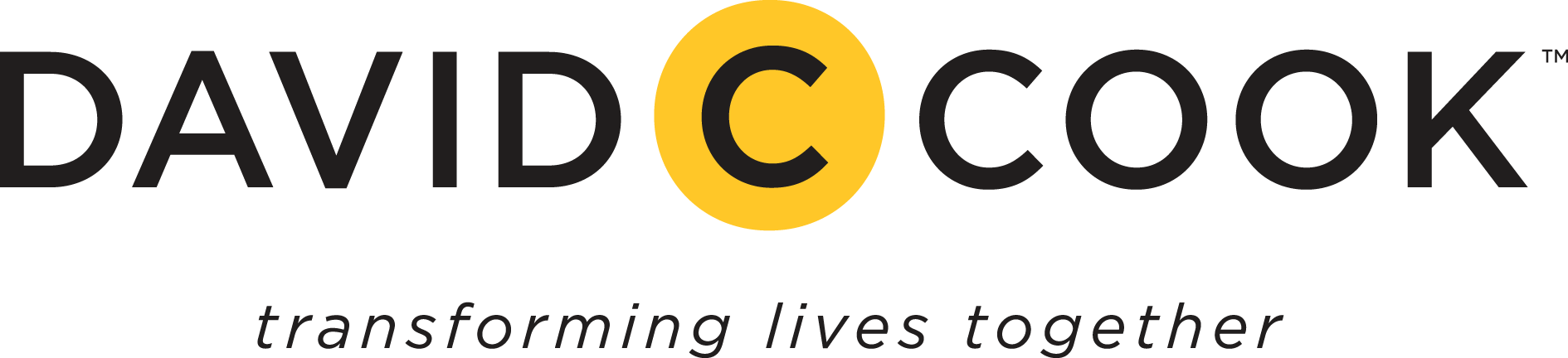 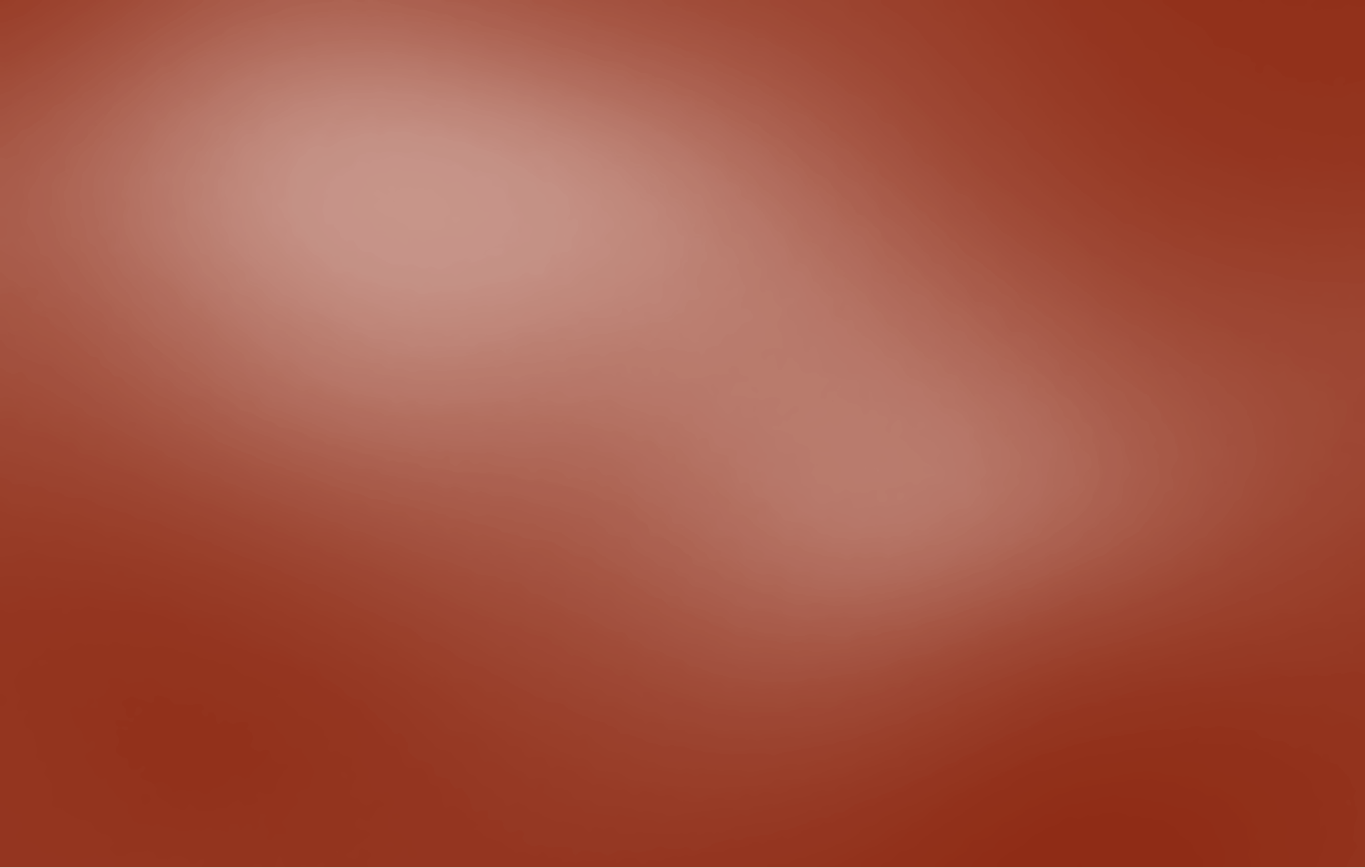 Factor #5EL NIÑO ESTABA COMPROMETIDO EN VIAJES O PROYECTOS MISIONEROS
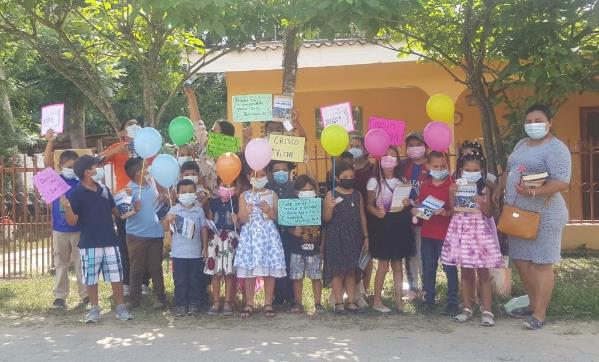 Tema 4
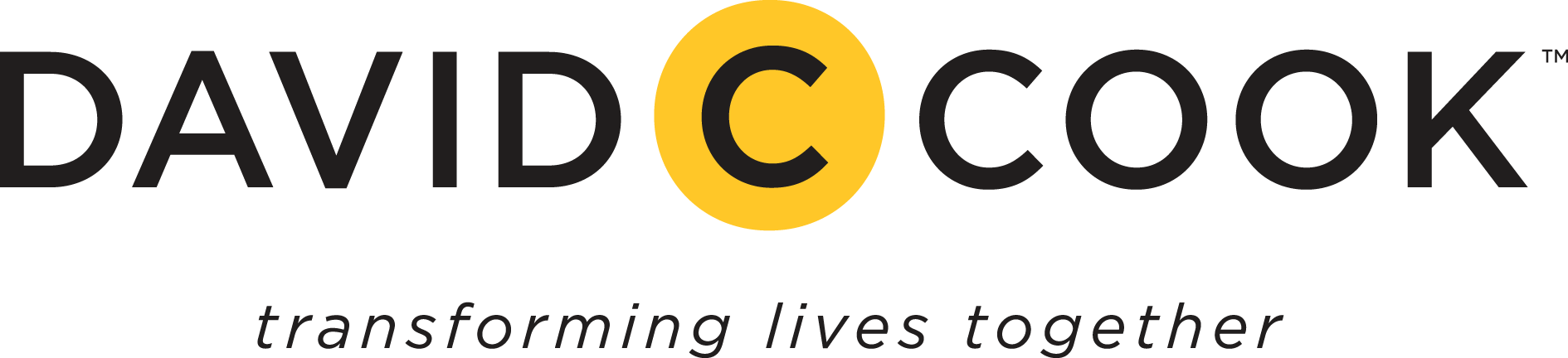 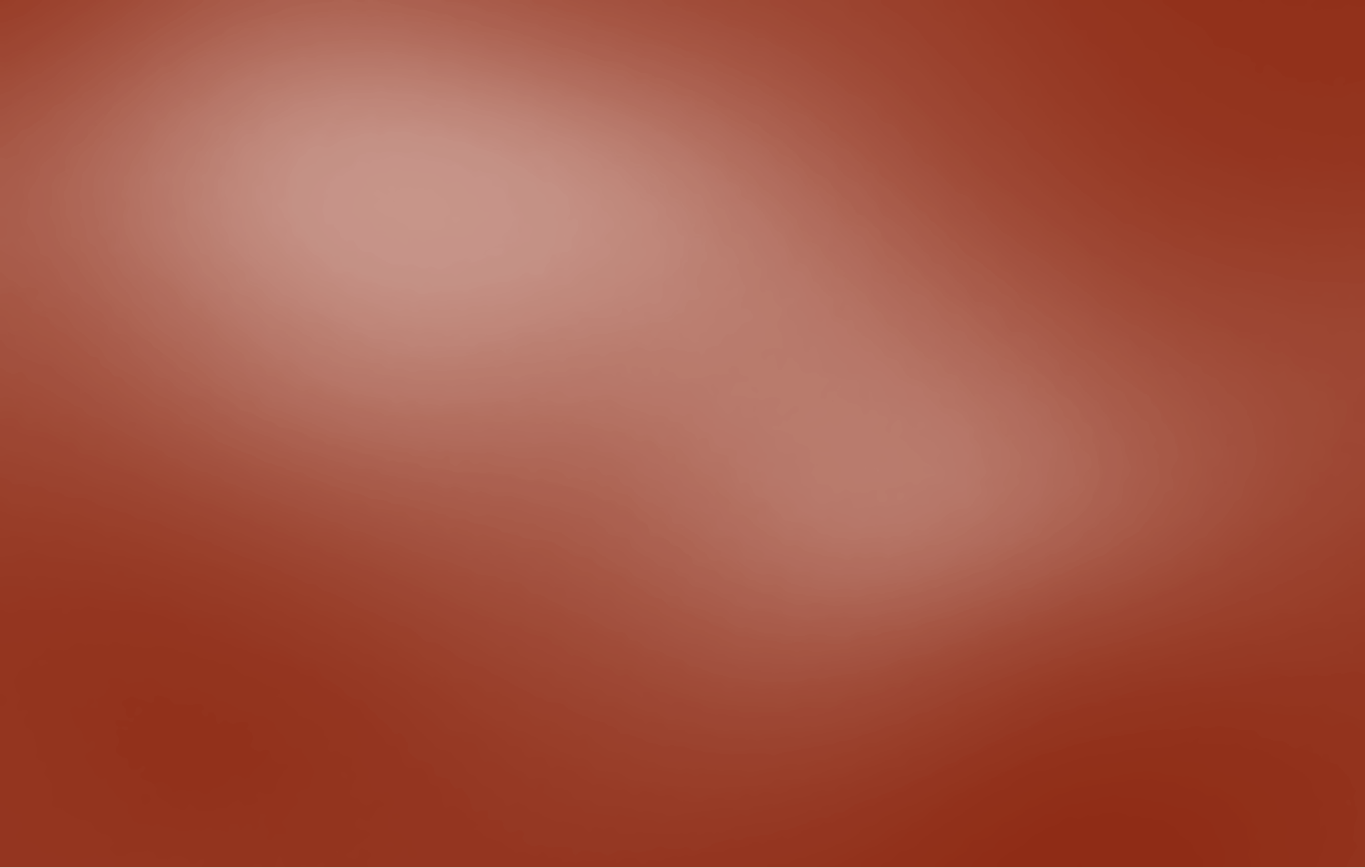 Factor #6INFLUENCIA DE LAS PERSONAS CERCANAS
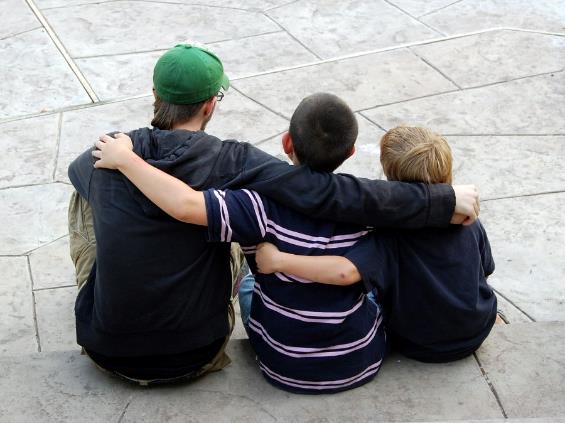 Tema 4
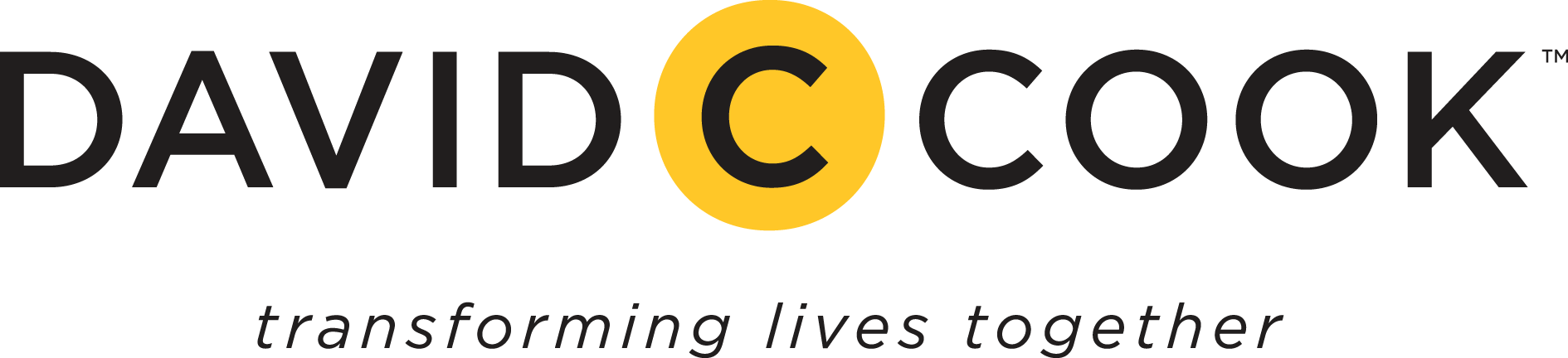 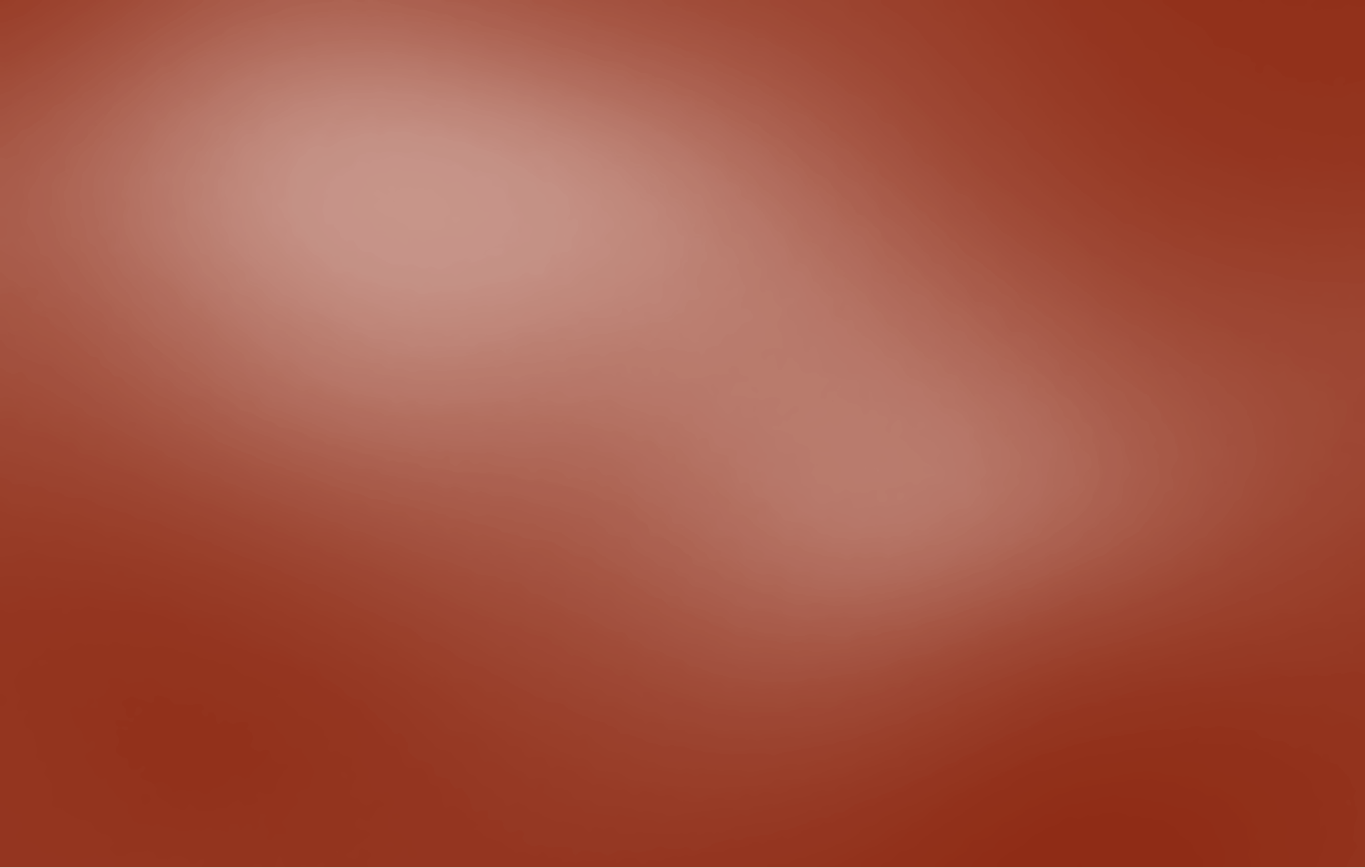 Factor #7CUANDO LOS PADRES SE EQUIVOCAN, PIDEN PERDÓN A SUS HIJOS
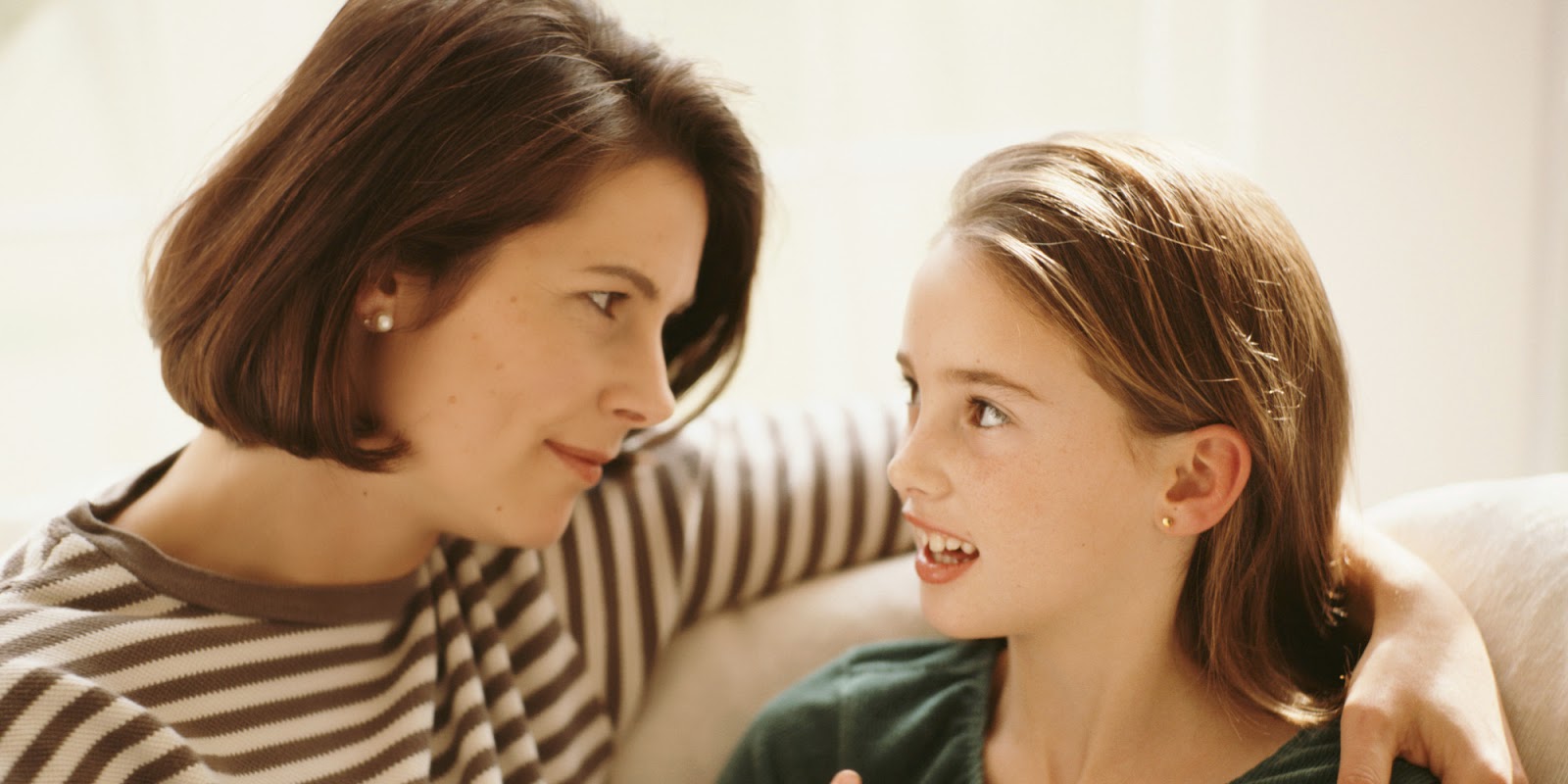 Tema 4
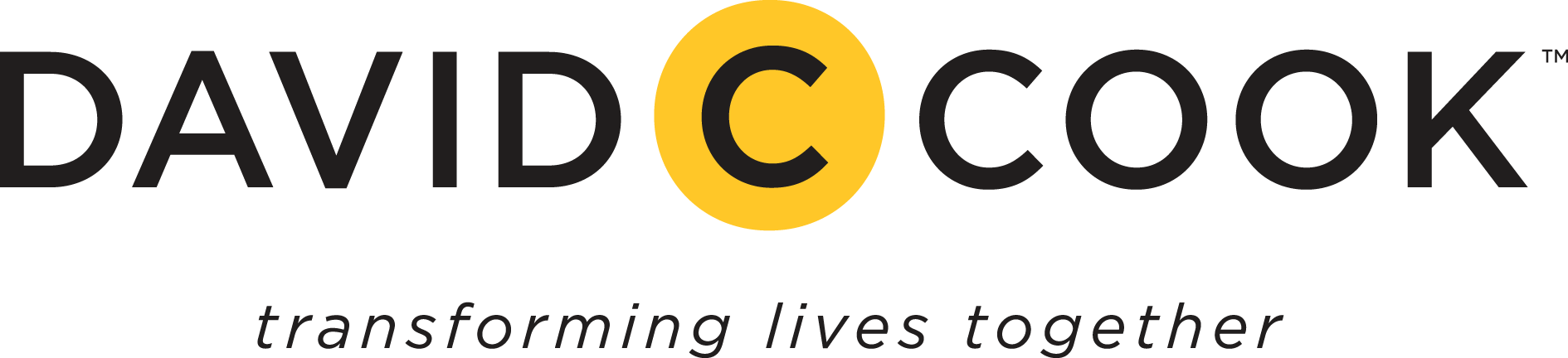 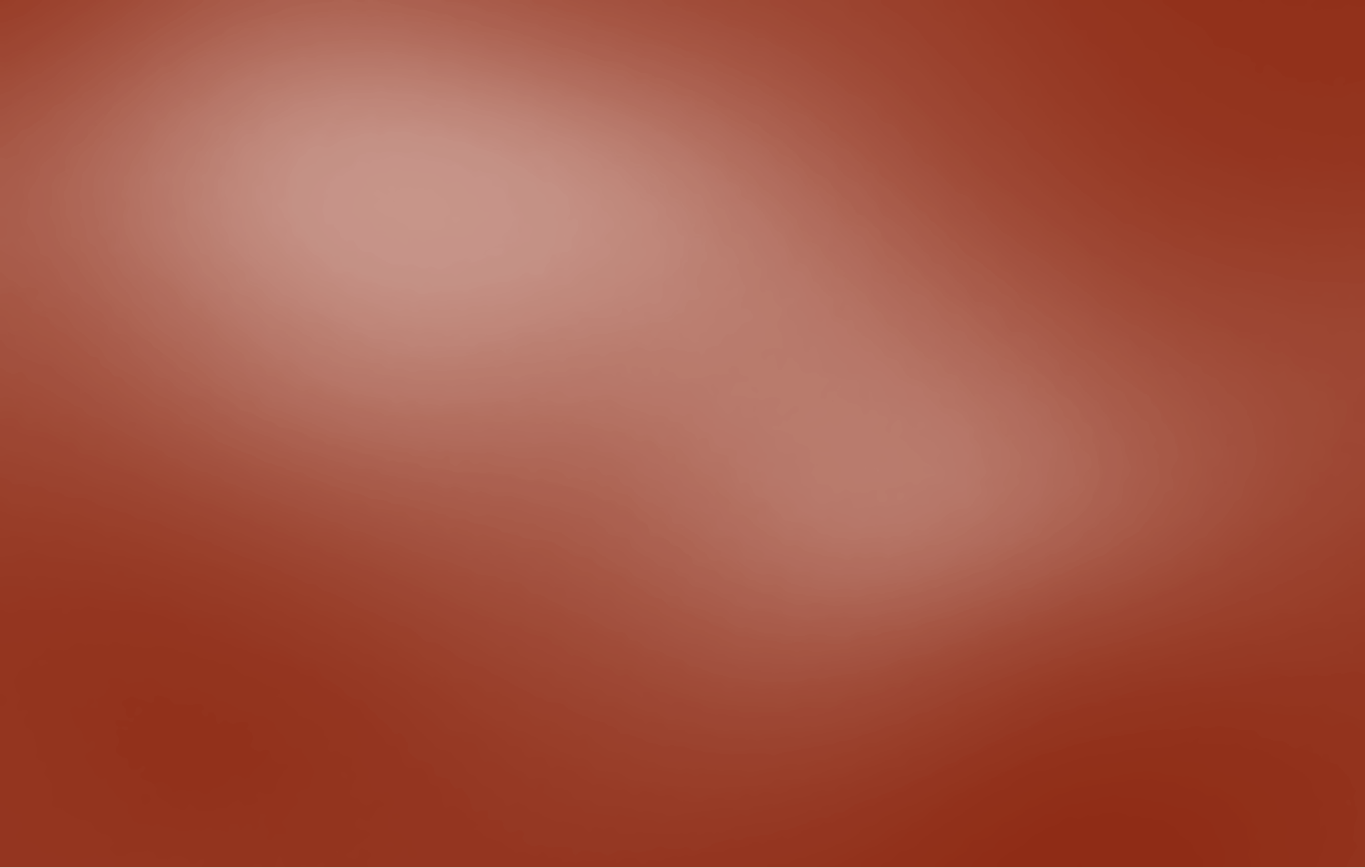 Factor #8LOS PADRES SEÑALAN PRINCIPIOS BÍBLICOS EN LA VIDA COTIDIANA
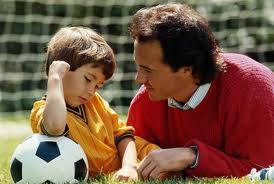 Tema 4
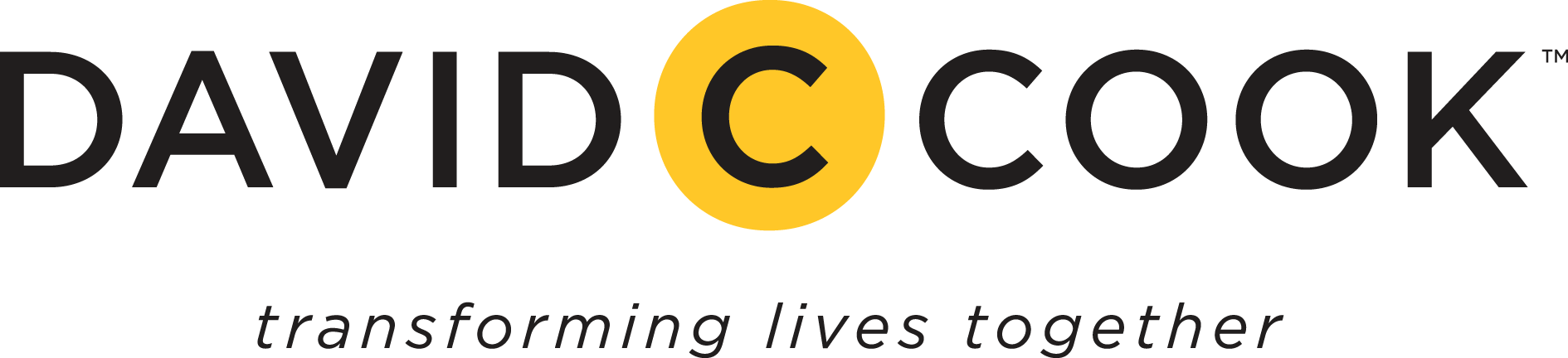 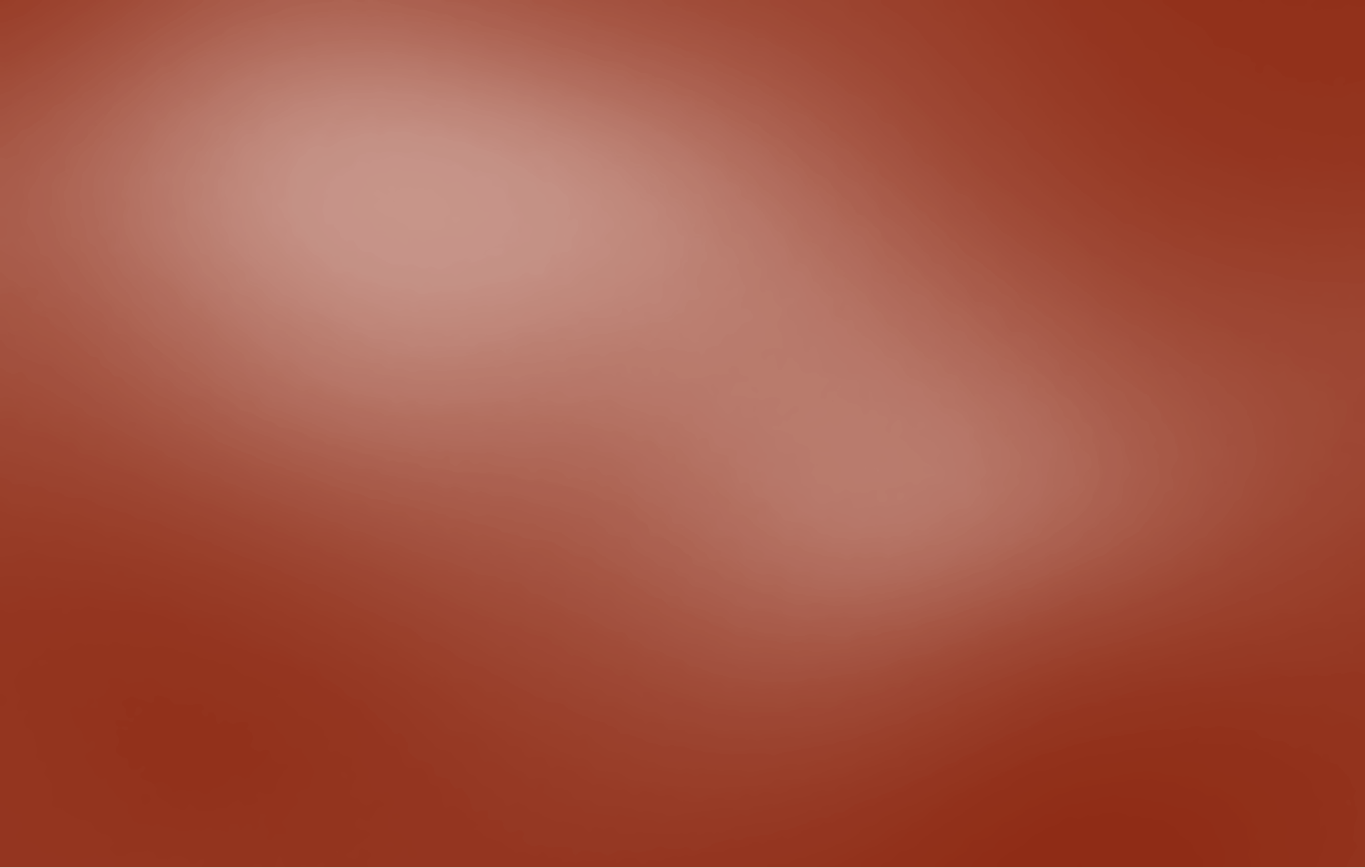 REFLEXIÓN
Si es padre o madre: ¿Está cultivando en sus hijos el hábito de orar, la lectura de la palabra de Dios, se congrega en familia, es miembro de la iglesia, sirve y promueve el servicio en el entorno de su hogar? 

Si es un maestro o tutor de un niño con padres no cristianos: ¿Está apoyando y cultivando estas cosas en esos niños?

¿Qué estamos haciendo nosotros como maestros para marcar profundamente la vida de un niño, a través del ejemplo de Cristo?
-
Tema 4
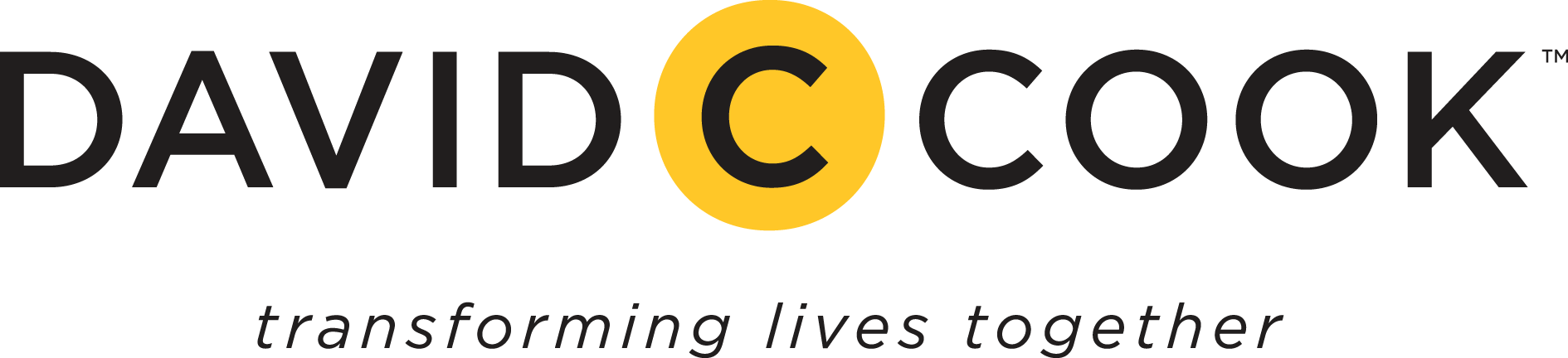 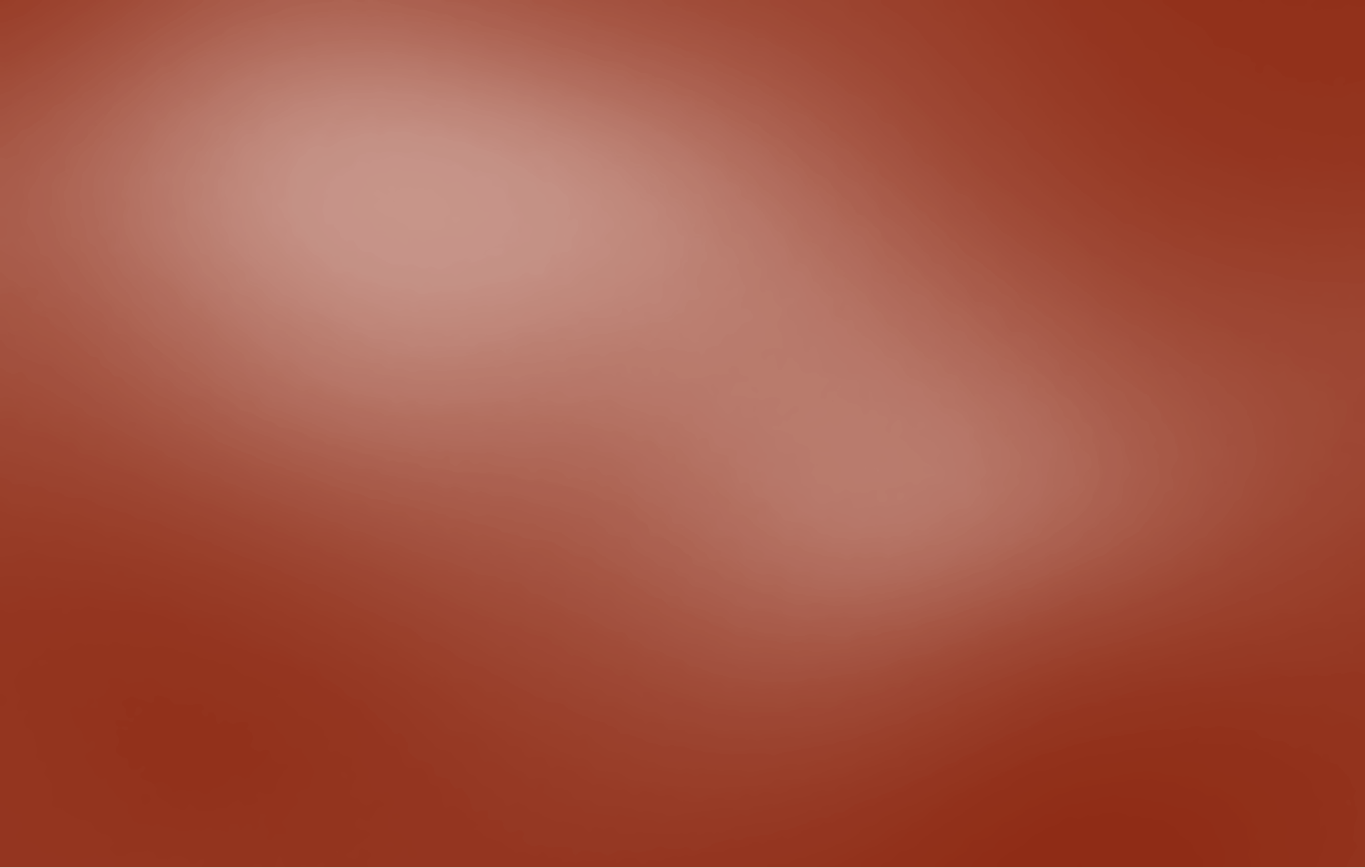 CONCLUSIÓN
¿sabe hasta dónde dios le puede llevar?
Los maestros afectan la eternidad, nadie puede decir dónde termina su influencia.

Enseñar es dejar una huella en la vida de una persona.
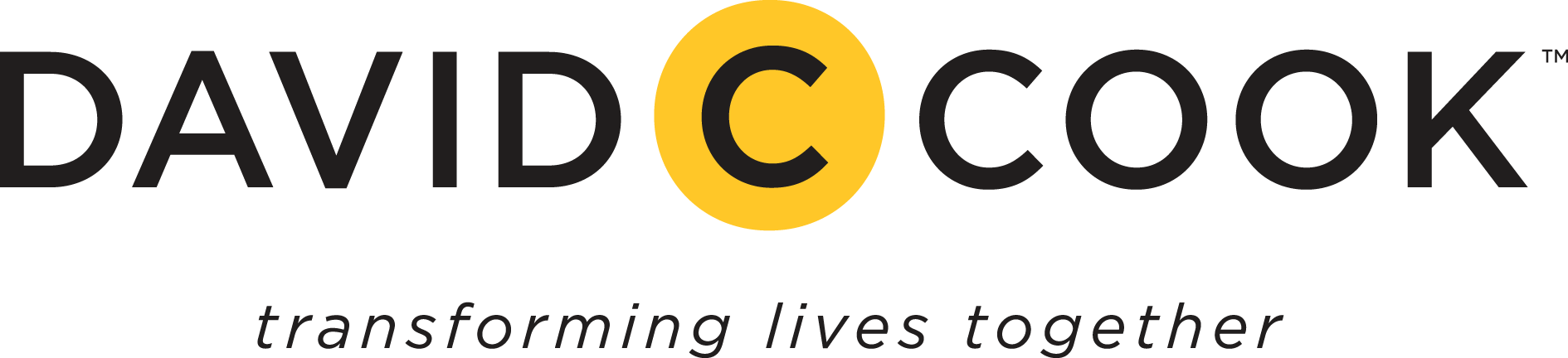 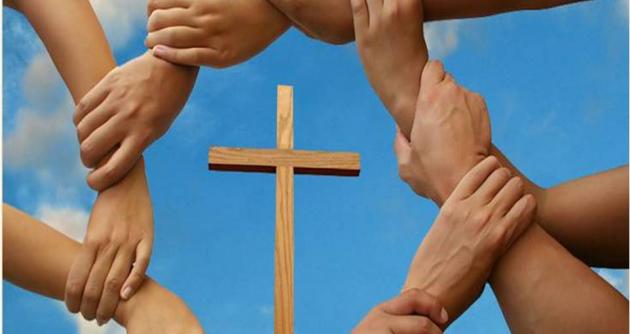 “Yo te instruiré, yo te mostraré el camino que debes seguir; yo te daré consejos y velaré por ti”.  - salmos 32:8, NVI -
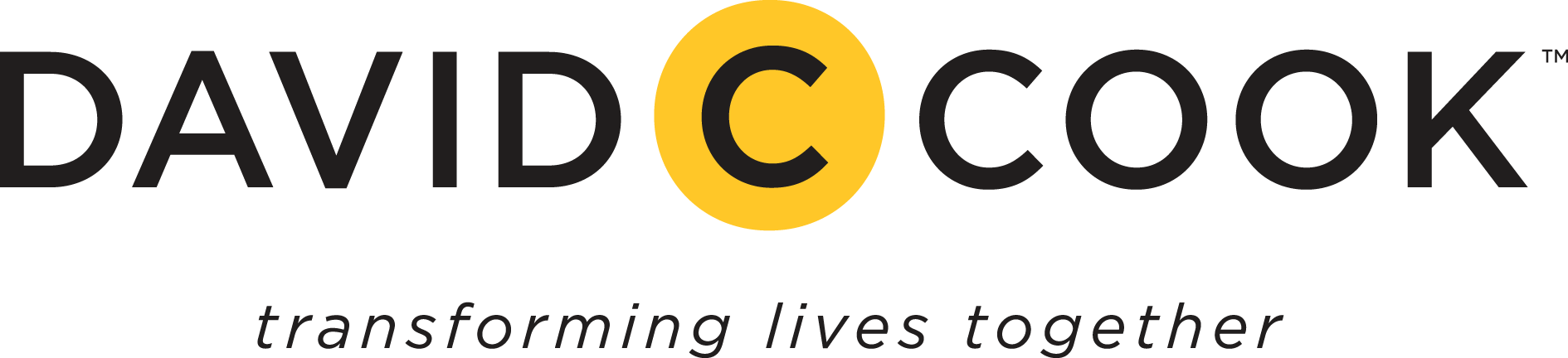